ディズニーワールド
ウォルトディズニーカンパニー
ザ・ウォルト・ディズニー・カンパニー有価証券報告書
総額408.93（億ドル）
メディアネットワーク部門
ＴＶ放送局ＡＢＣ（3大ネットワークの一つ）
スポーツ専門チャンネルＥＳＰＮ
パーク・アンド・リゾート部門
カリフォルニア、フロリダ、パリ、香港
スタジオ・エンターテイメント部門
	映画の配給・販売・配信、テレビ番組放映権など
コンシューマ・プロダクツ部門
ライセンス・出版・ディズニーストア
インタラクティブ・メディア部門
	ゲームなど
ディズニーランド
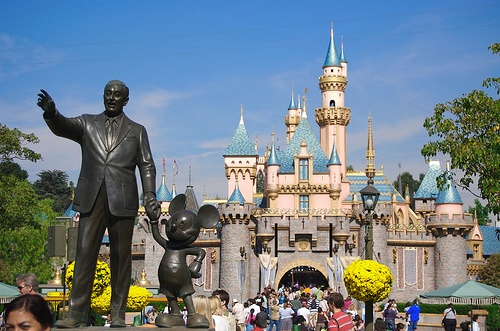 暗黒の日曜日（1955年7月17日）
ウォルトの夢は悪夢だ
偽造招待券が出回り3倍以上の入場者　　　
気温が４０度を超える
アスファルトが溶けてハイヒールにくっつく
水飲み場、トイレが足りない
馬が暴れだす
アトラクションは故障や停電が続出
最初はうまくいかない！
ディズニーランドのオープニングほどの大失態は前例がない
カリフォルニア・ディズニーランドへの不満
周辺の土地利用に関する権限を自分が一切もたないこと

ディズニーランド開園当時　ホテル5軒、モーテルが2軒

10年後　客室数100から4300に急増、周辺には250ものレストラン、スポーツ施設、コンベンション・ホール
ウォルト・ディズニー・ワールド
フロリダの原野に魔法の人工都市が誕生する前、ディズニー社は州政府から電力、ガス、上下水道、消防、建築基準、道路建設など、本来であれば公共の事業であるものを独自に運営するという異例の特権を手に入れた。警察権、司法権については、地元オレンジ郡の管轄下に置かれ・ﾄいるが、ウォルト・ディズニー・ワールドはそれ以外の諸権利に関しては「主権」を有しているのである。
ウォルトディズニーの言葉
「ディズニーランドから我々が学んだ最大の教訓は、環境をコントロールするということだ。それをしなければ、我々は自分たちに関係のないものについてまで、悪口を言われることになる。何百マイルという距離をはるばる運転してここにお客さんがやってくるのは、我々が長年かけてつくりあげた質の高いイメージのためだ。ところが、その道筋の安ホテルは料金を必ず３倍にハネ上げる。そういう光景を私はこの目でみてきたし、それは私にとって耐えがたいことだ。我々のイメージに泥を塗られるからだ。」（ウォルト・ディズニー）
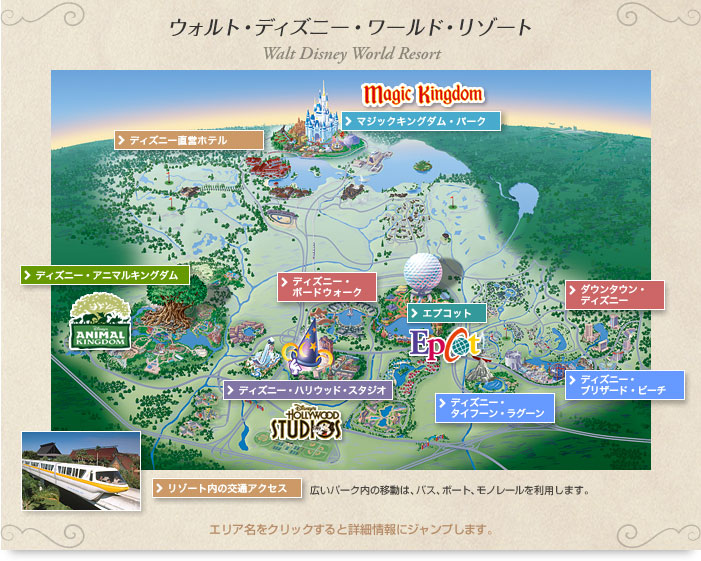 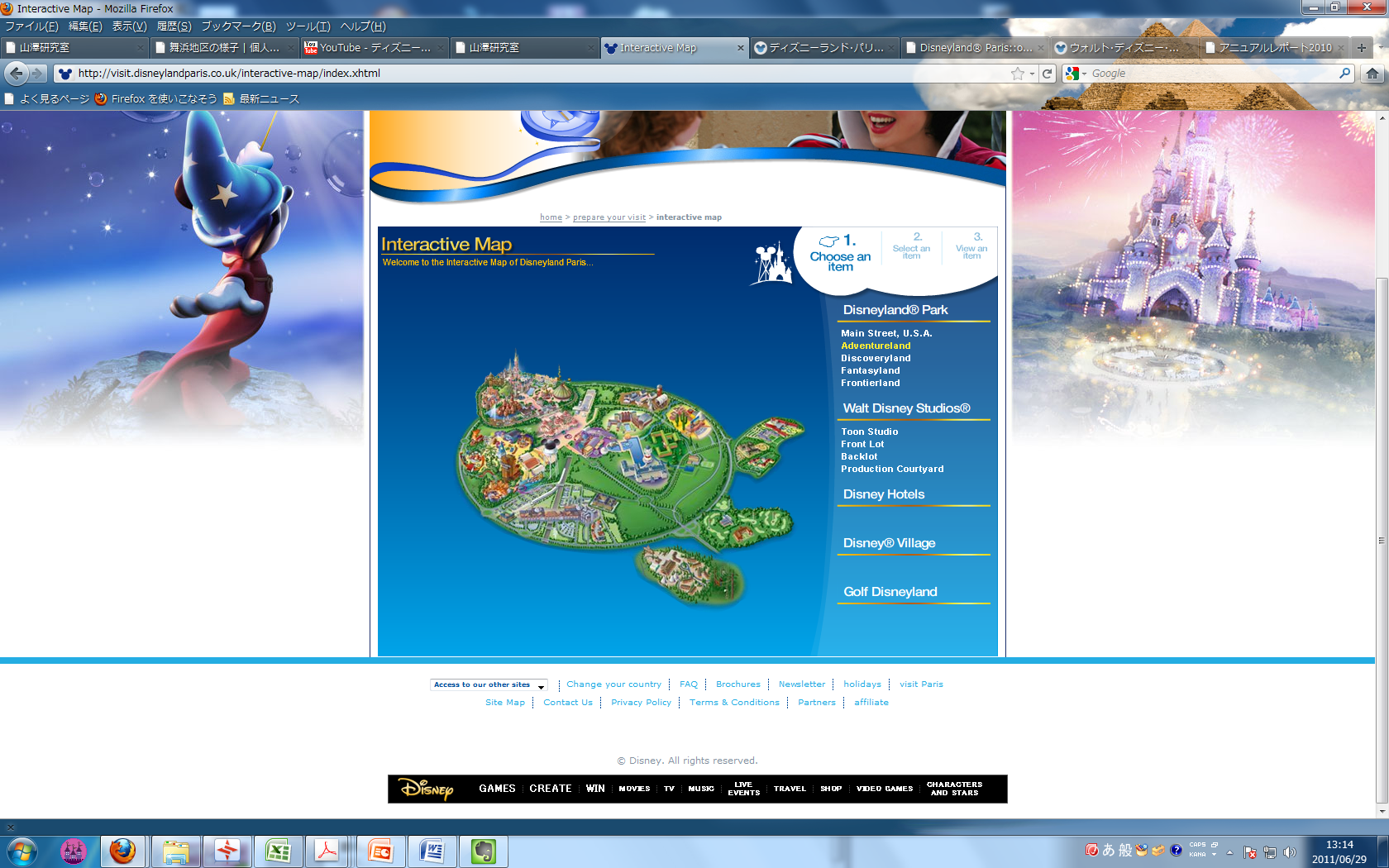 香港ディズニーランド
２０１２年１１月１８日（日）、１９日（月）
香港
1.面積　1,103平方キロメートル（東京都の約半分）
2.人口　約700万人（2009年末暫定値）
3.首都
4.民族　漢民族（約95％）
5.言語　広東語、英語、中国語（北京語）ほか
6.宗教　仏教、道教、カトリック、プロテスタント、回教、ヒンドゥー教、シーク教、ユダヤ教
一人当たりＧＤＰは日本より上
ディズニーリゾートライン
迪志尼駅
正門
地図
料金 1-DAYチケットで4000円
入口
地図
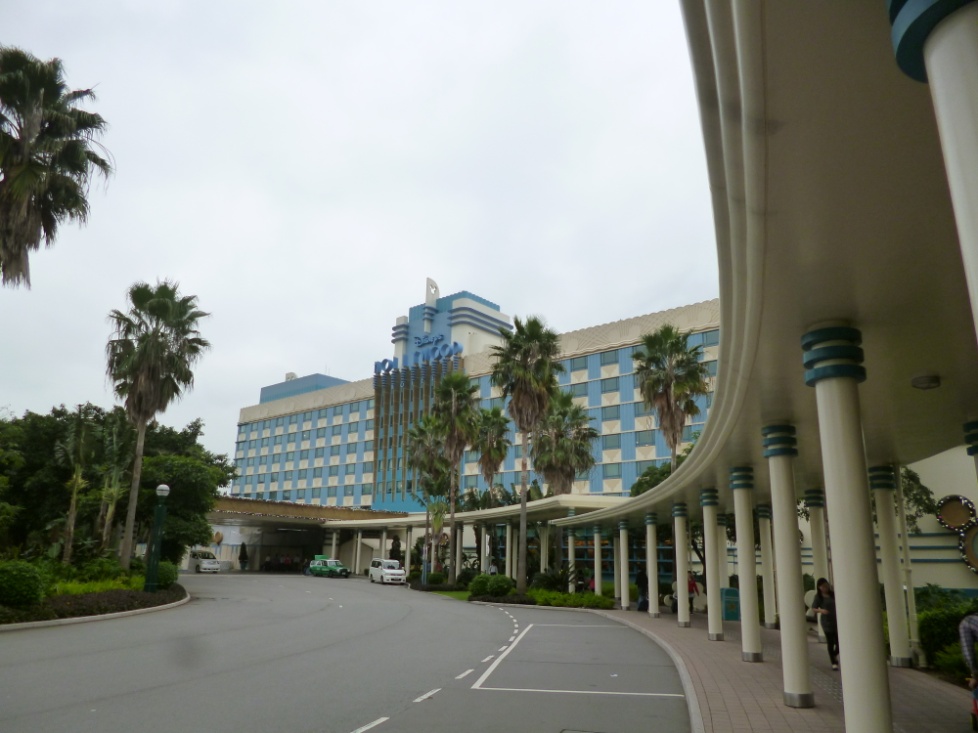 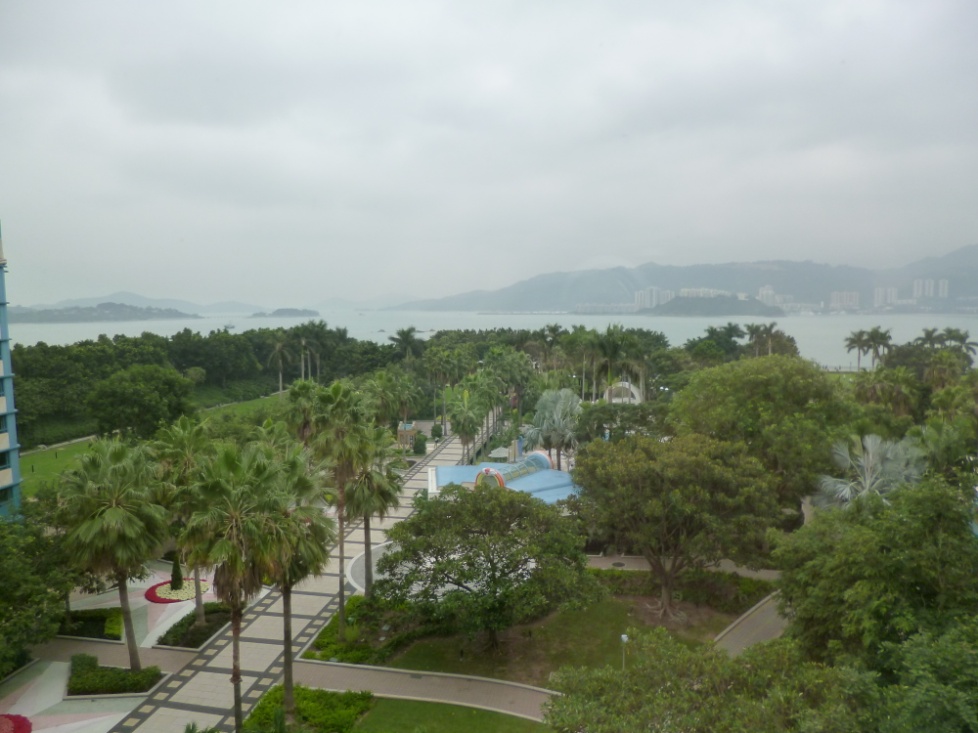 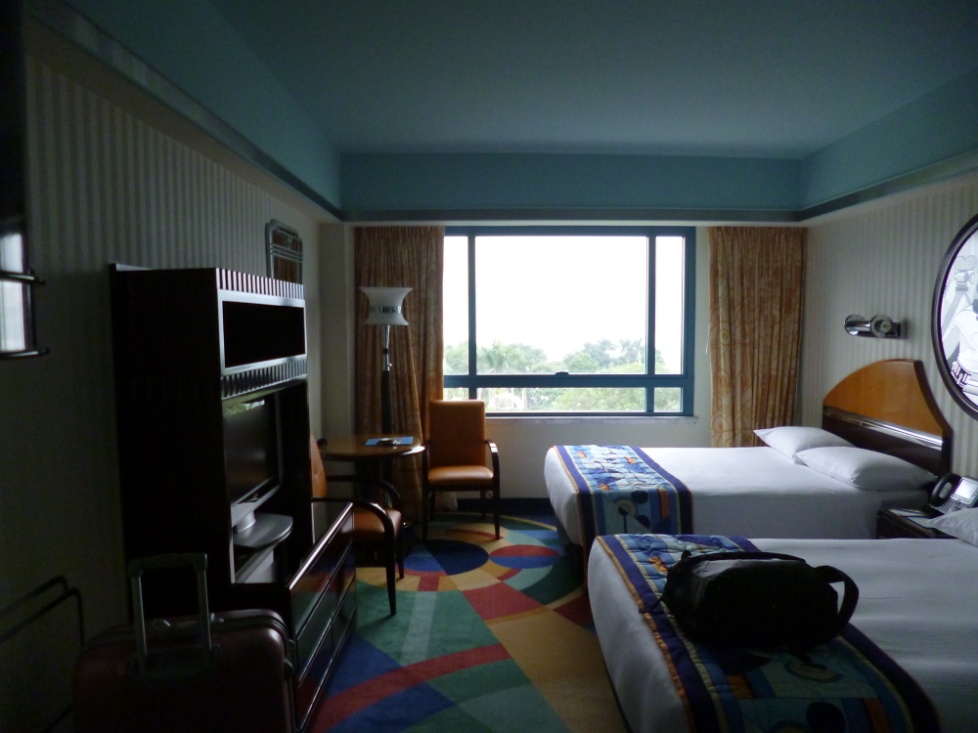 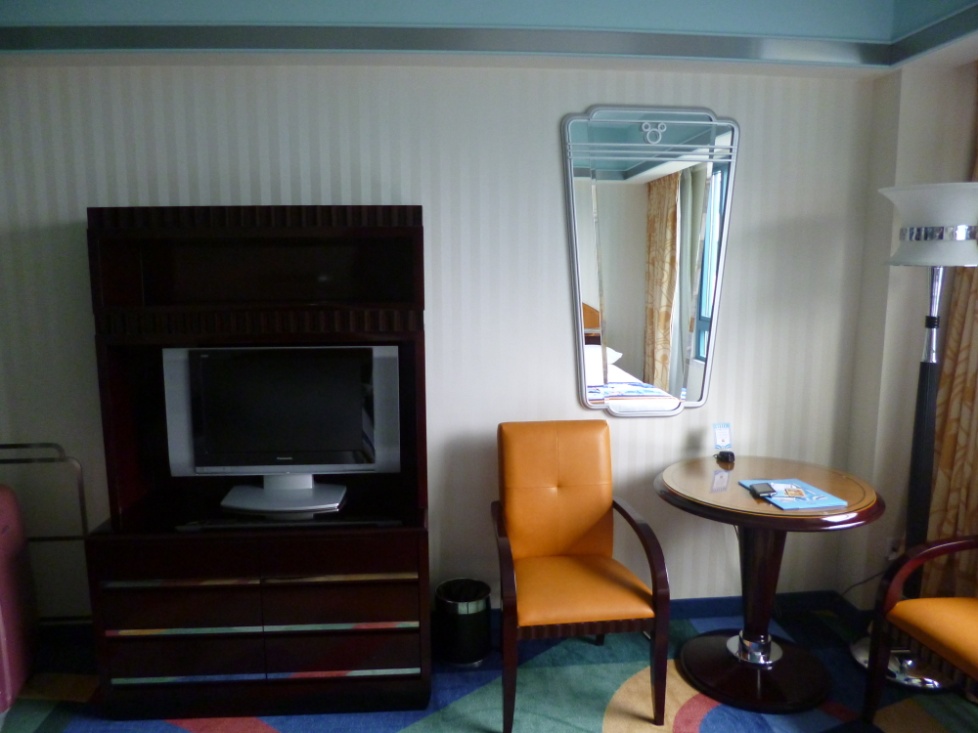 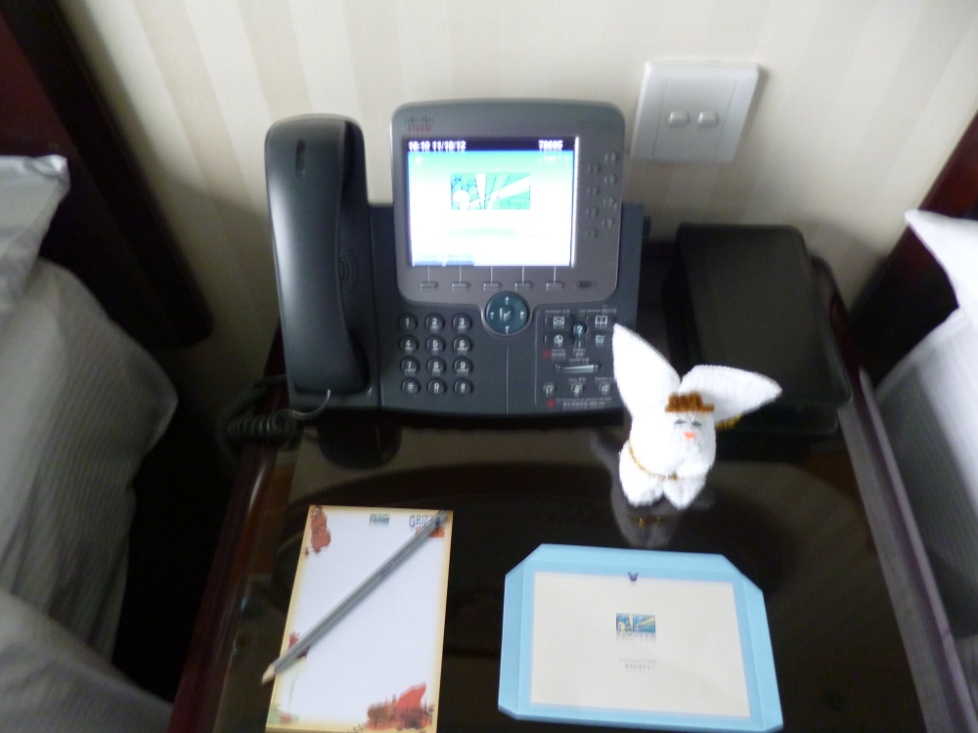 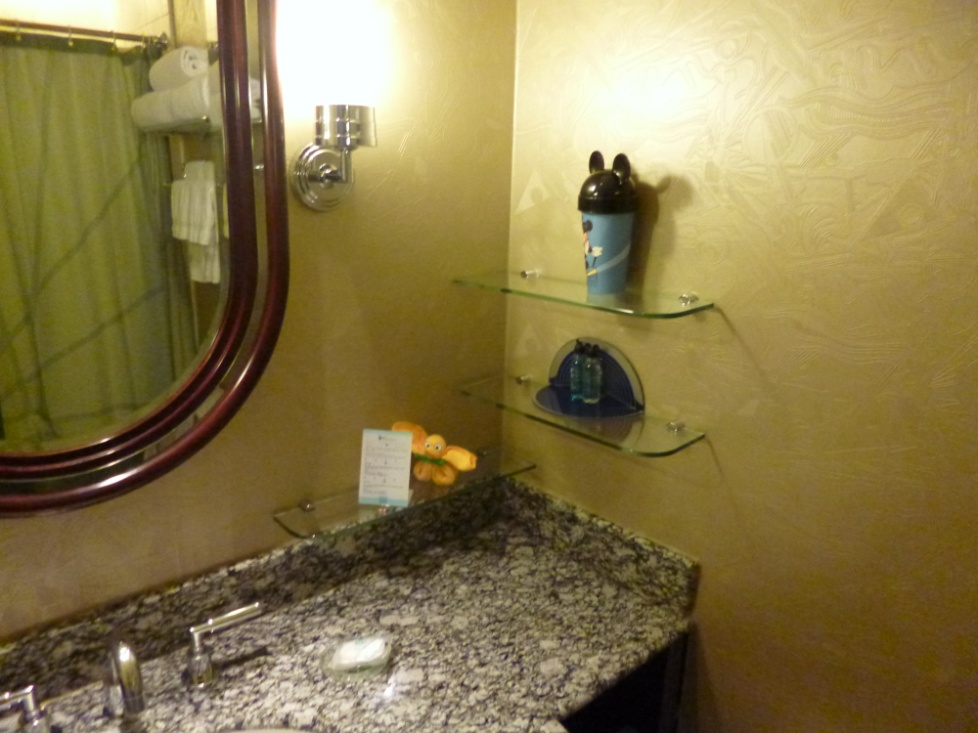 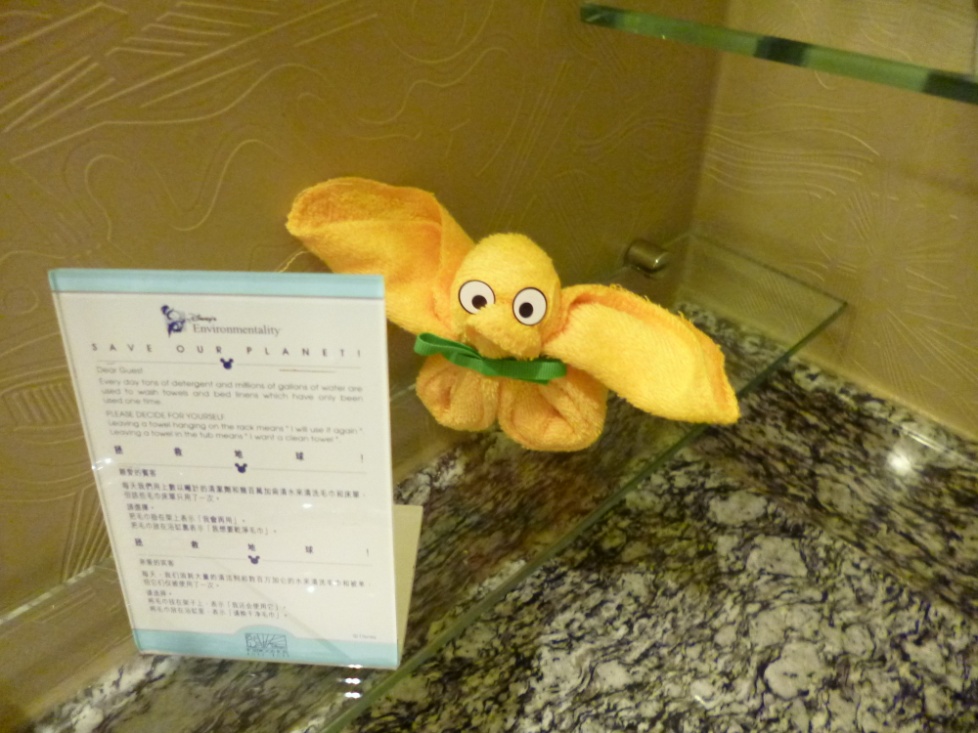 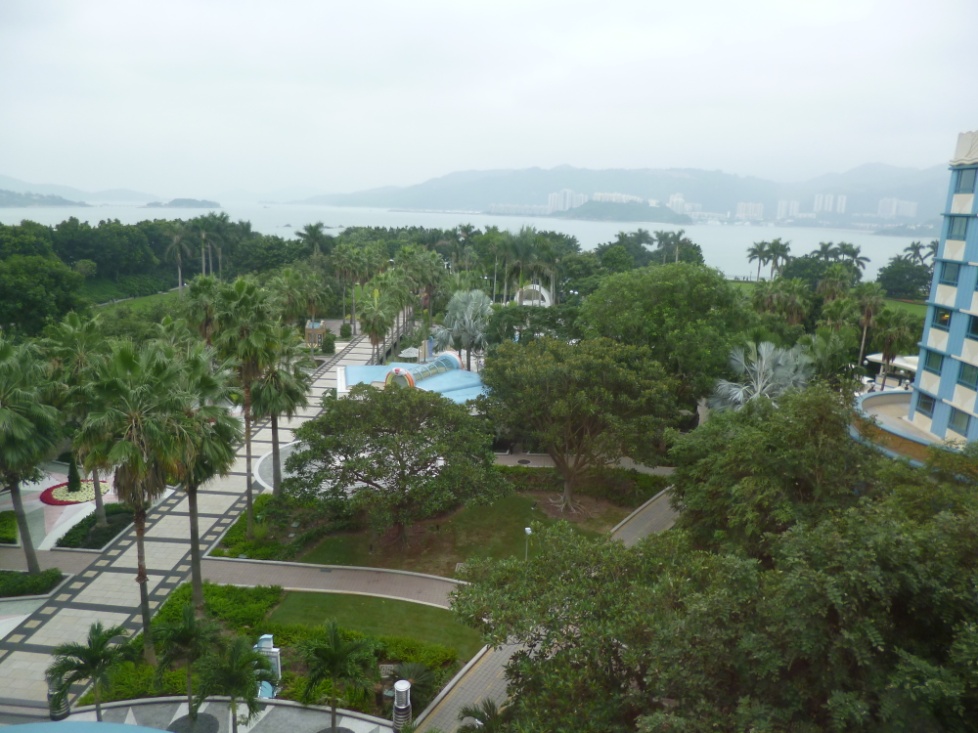 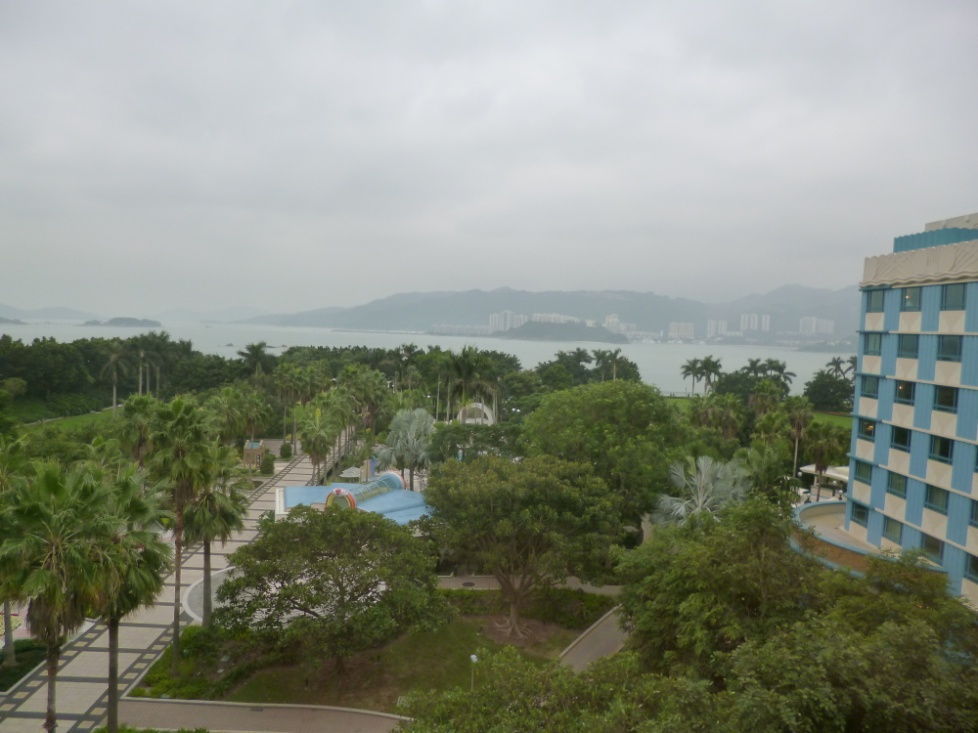 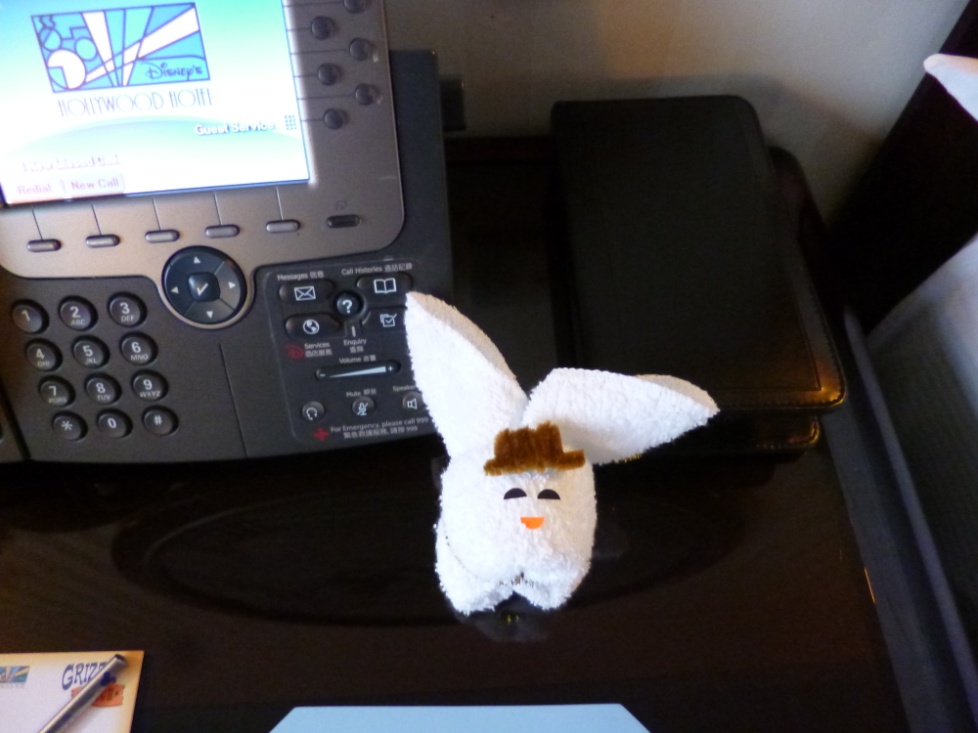 演藝人員
メインストリートＵＳＡ
小さいお城、後ろに山
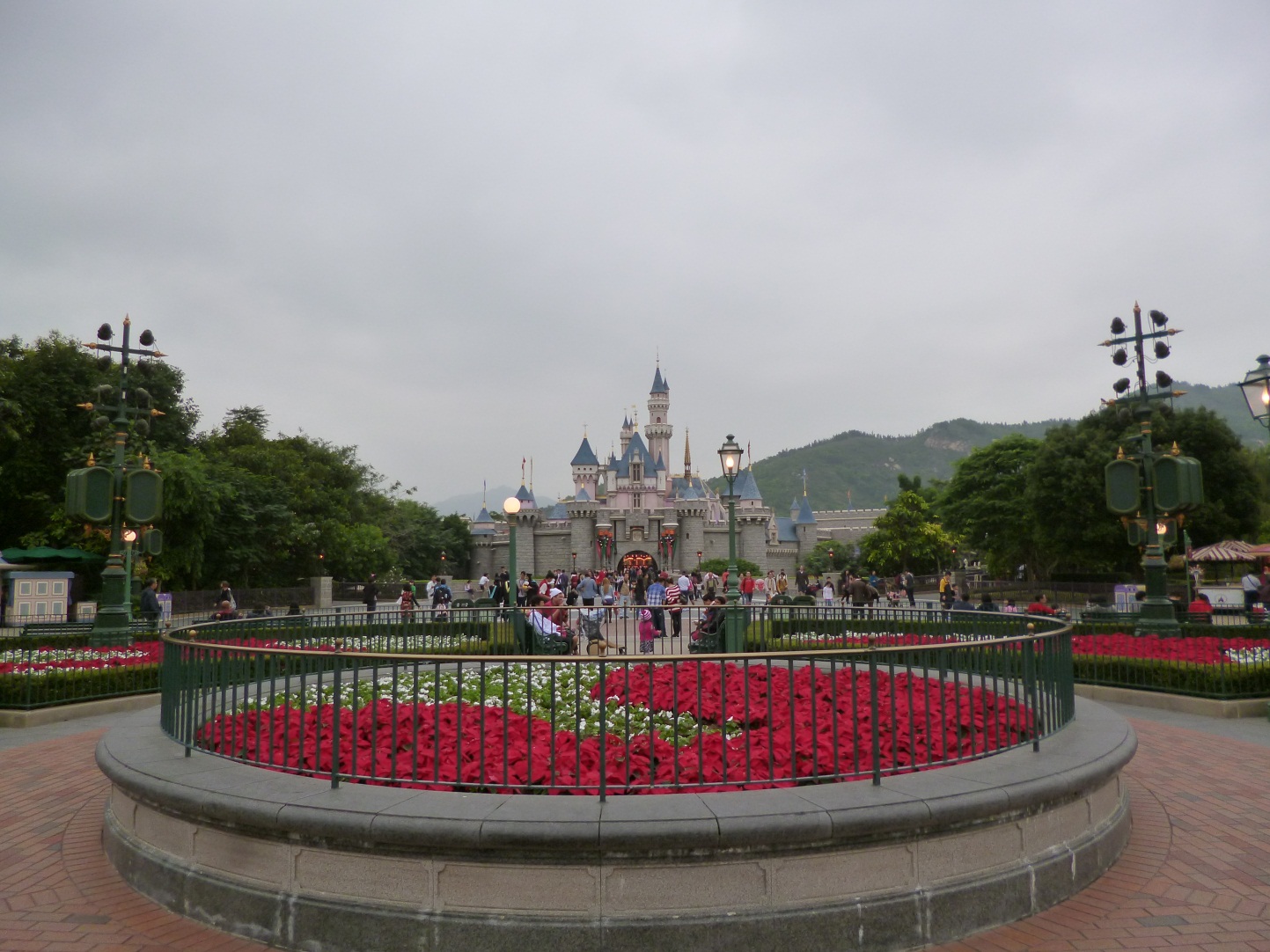 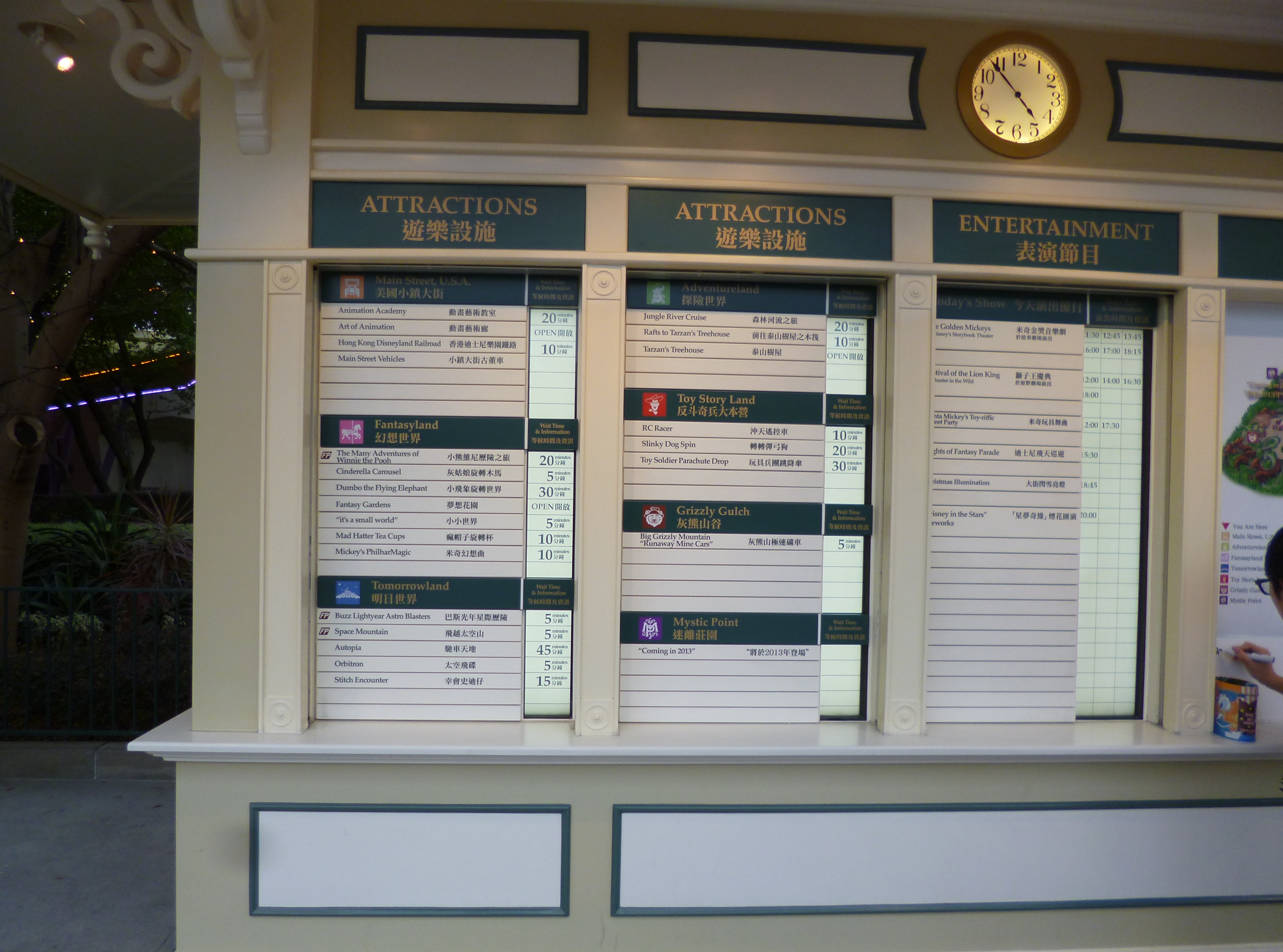 空飛ぶダンボ30分
トイソルジャーパラシュートドロップ30分
オートピア45分
ビッググリズリーマウンテン
ビッグサンダーマウンテンよりも凝っている
トイストーリーランド
トイソルジャー・パラシュート・ドロップ
スリンキードッグ・スピン
ＲＣ　レーサー
キューボット
キューボットは、生きている積み木のおもちゃで、複数の顔と声を持っています。積み木を回転させて組み合わせを変え、見たこともないようなクレイジーなキャラクターをつくってみましょう！
プーさんの冒険
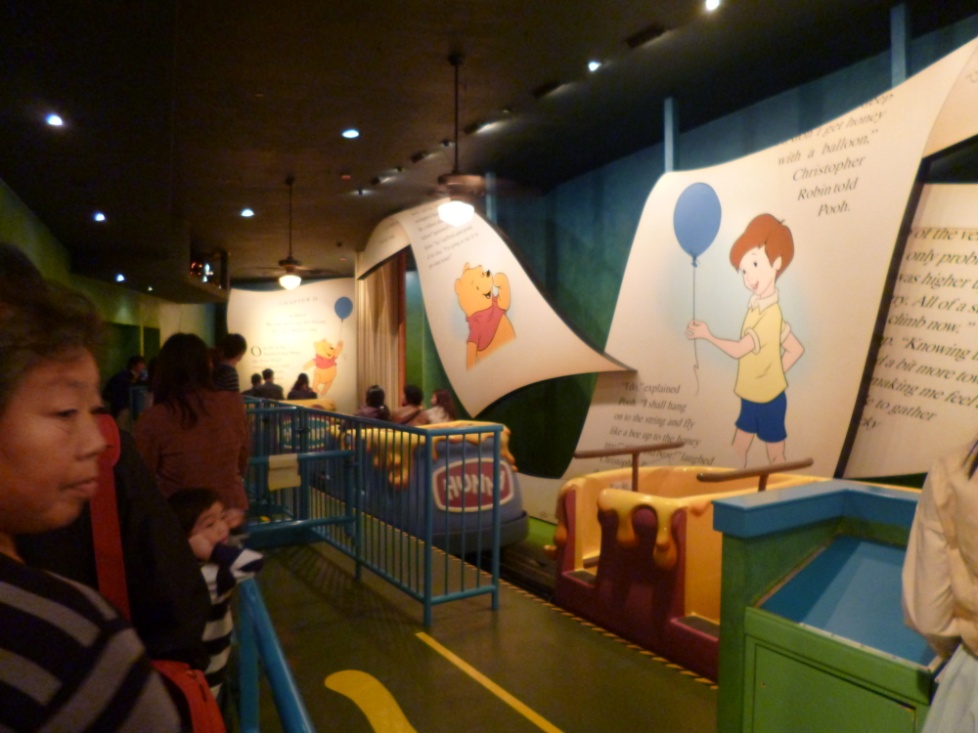 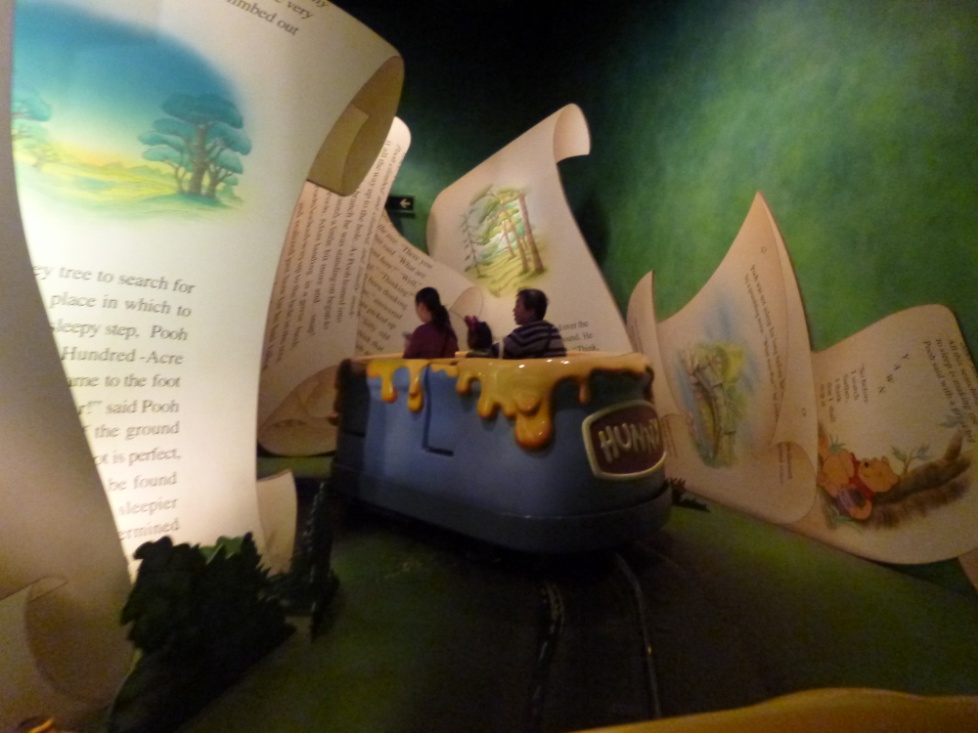 イッツアスモールワールド
ピノキオ
リトルマーメイド
スティッチ
アメリカ
アメリカ
日本
韓国
香港
最後
スペースマウンテン
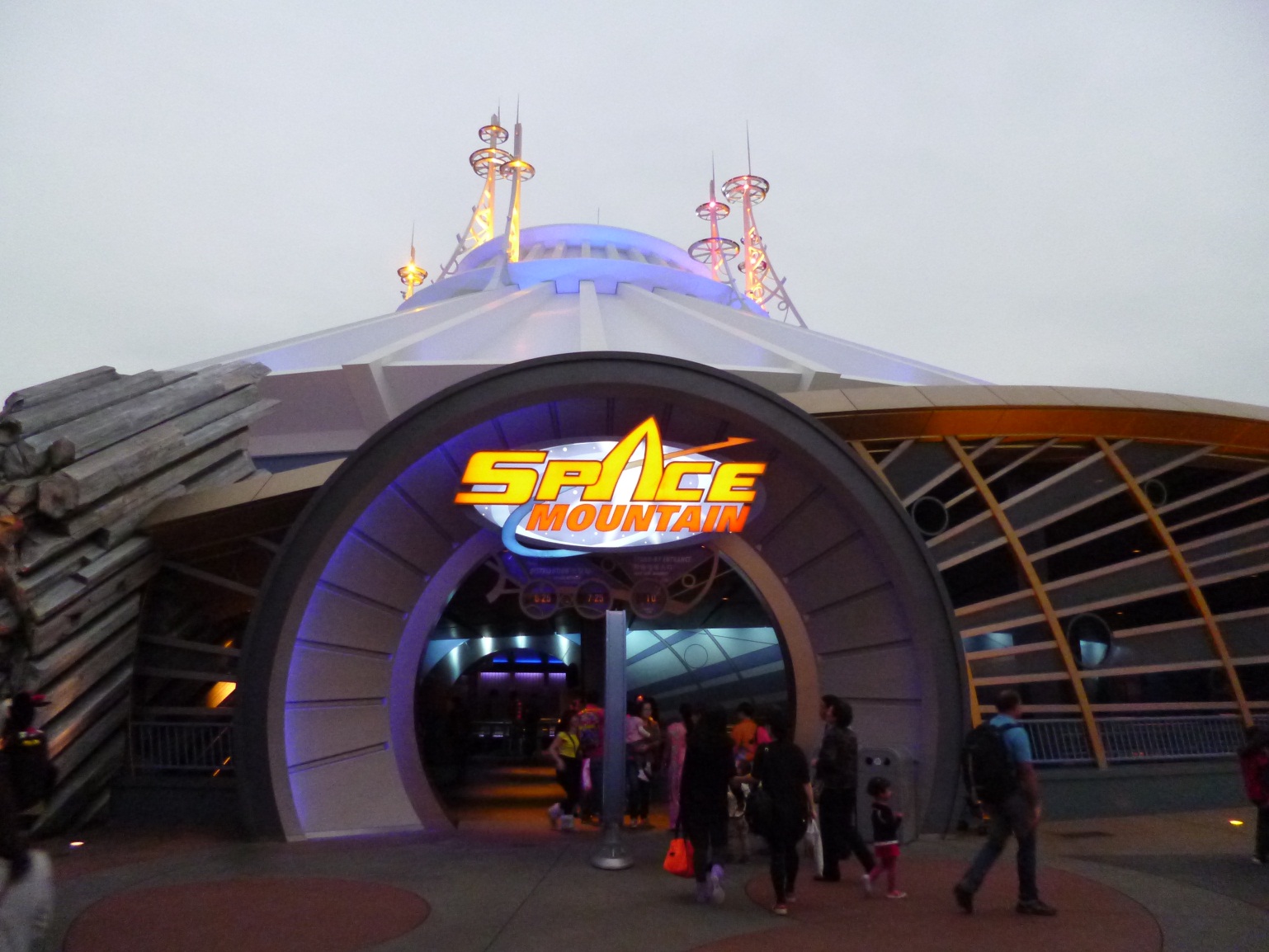 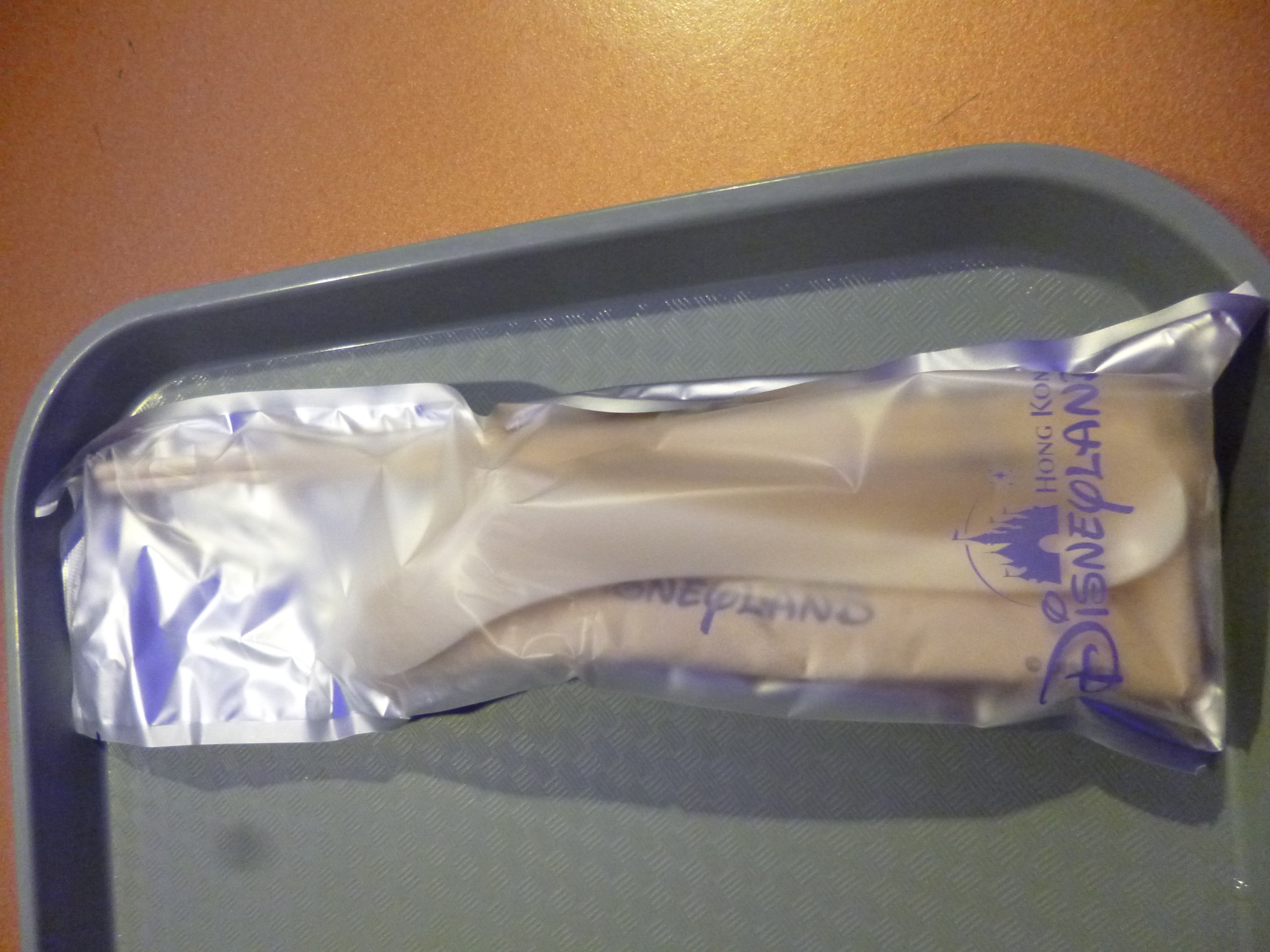 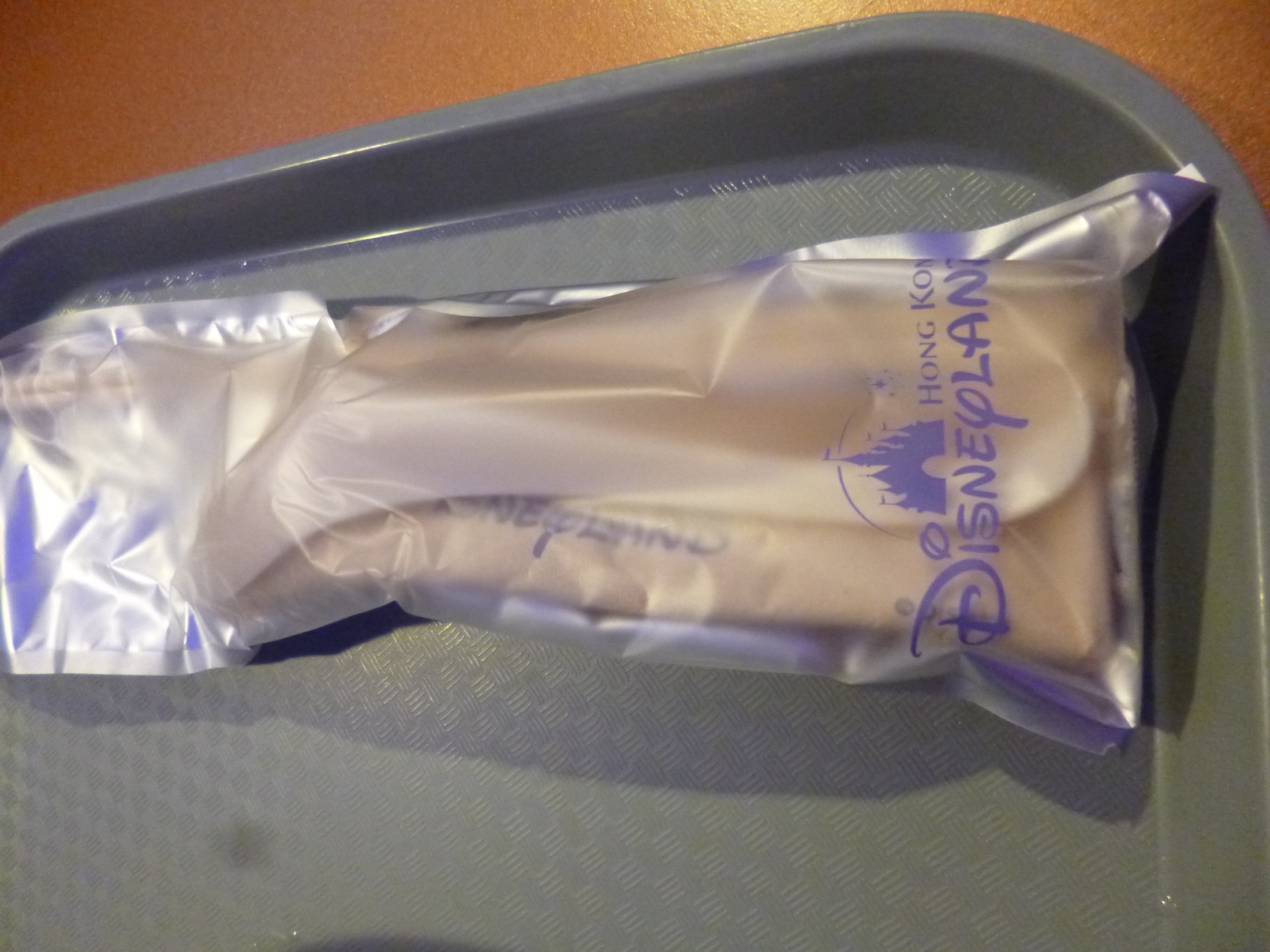 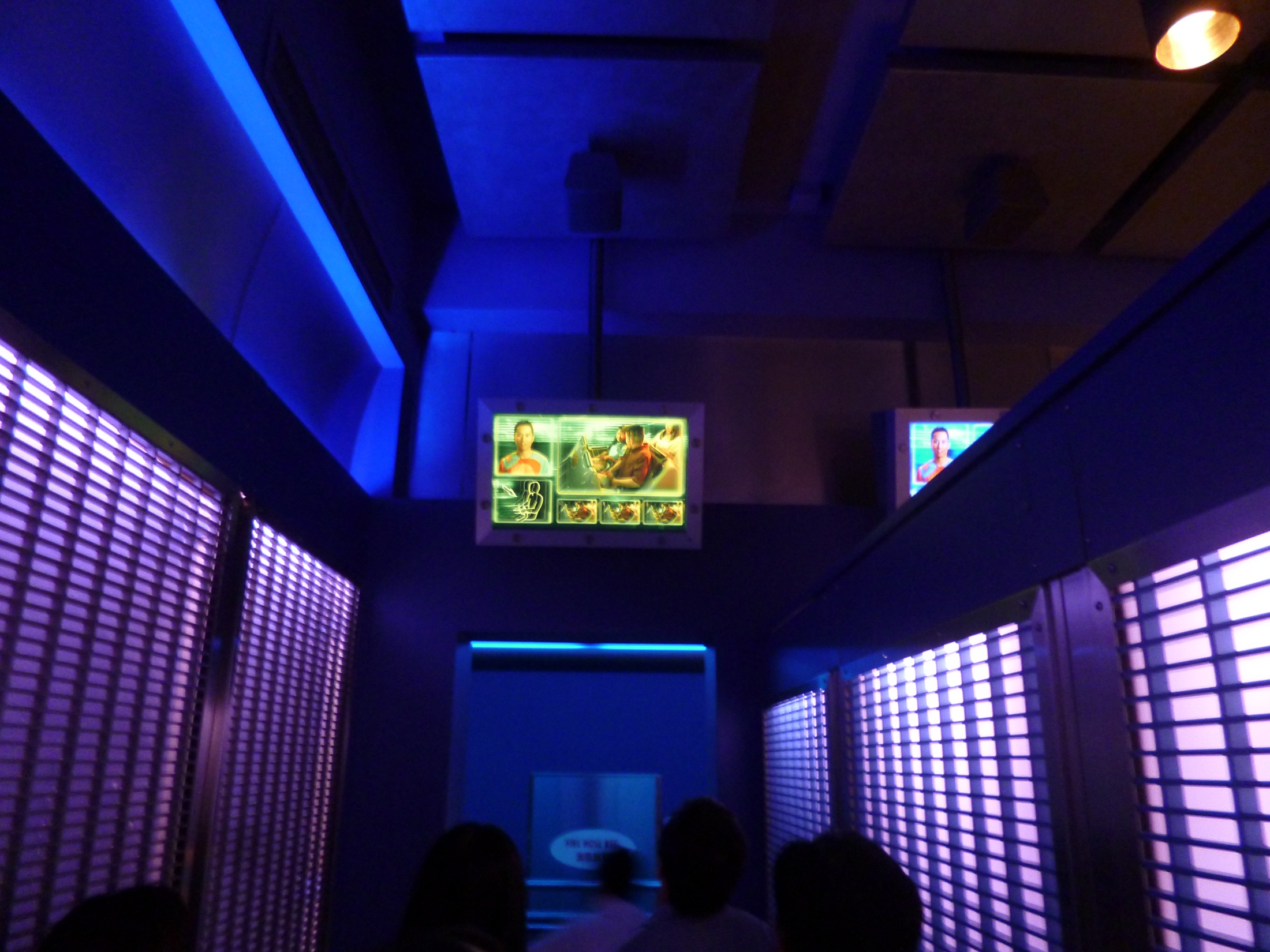 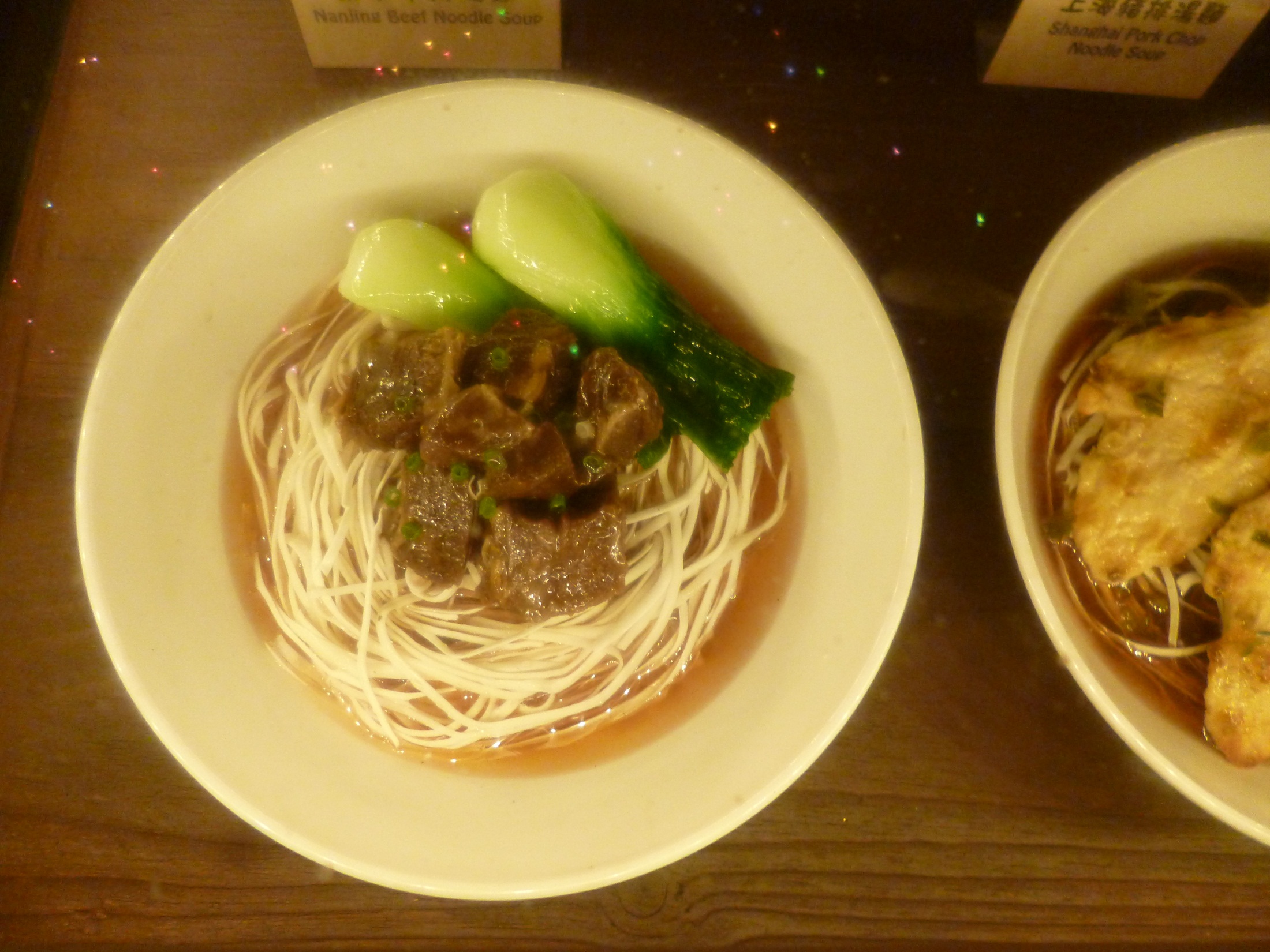 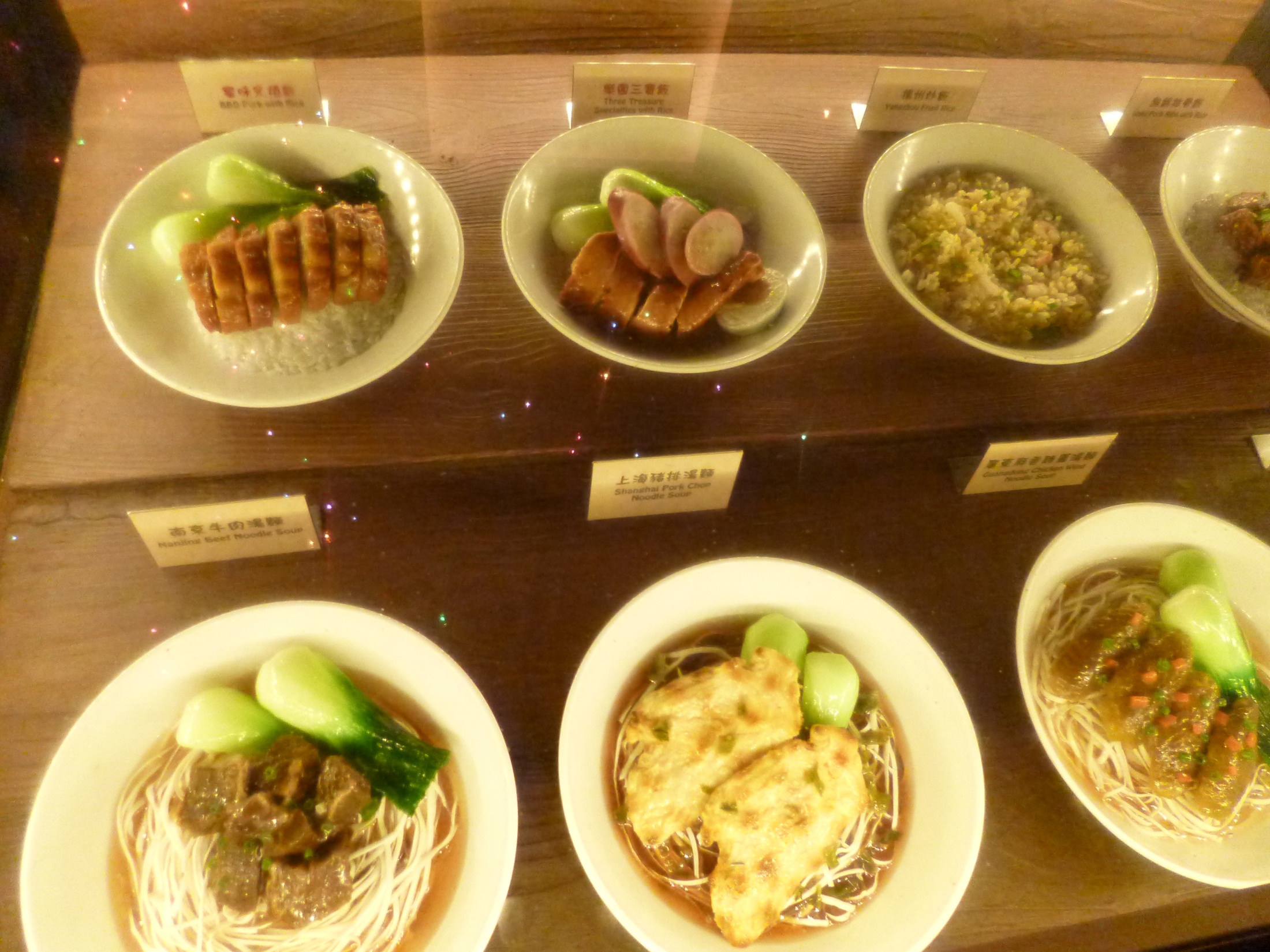 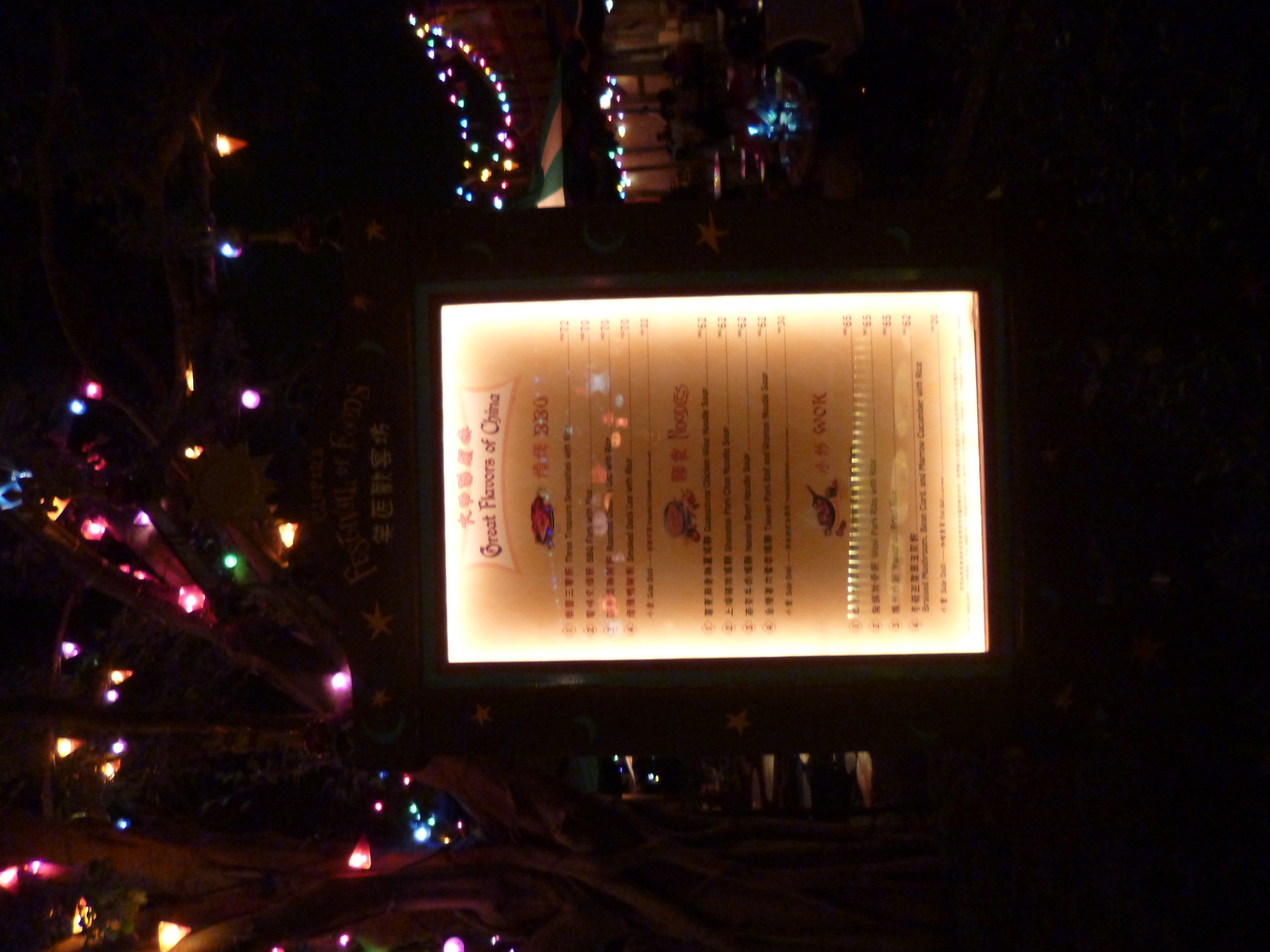 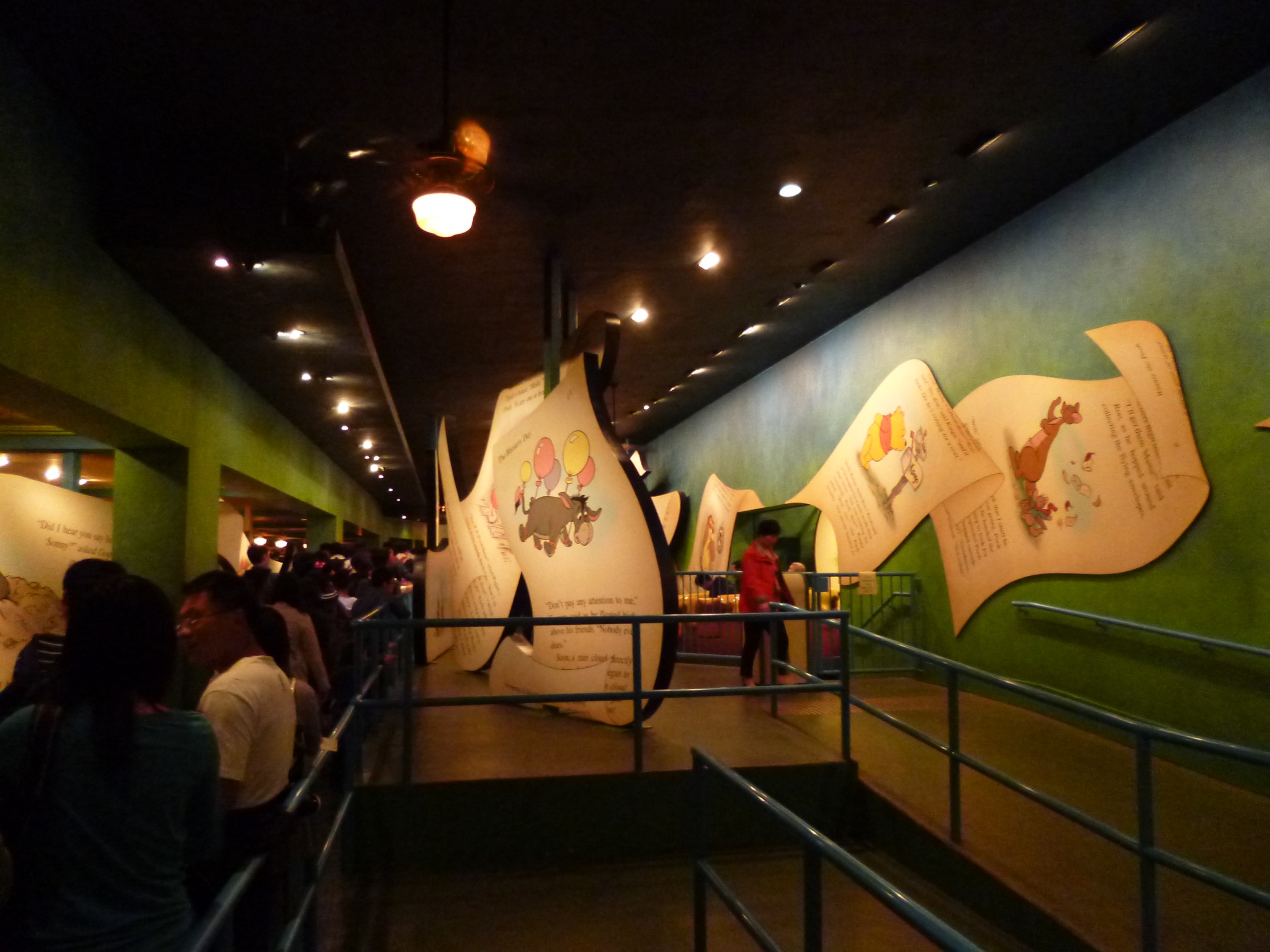 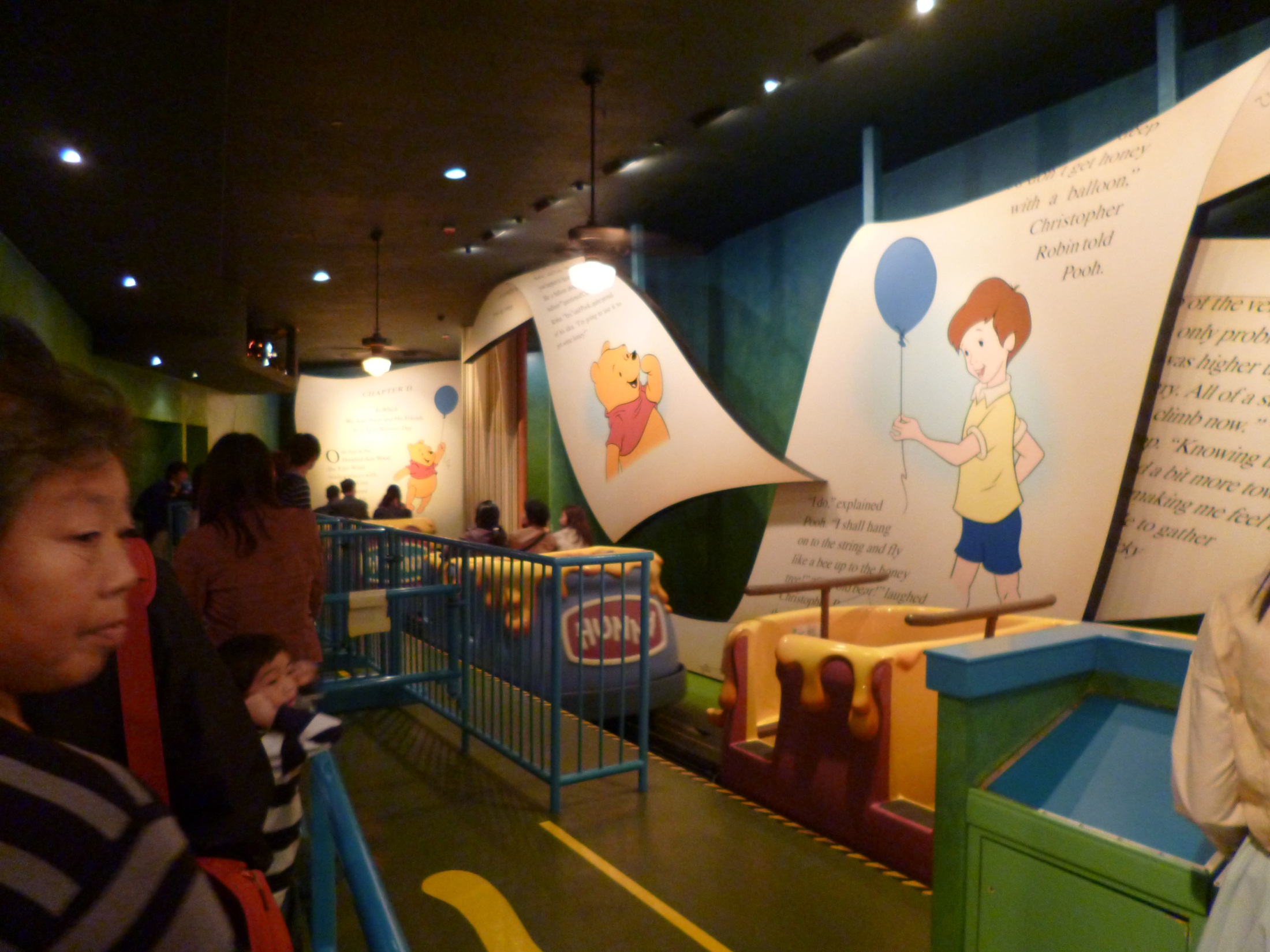 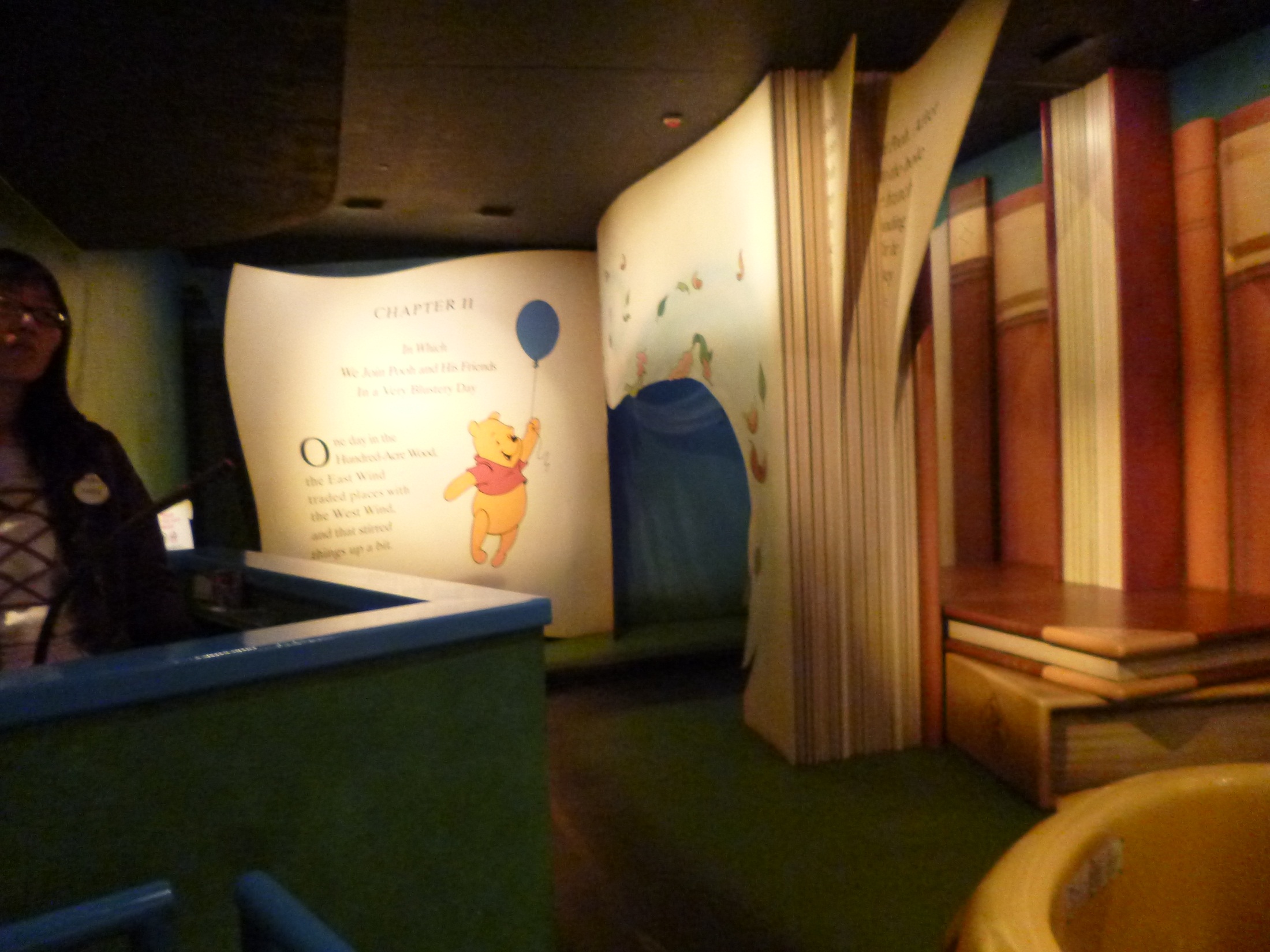 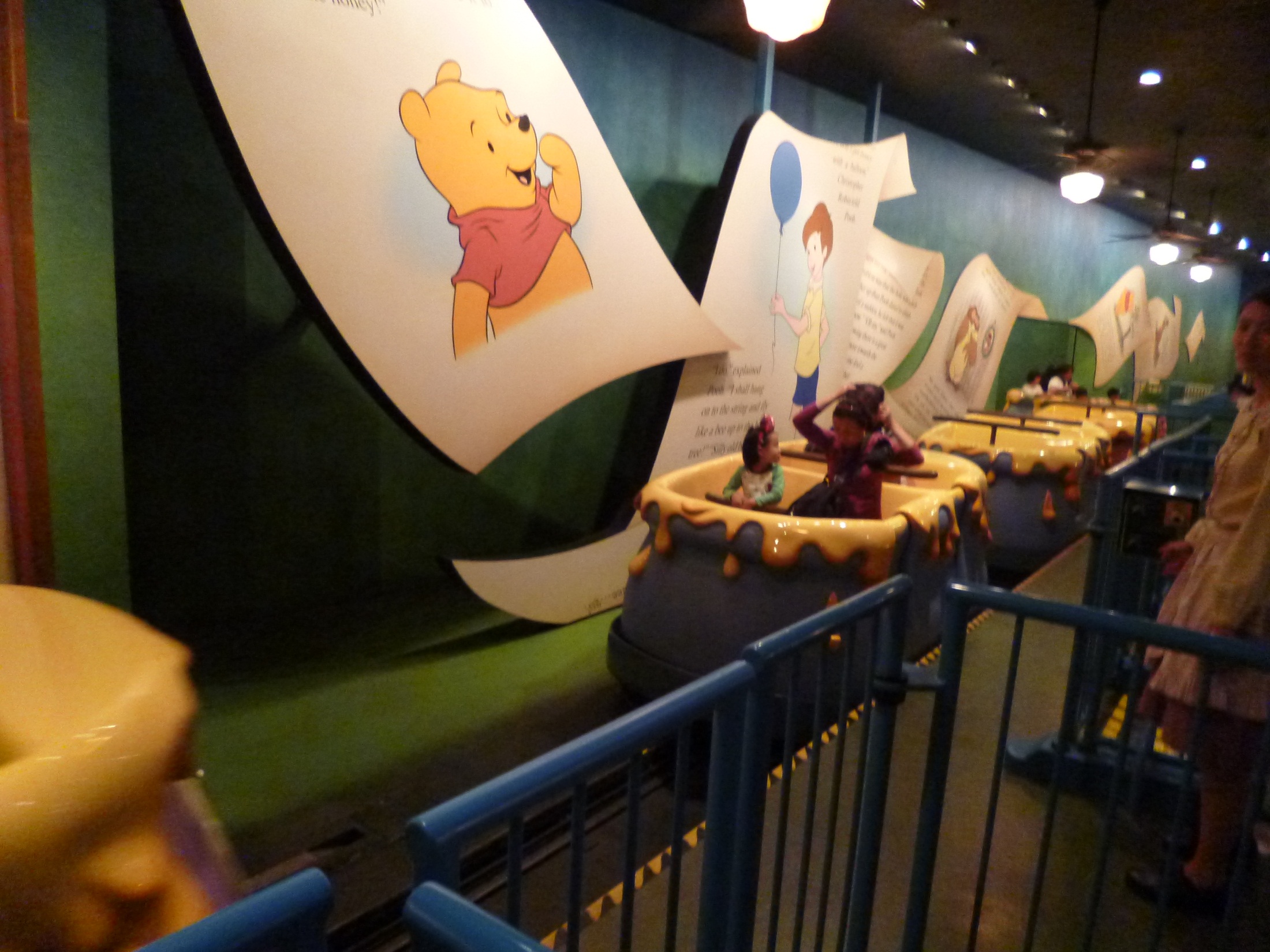 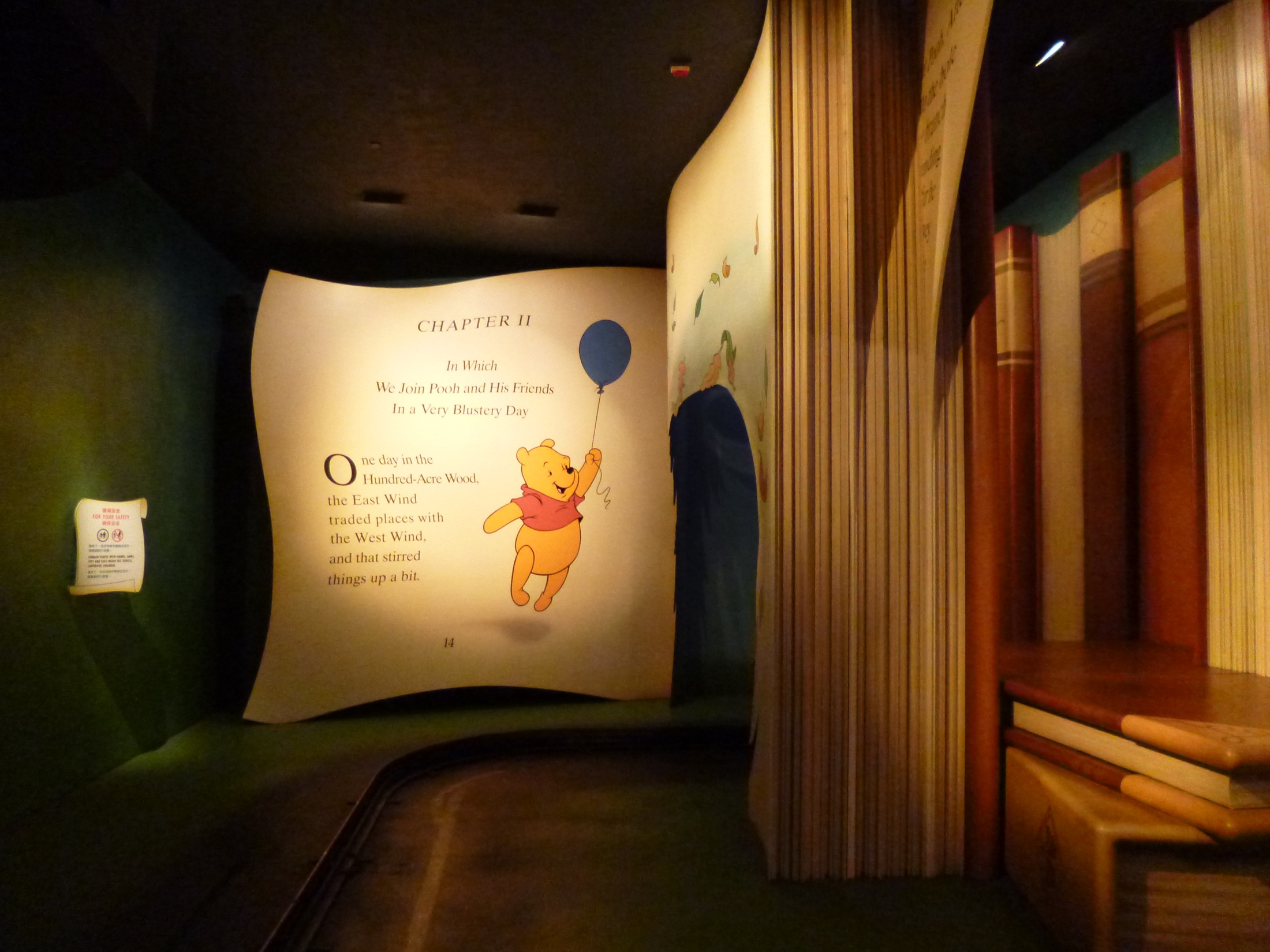 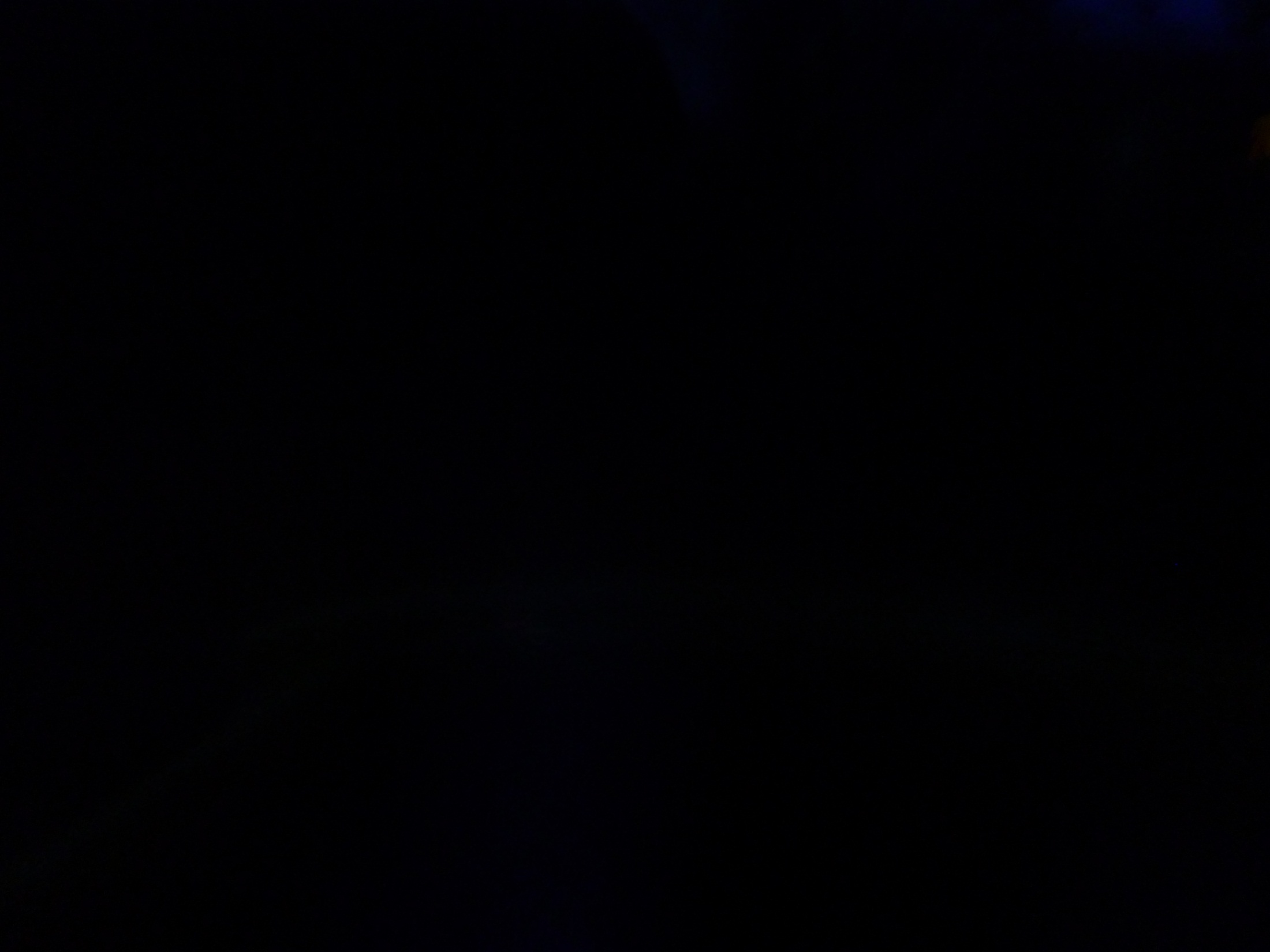 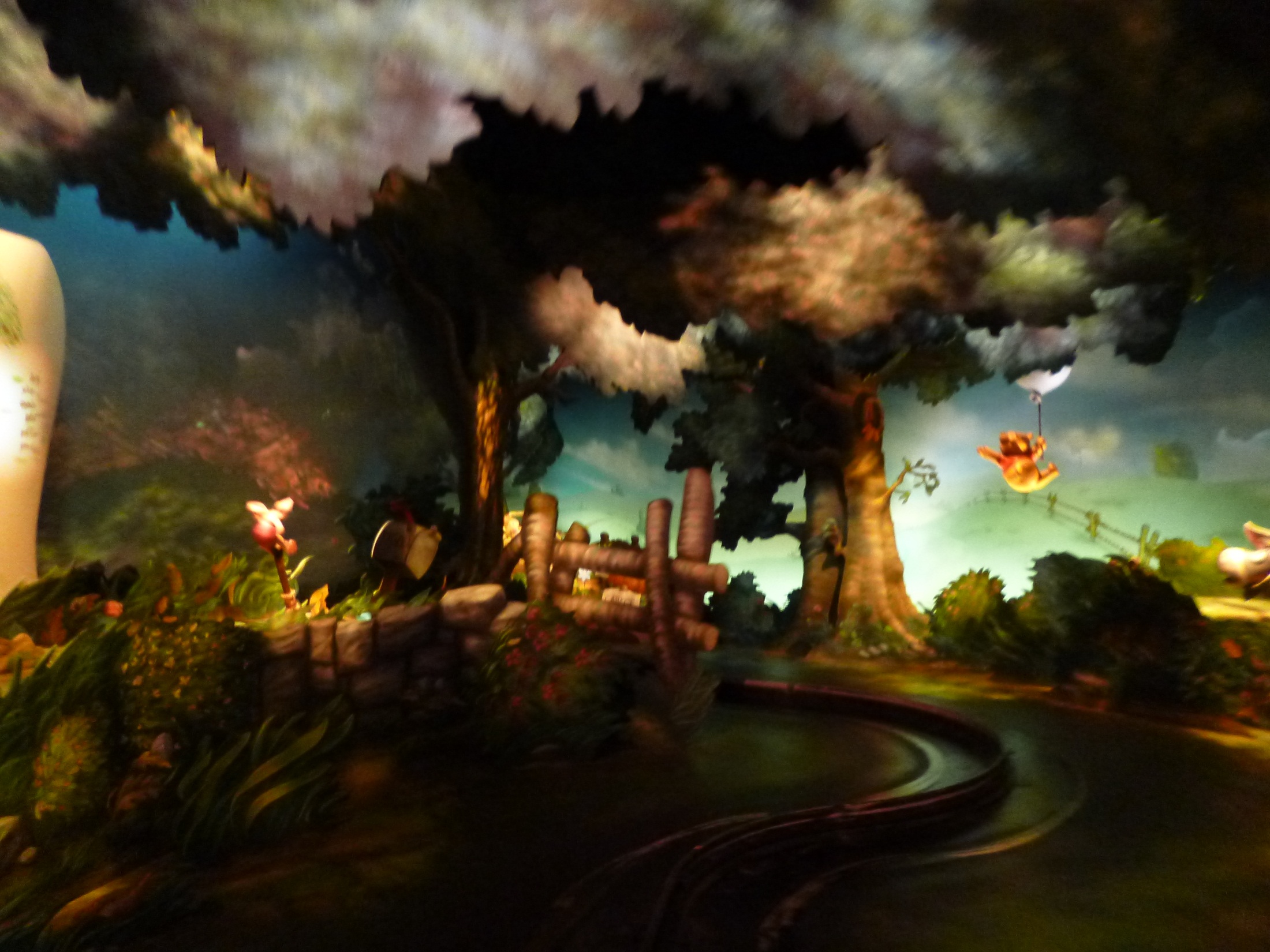 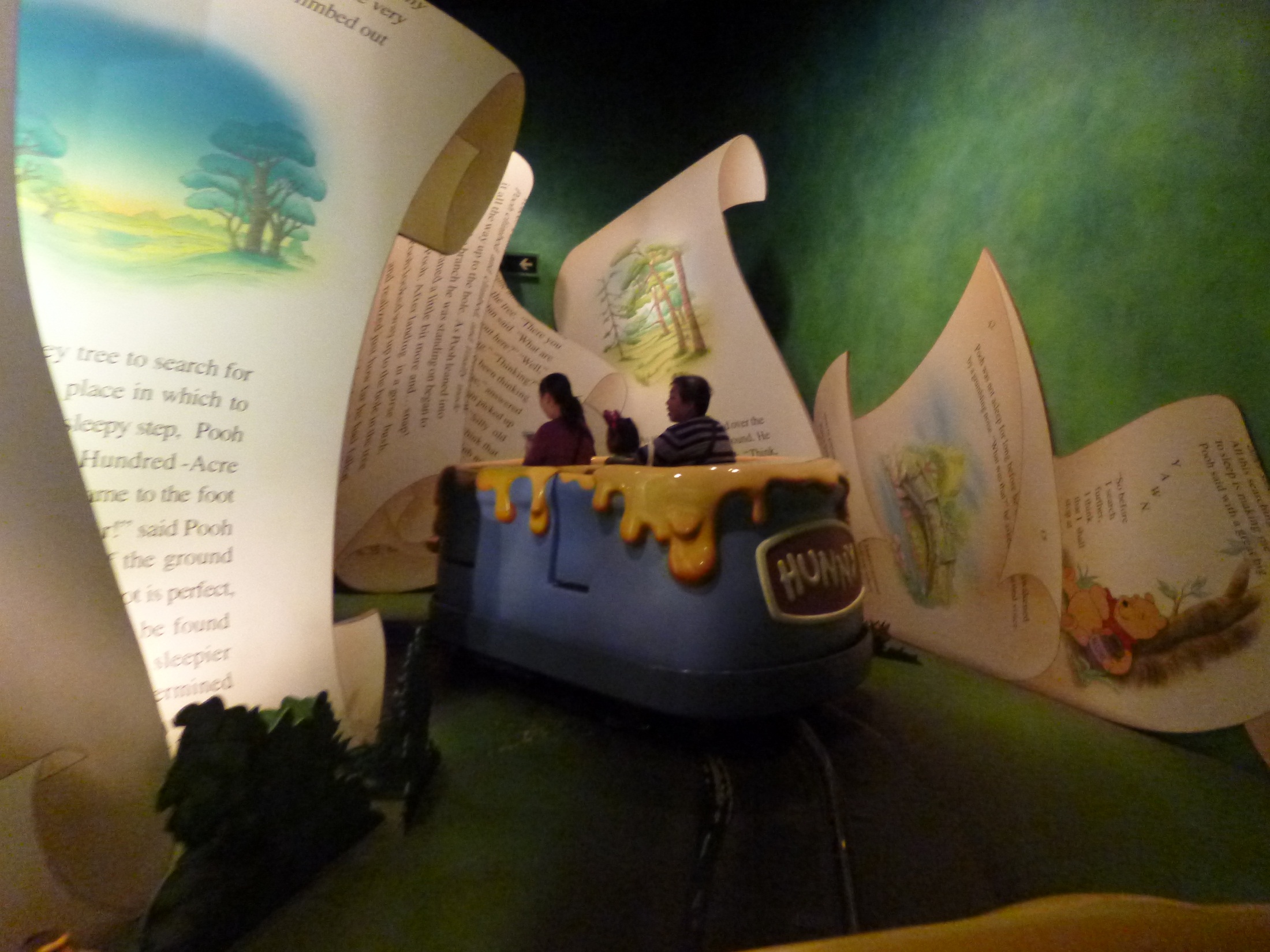 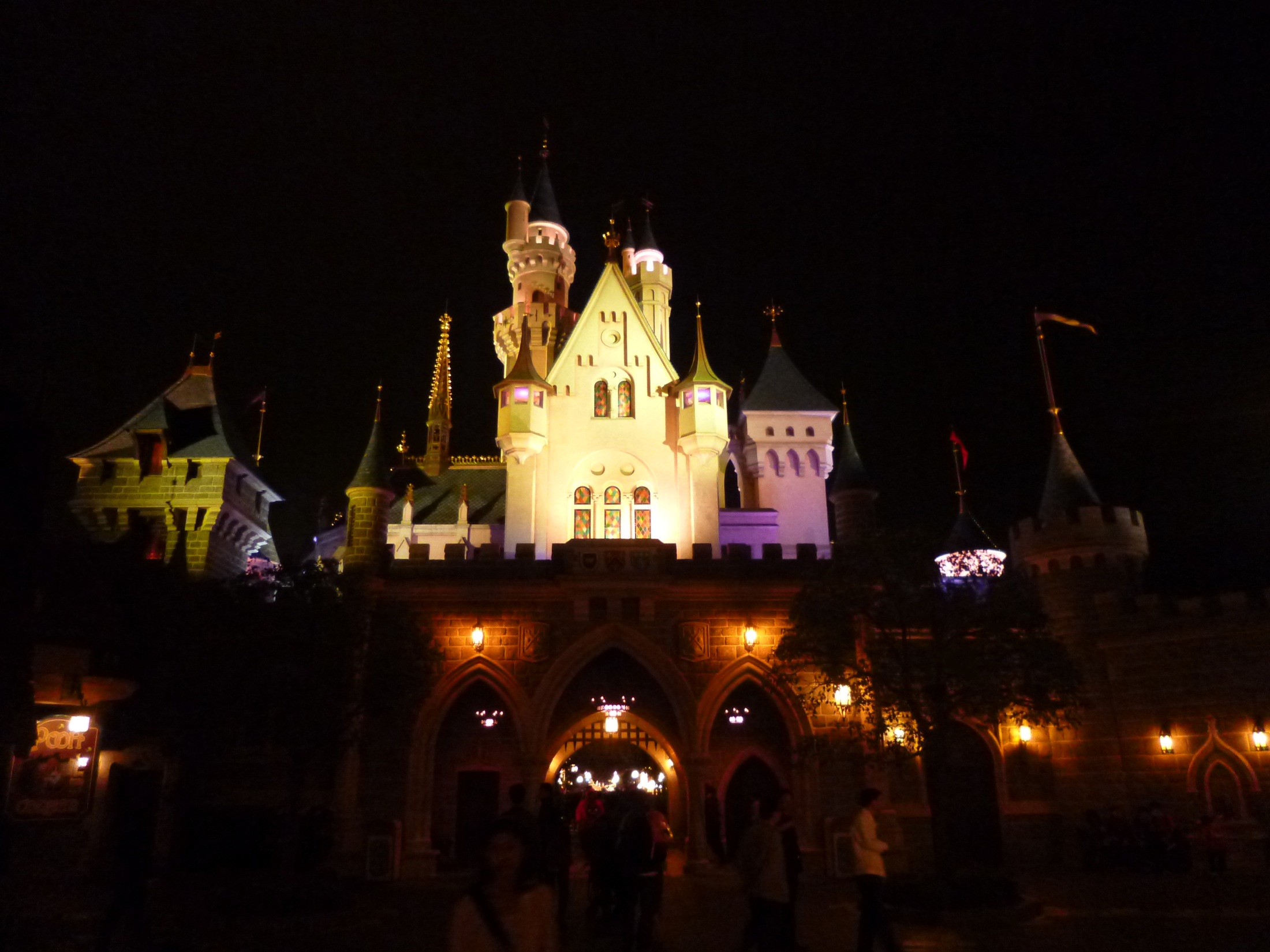 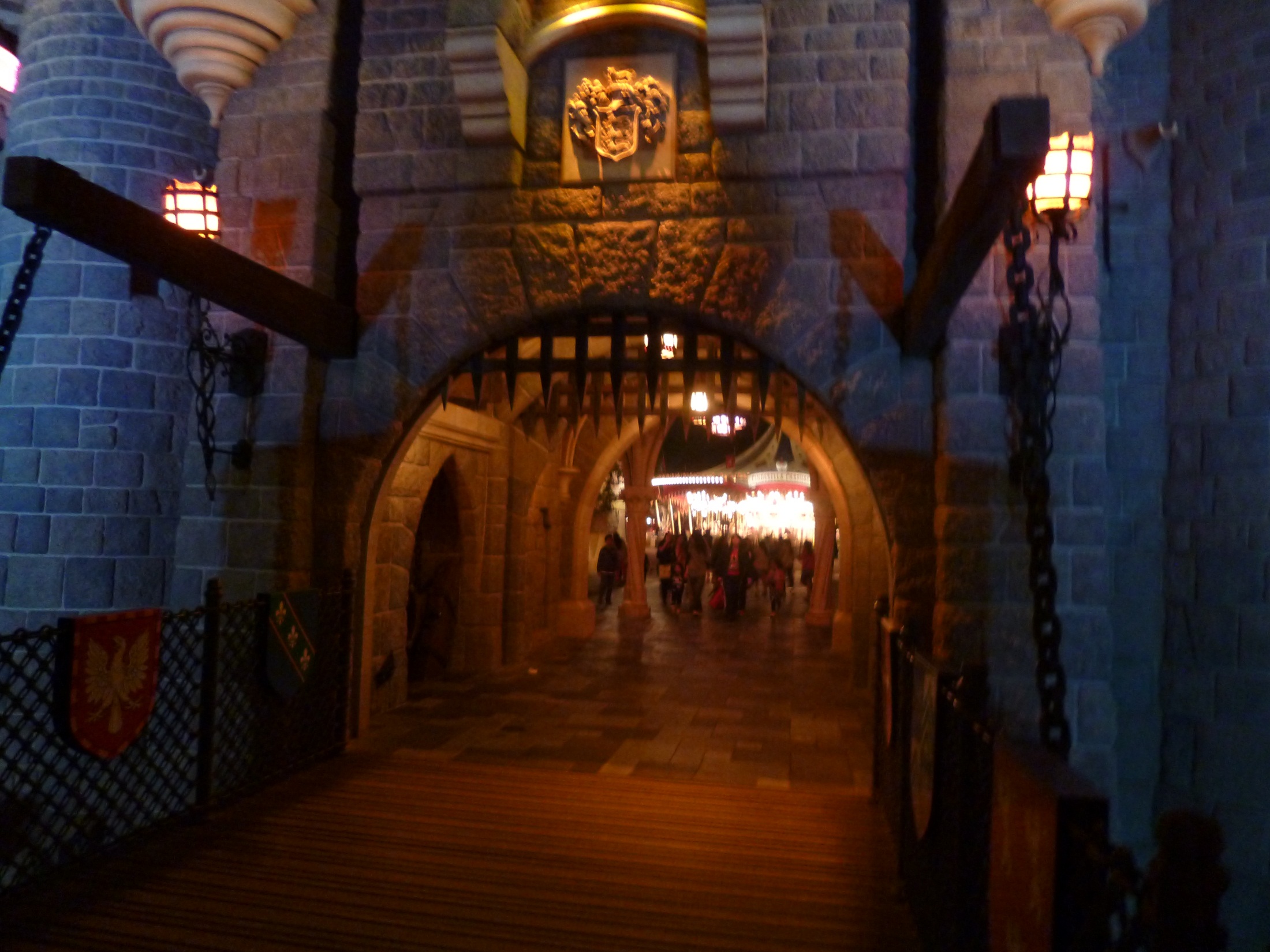 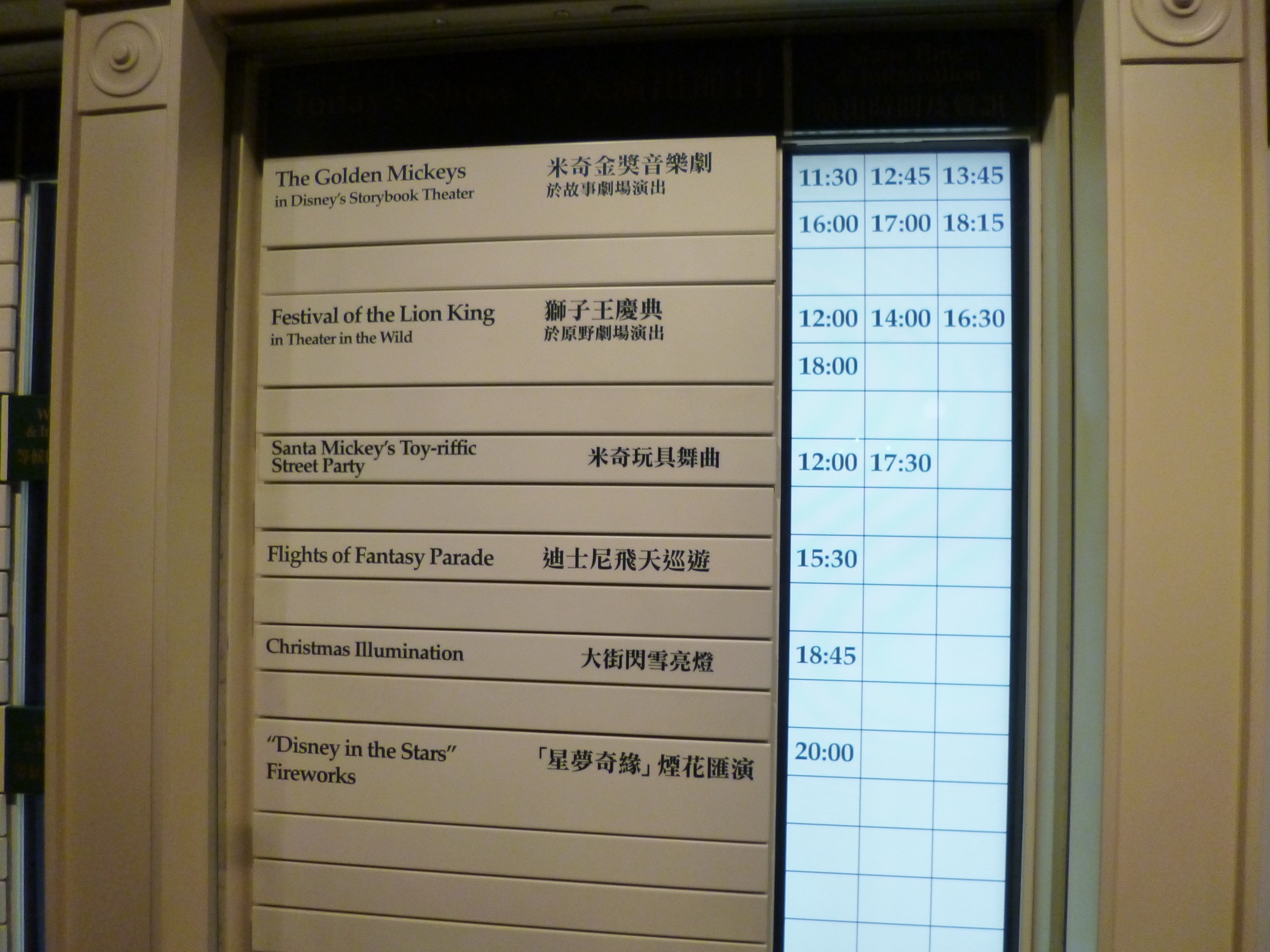 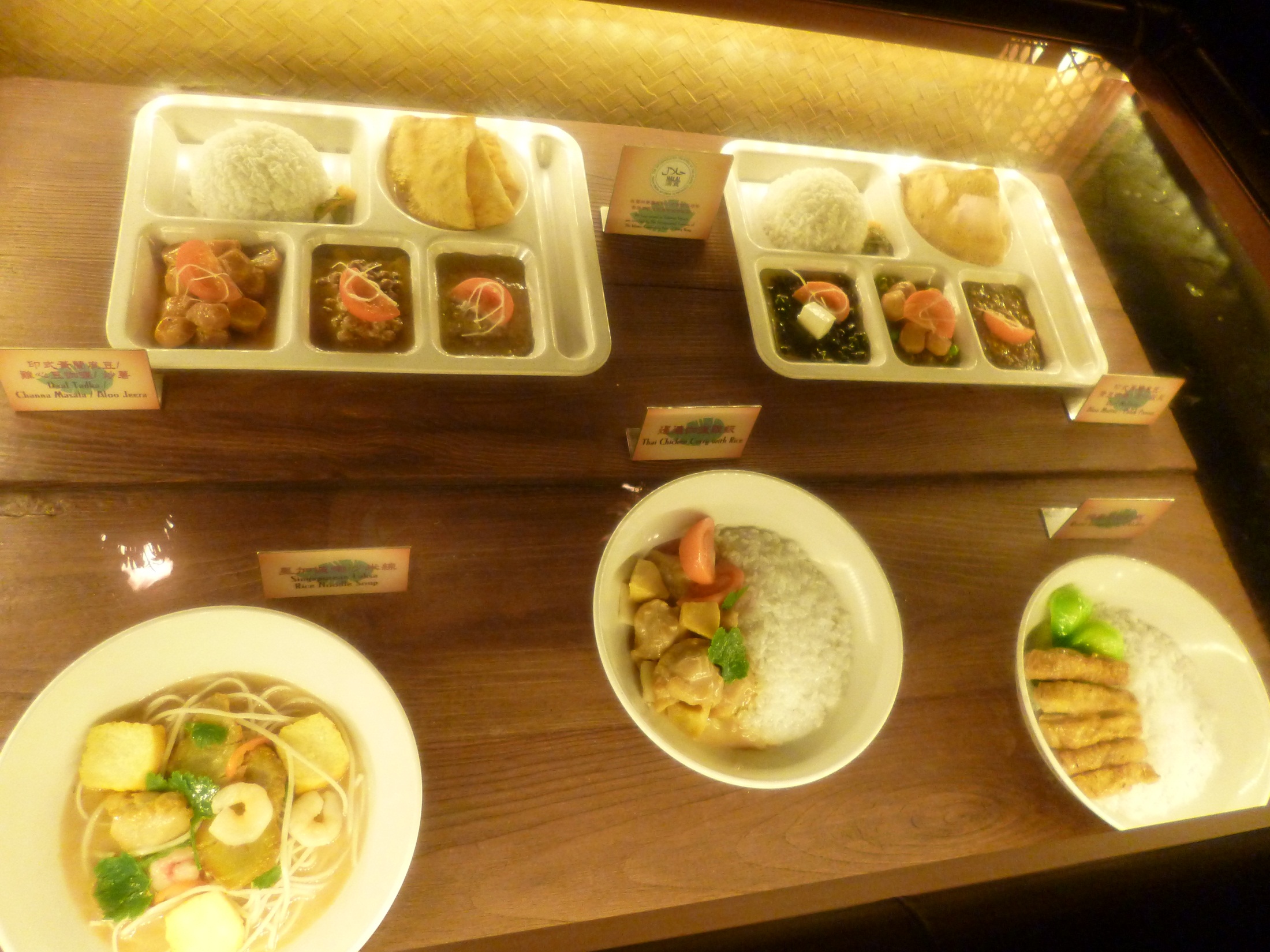 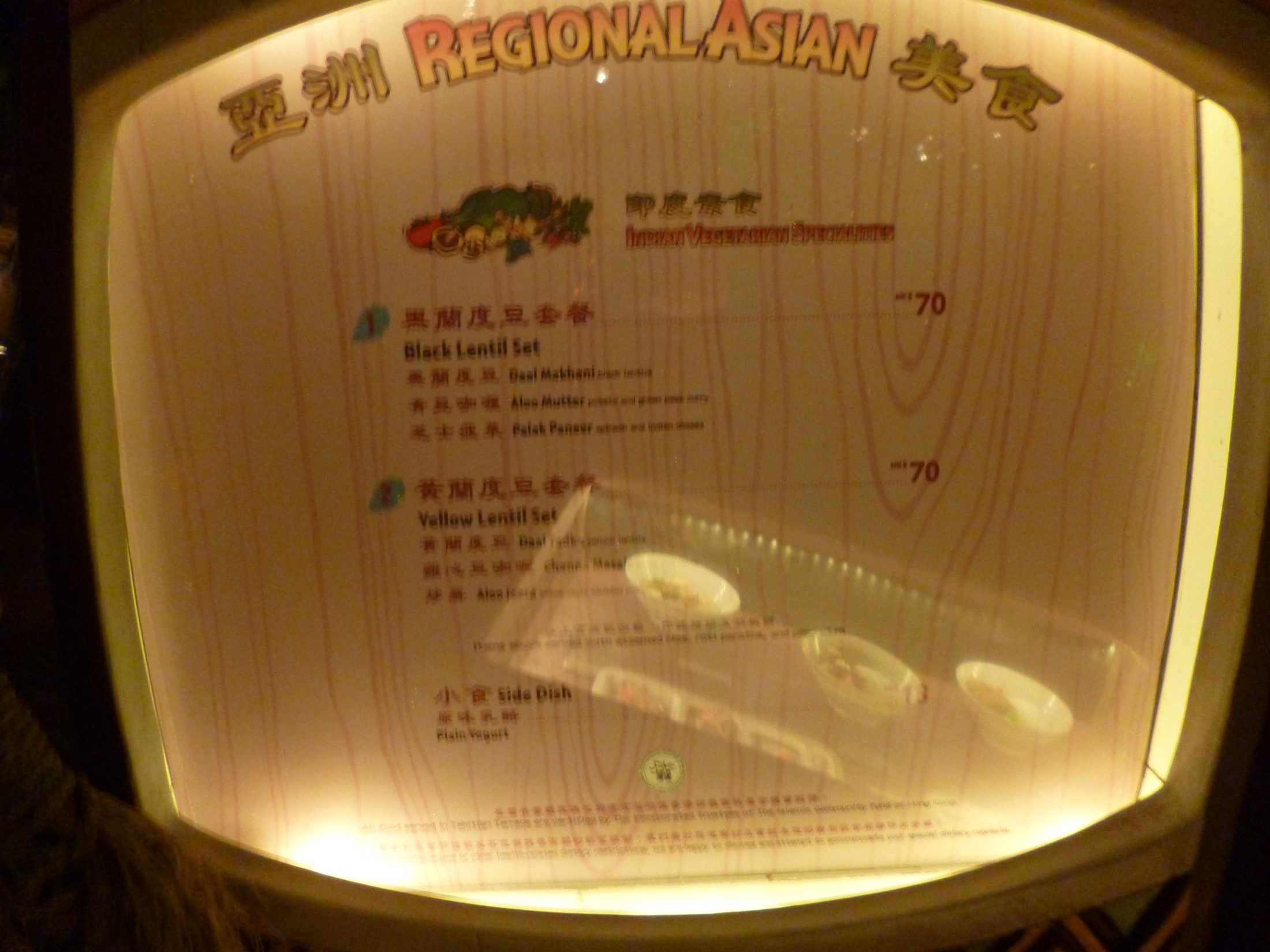 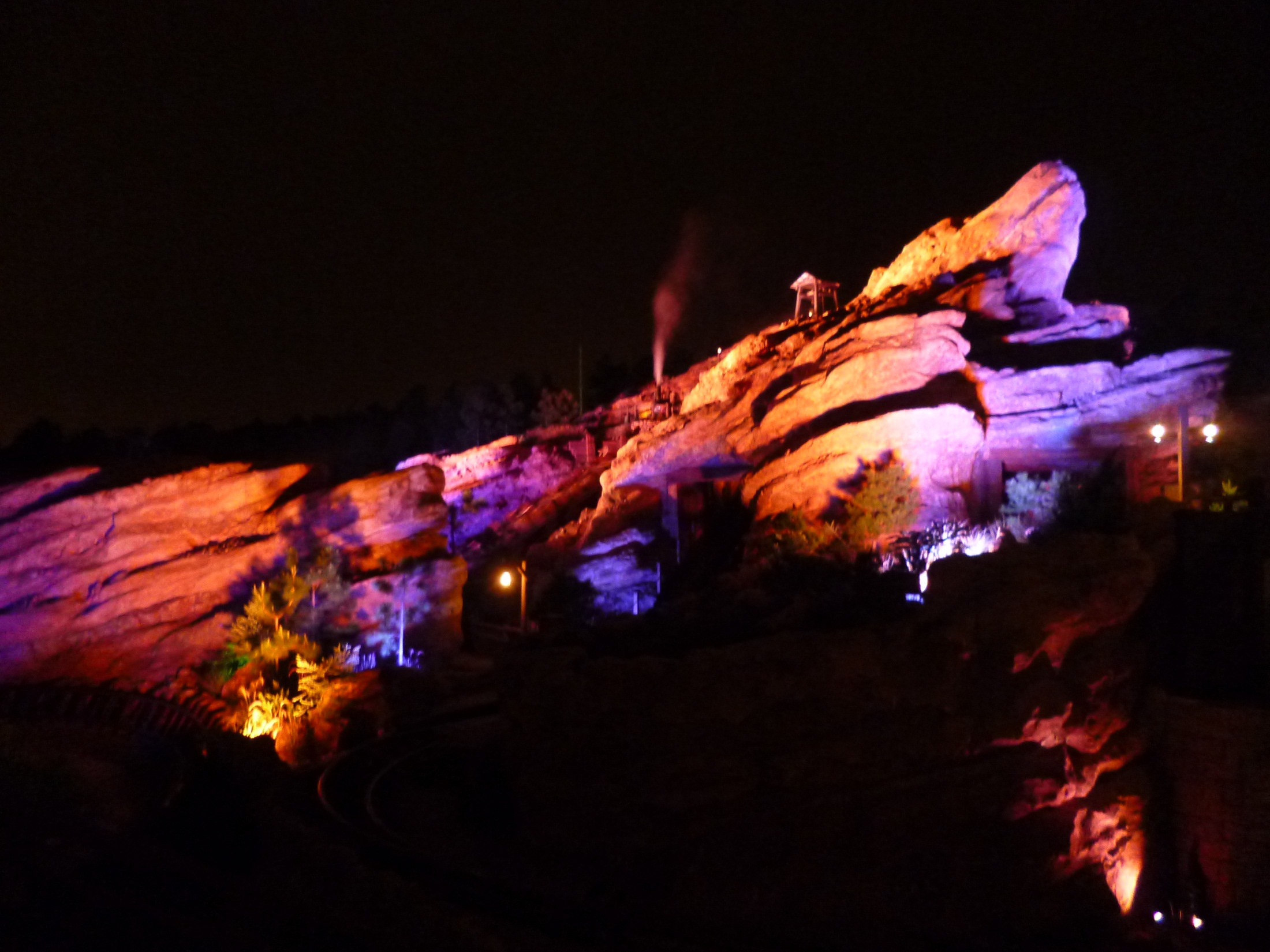 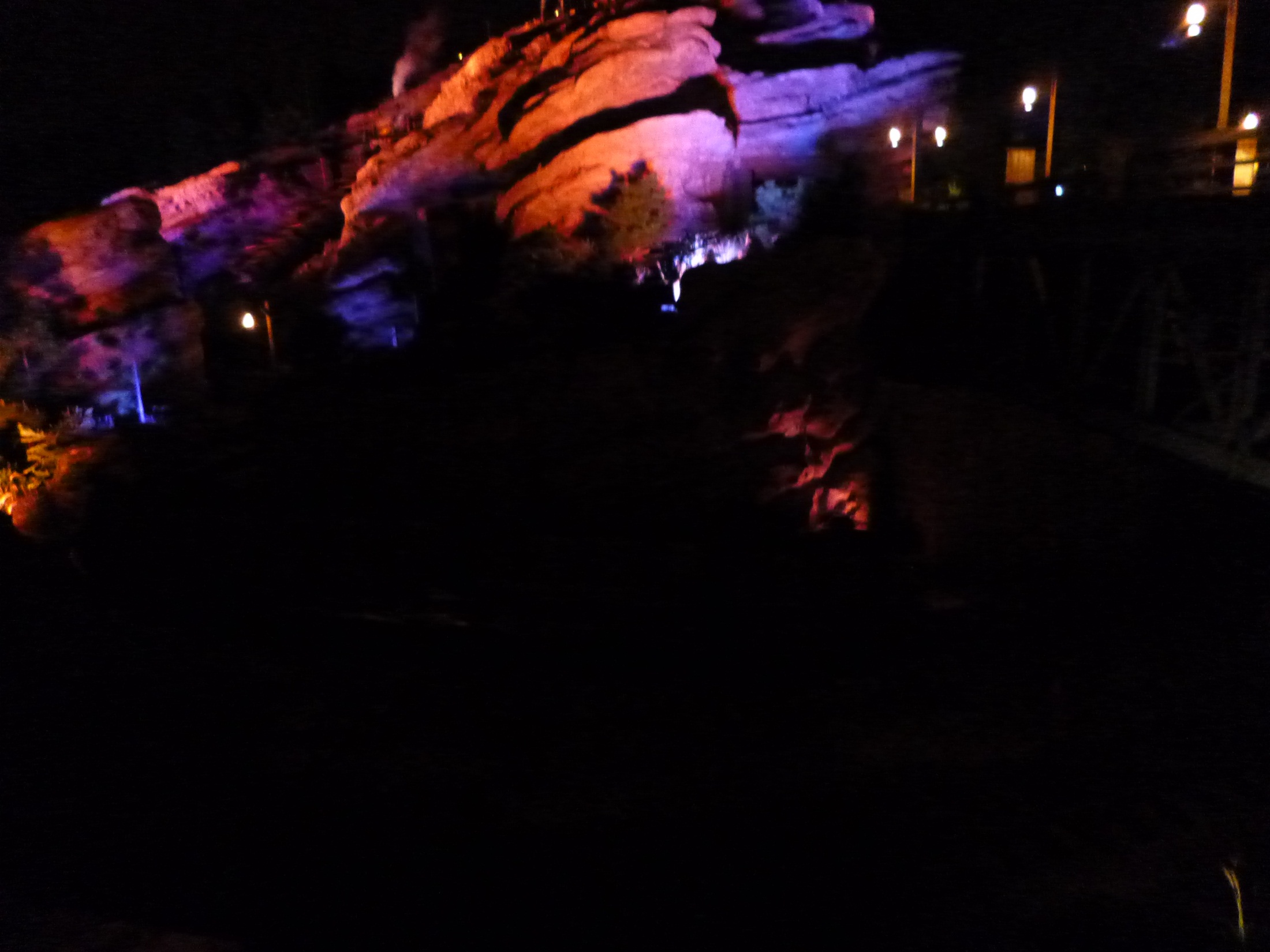 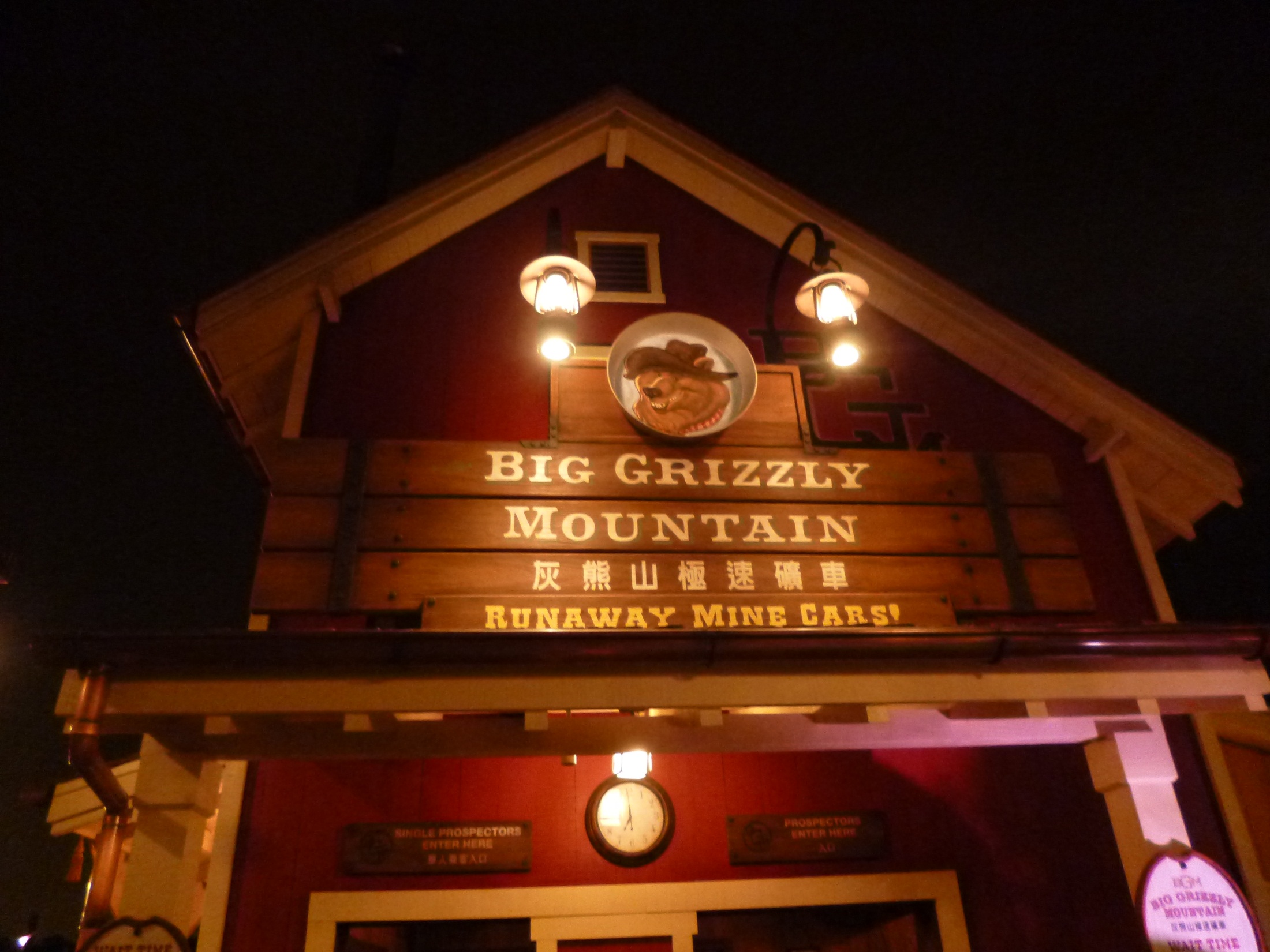 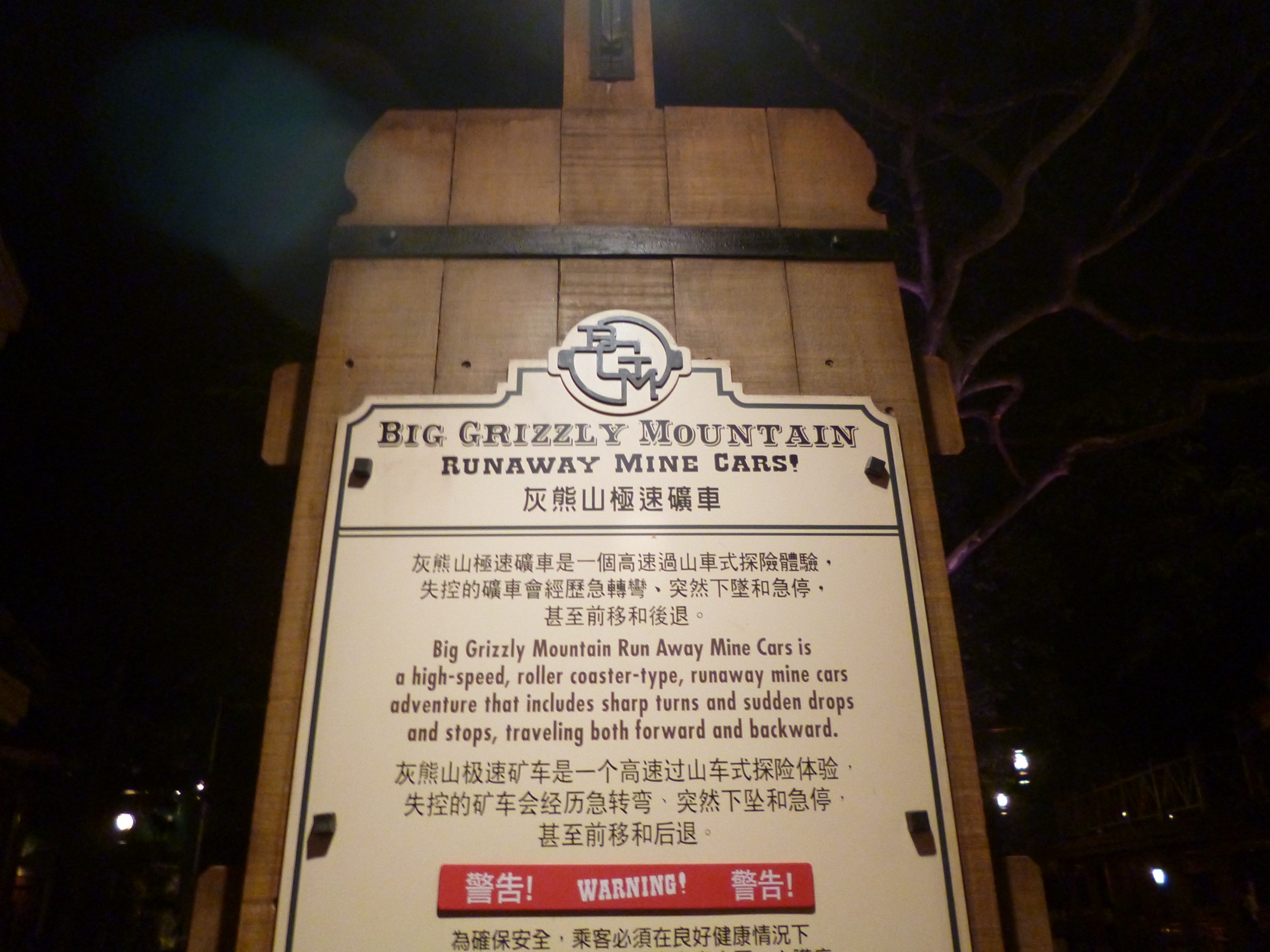 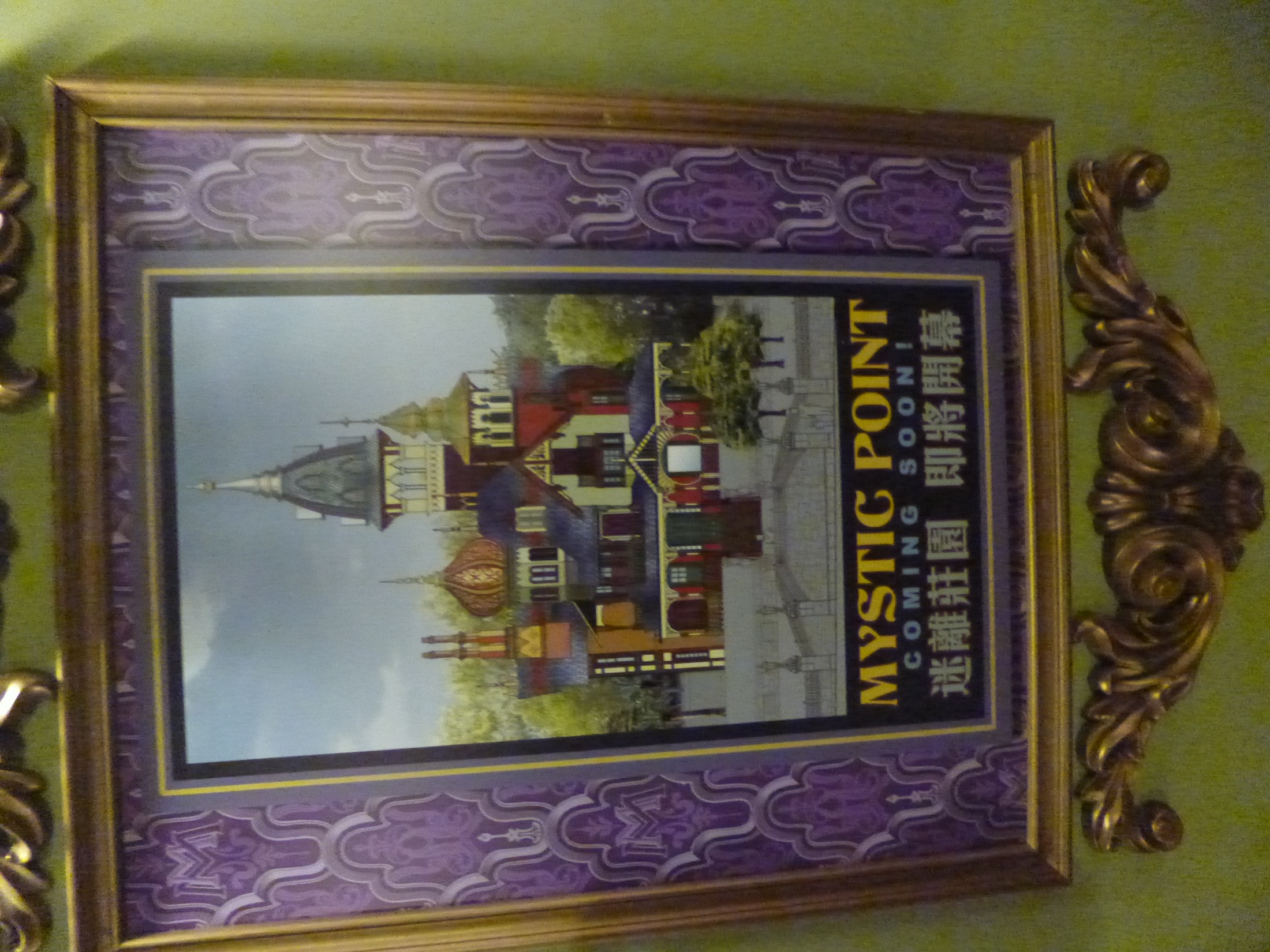 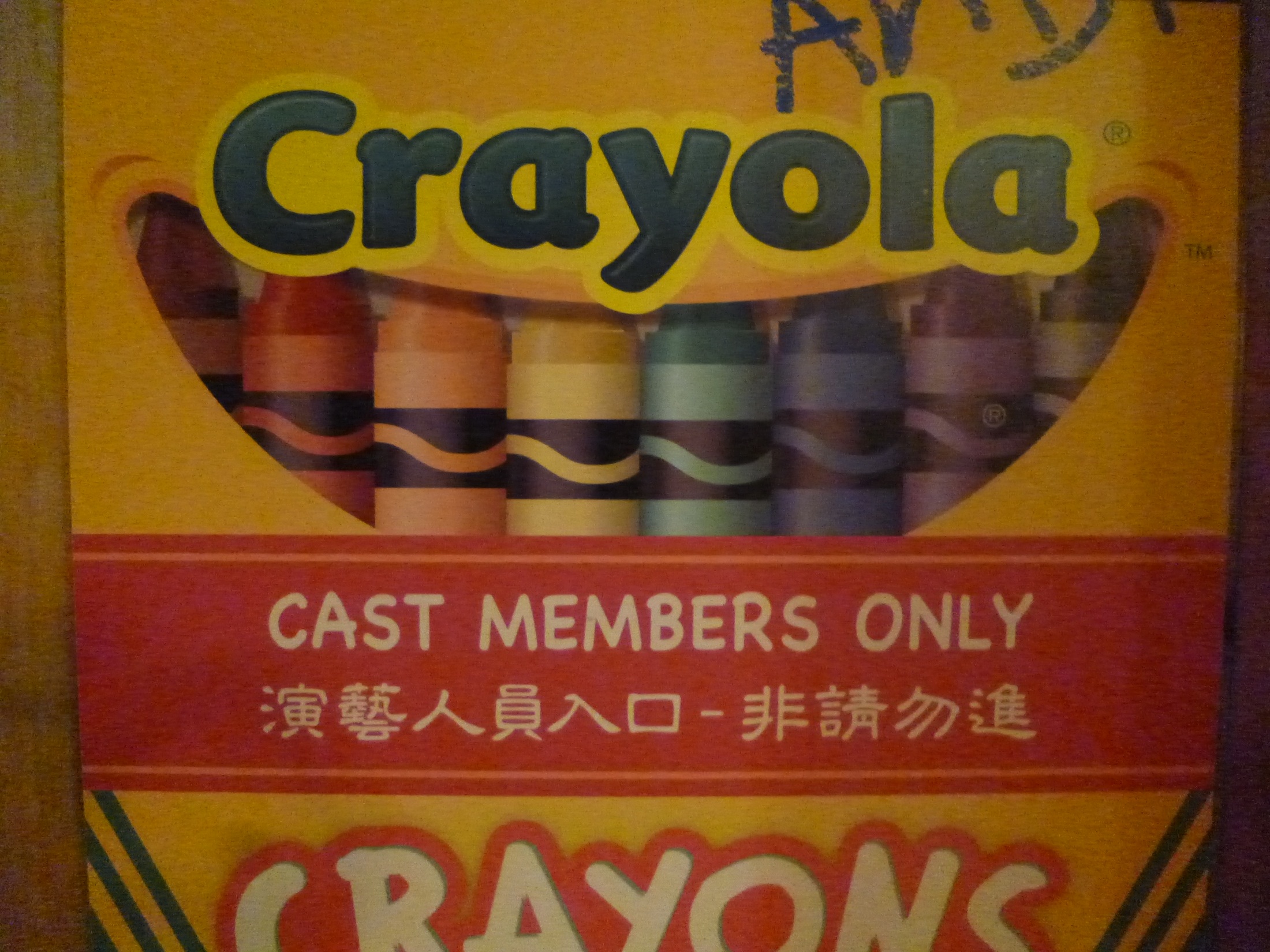 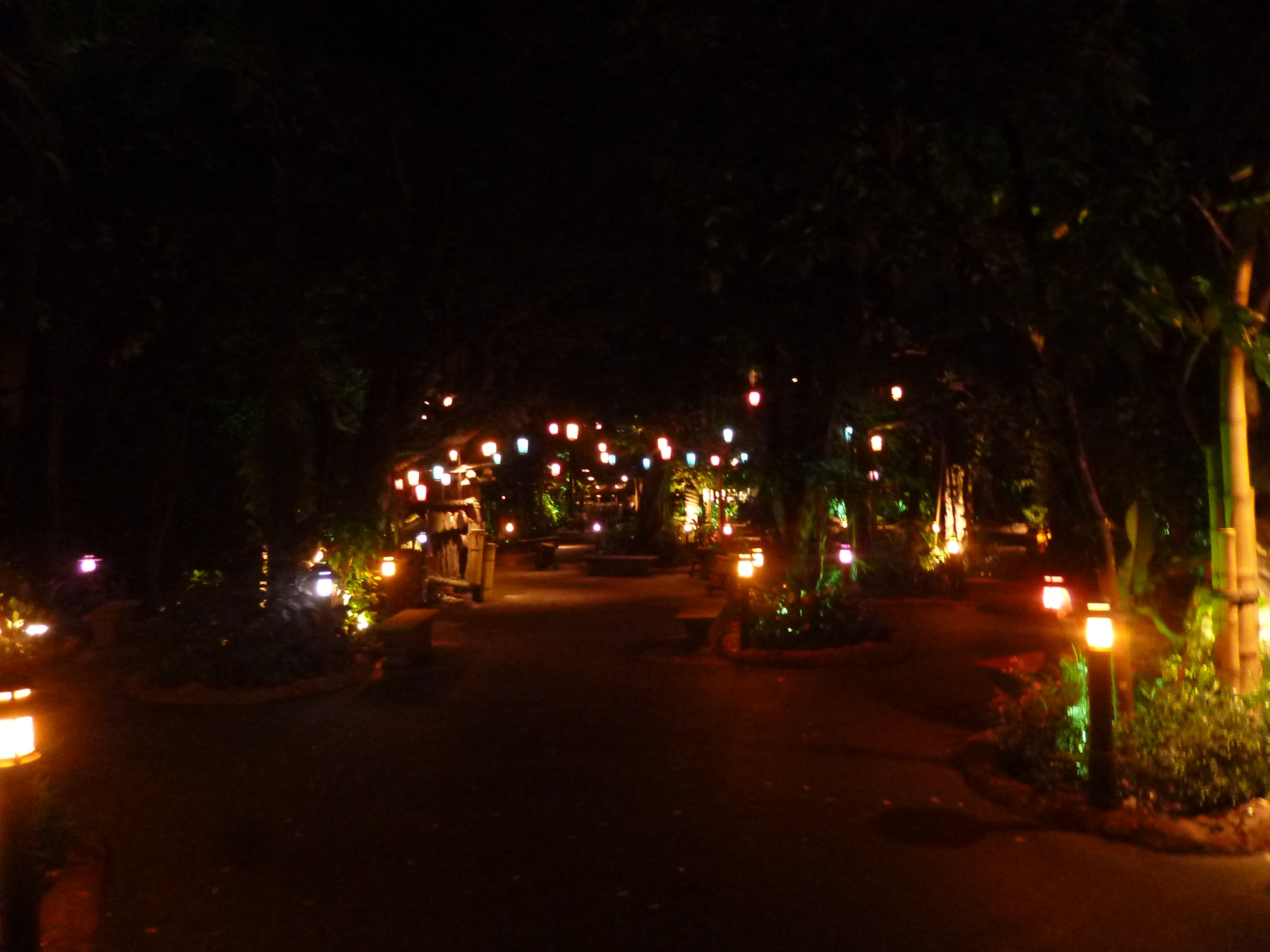 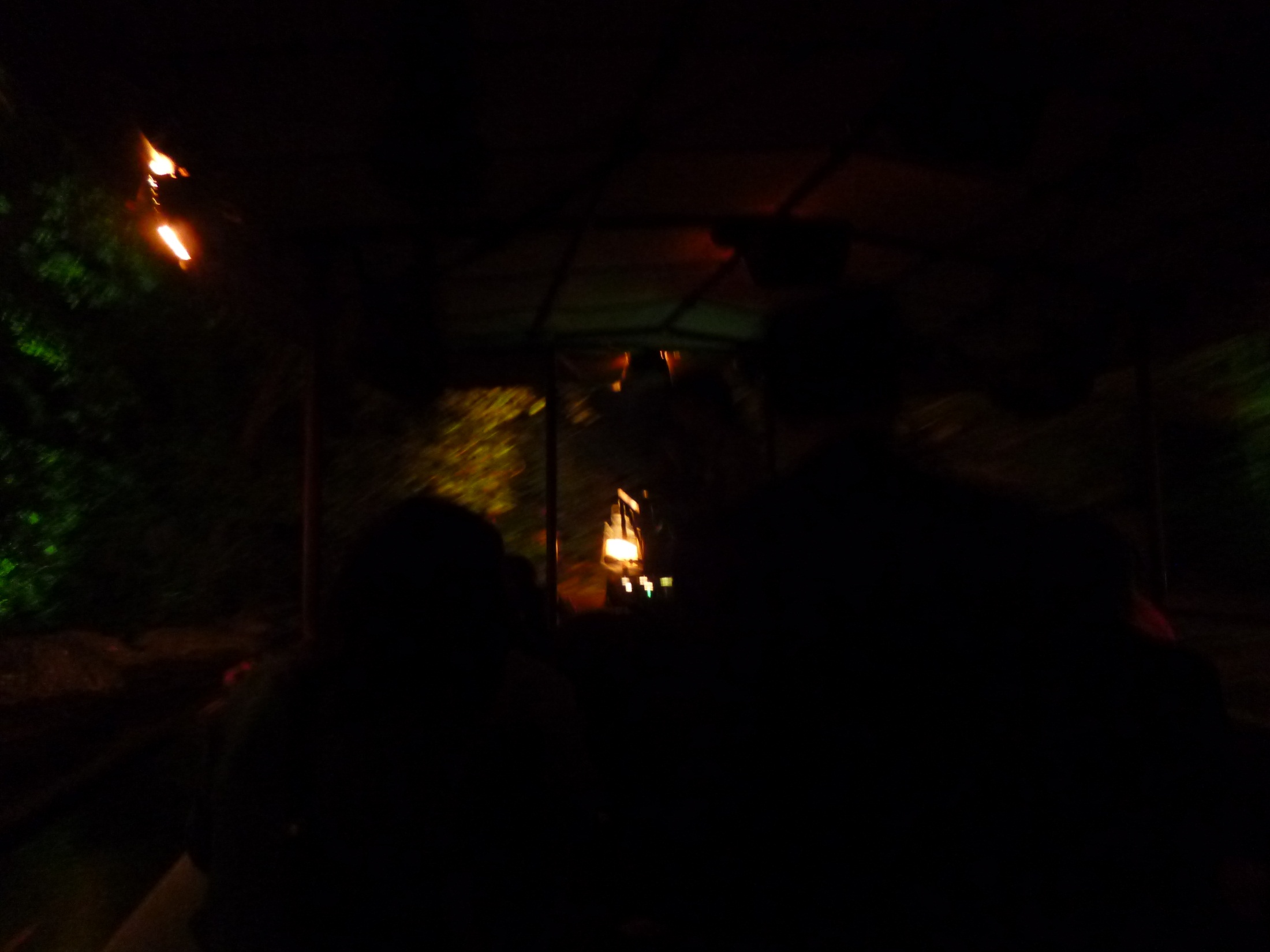 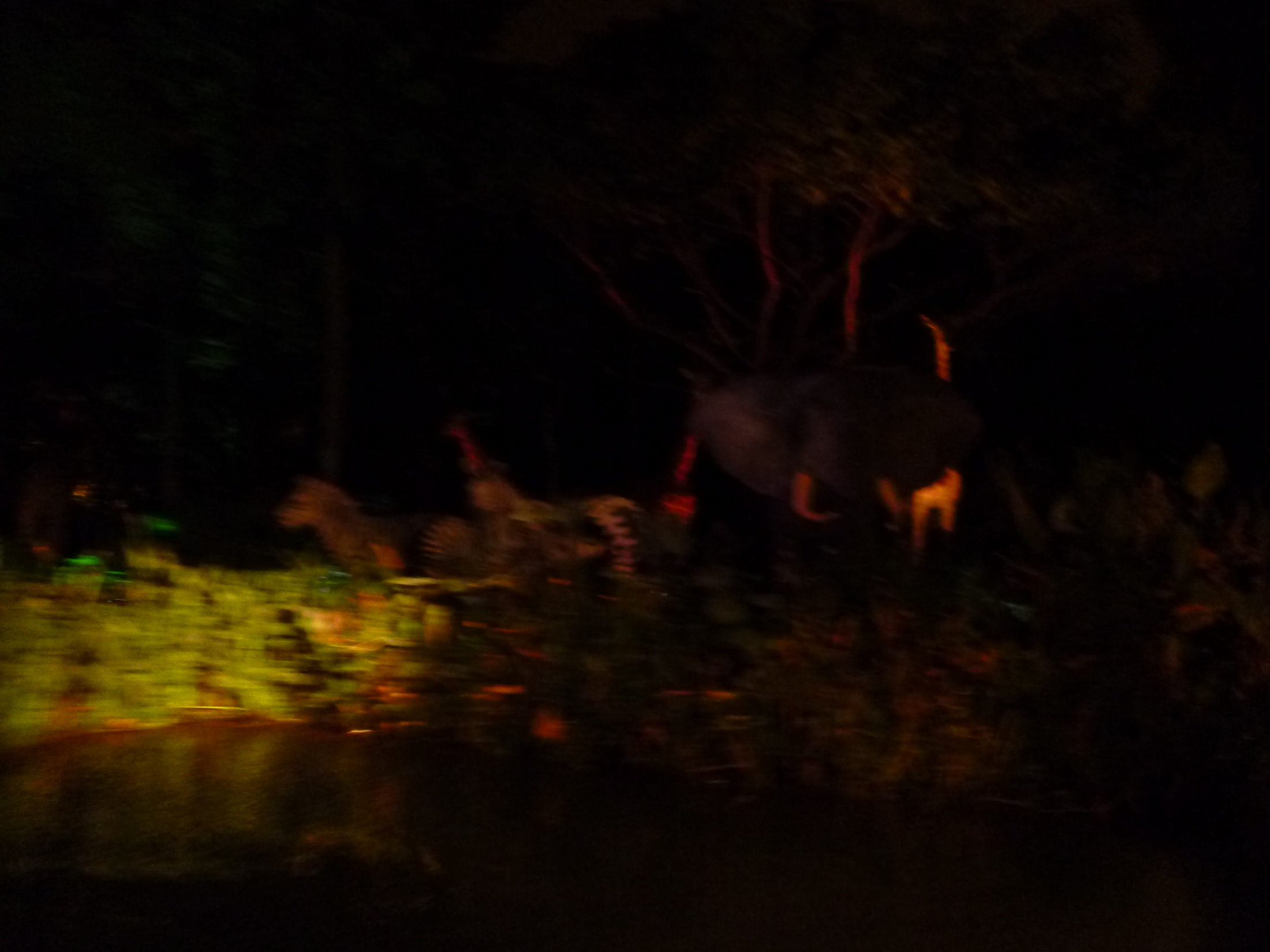 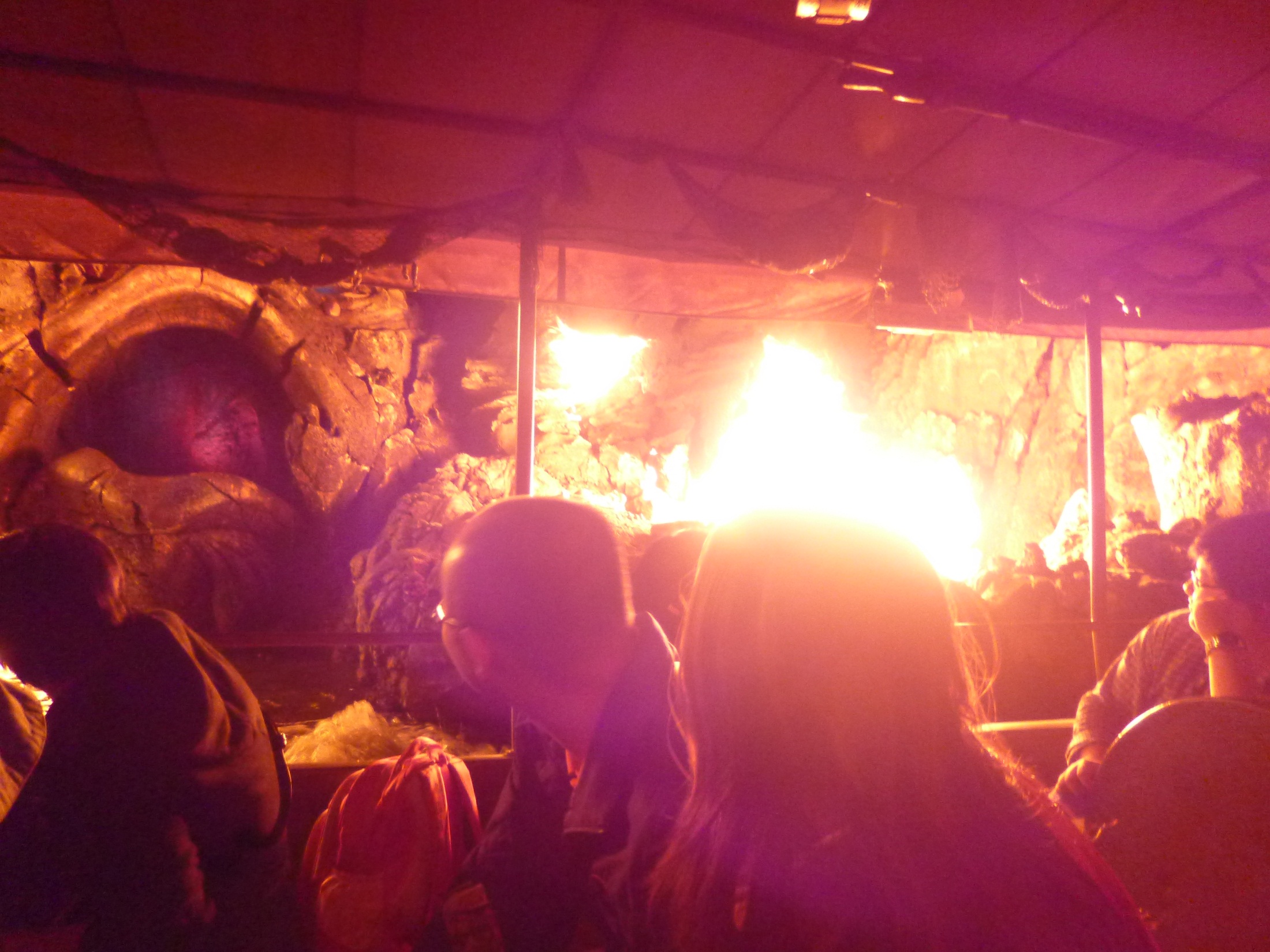 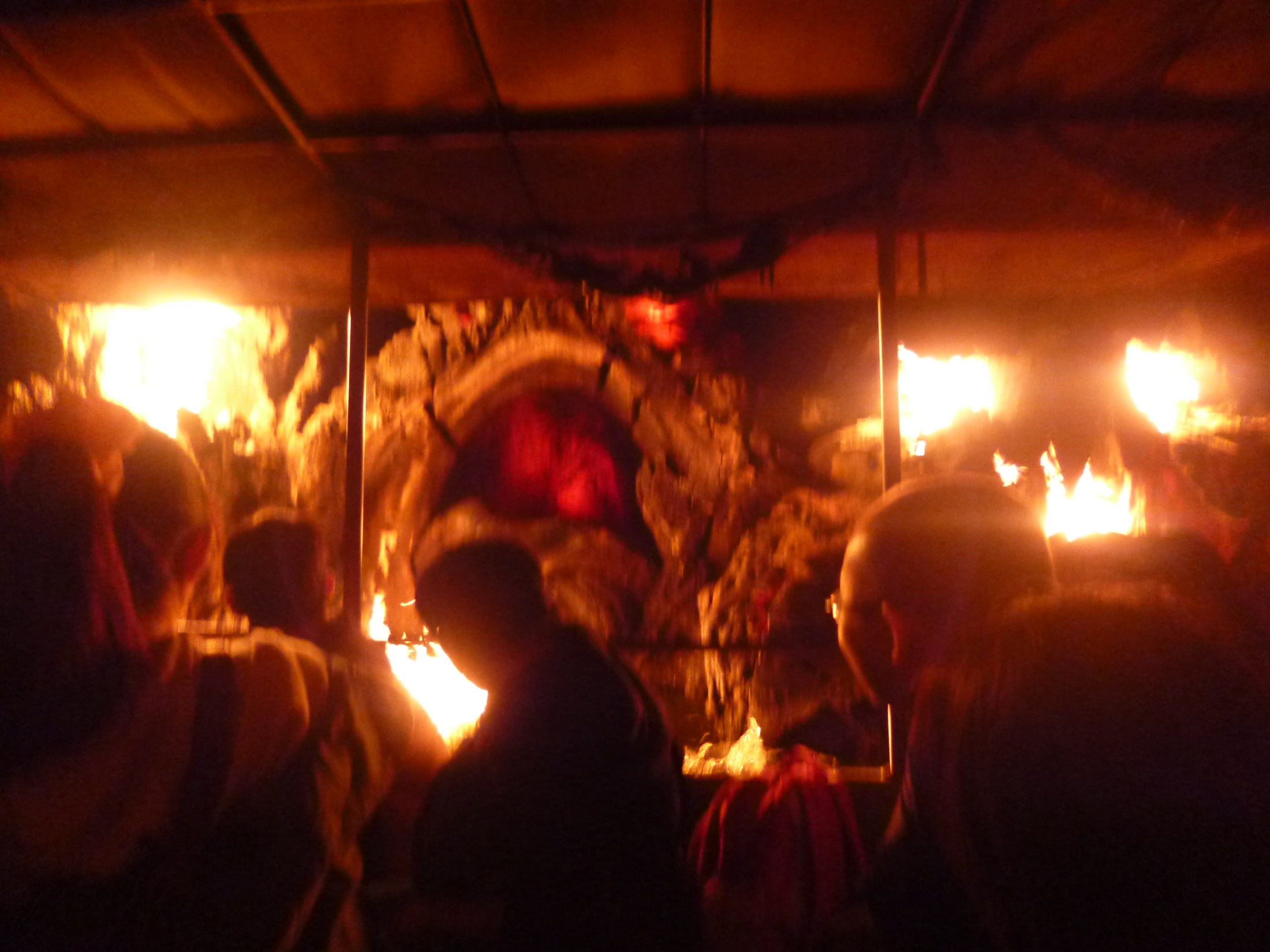 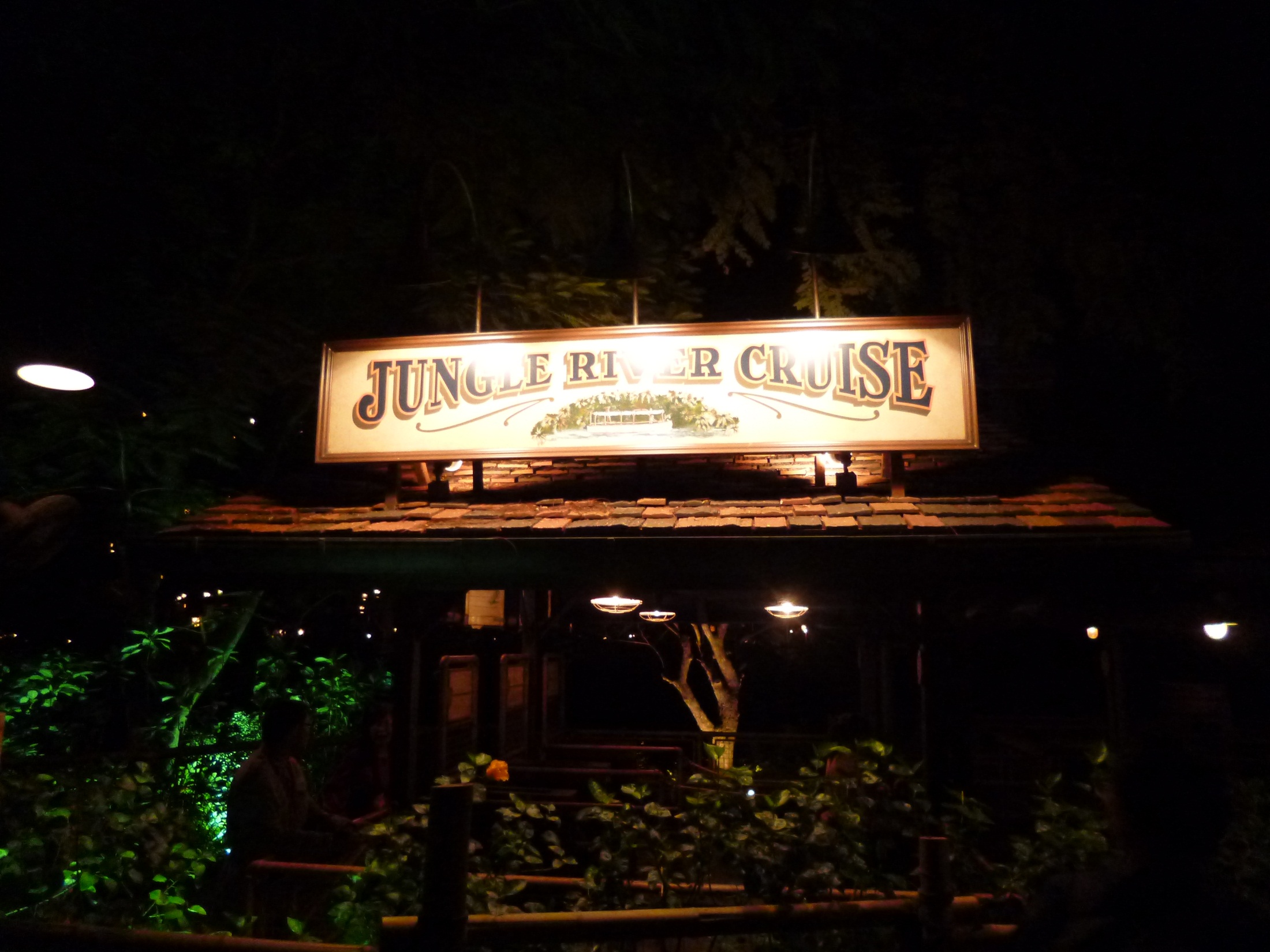 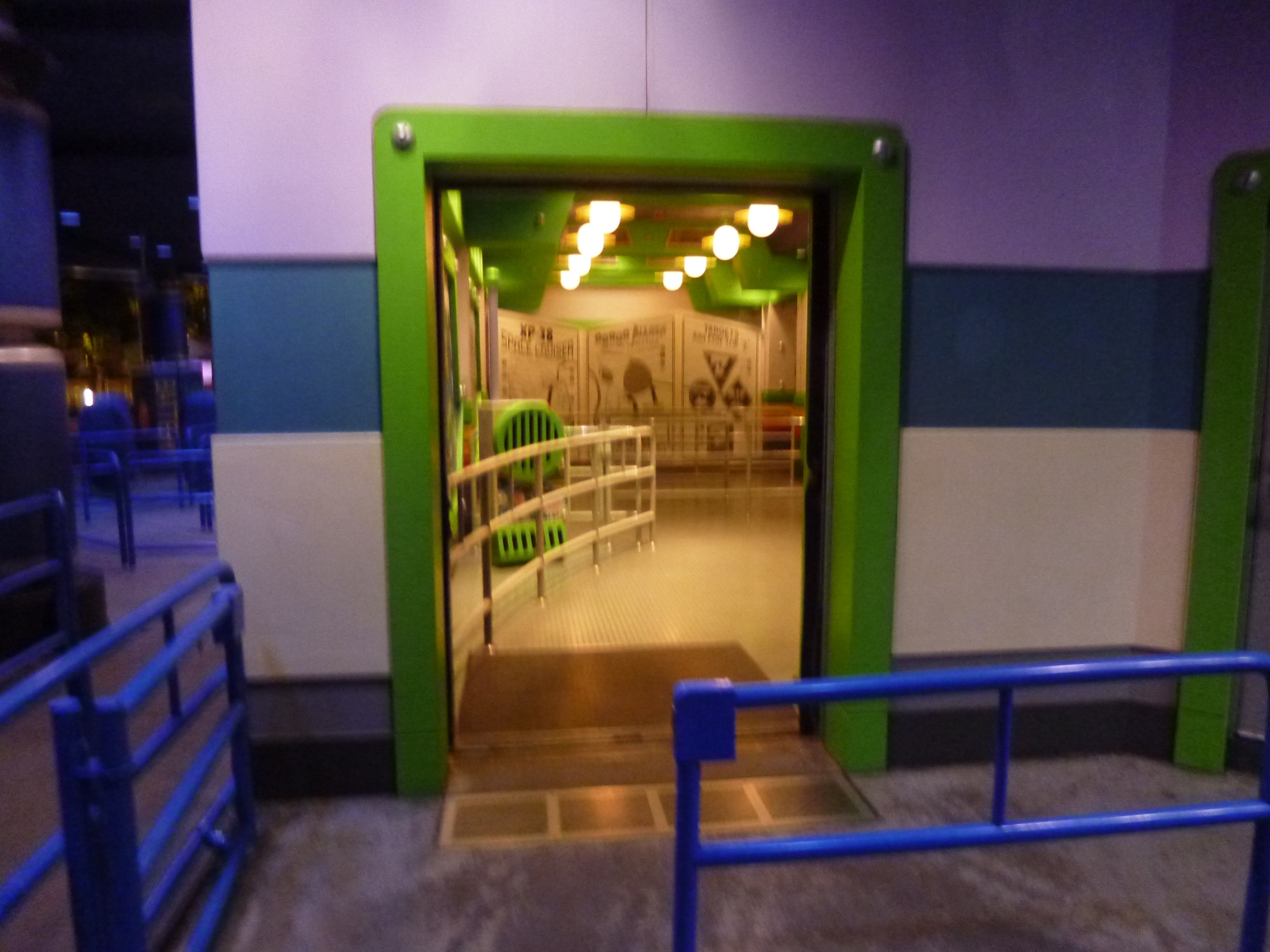 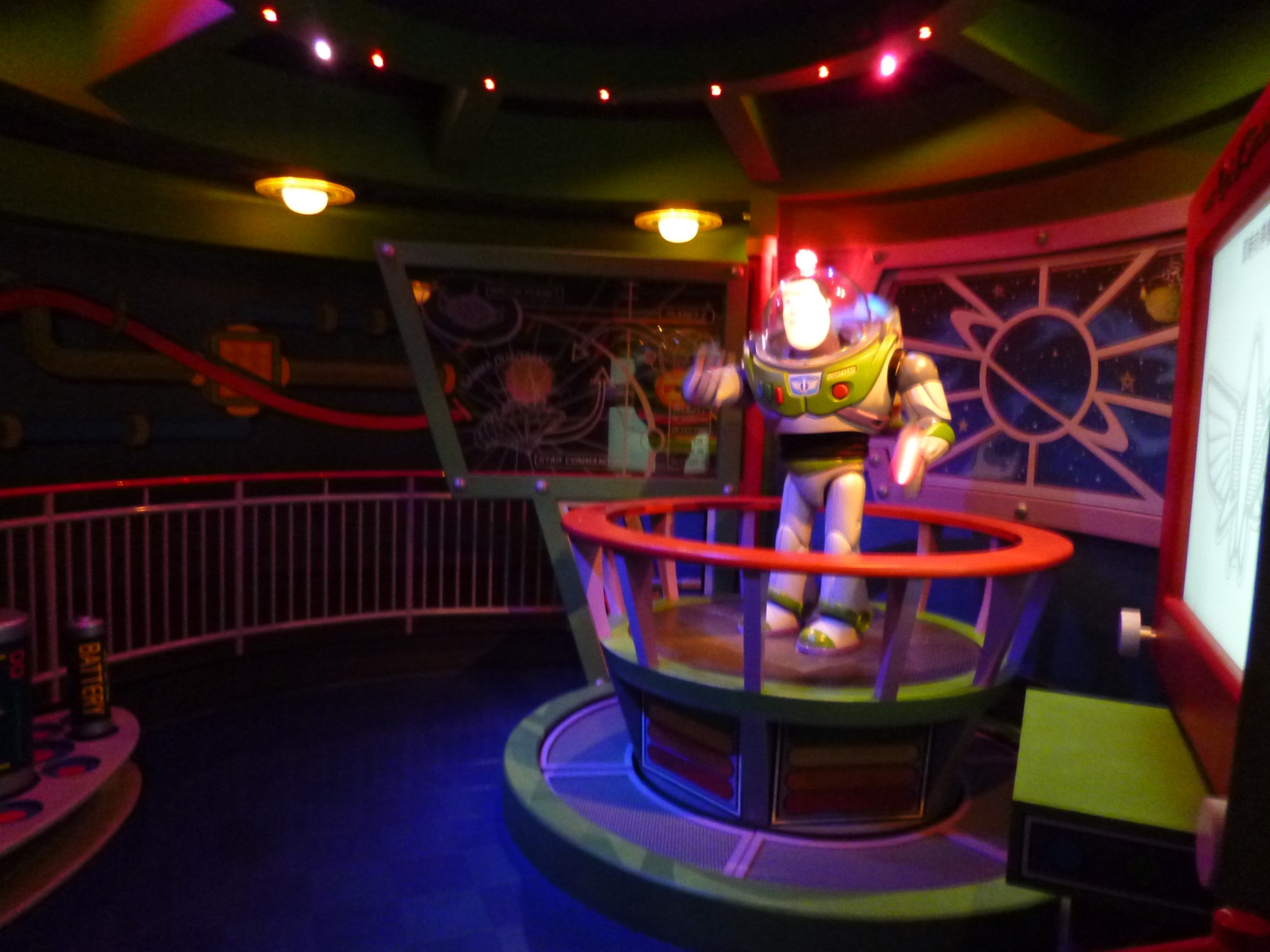 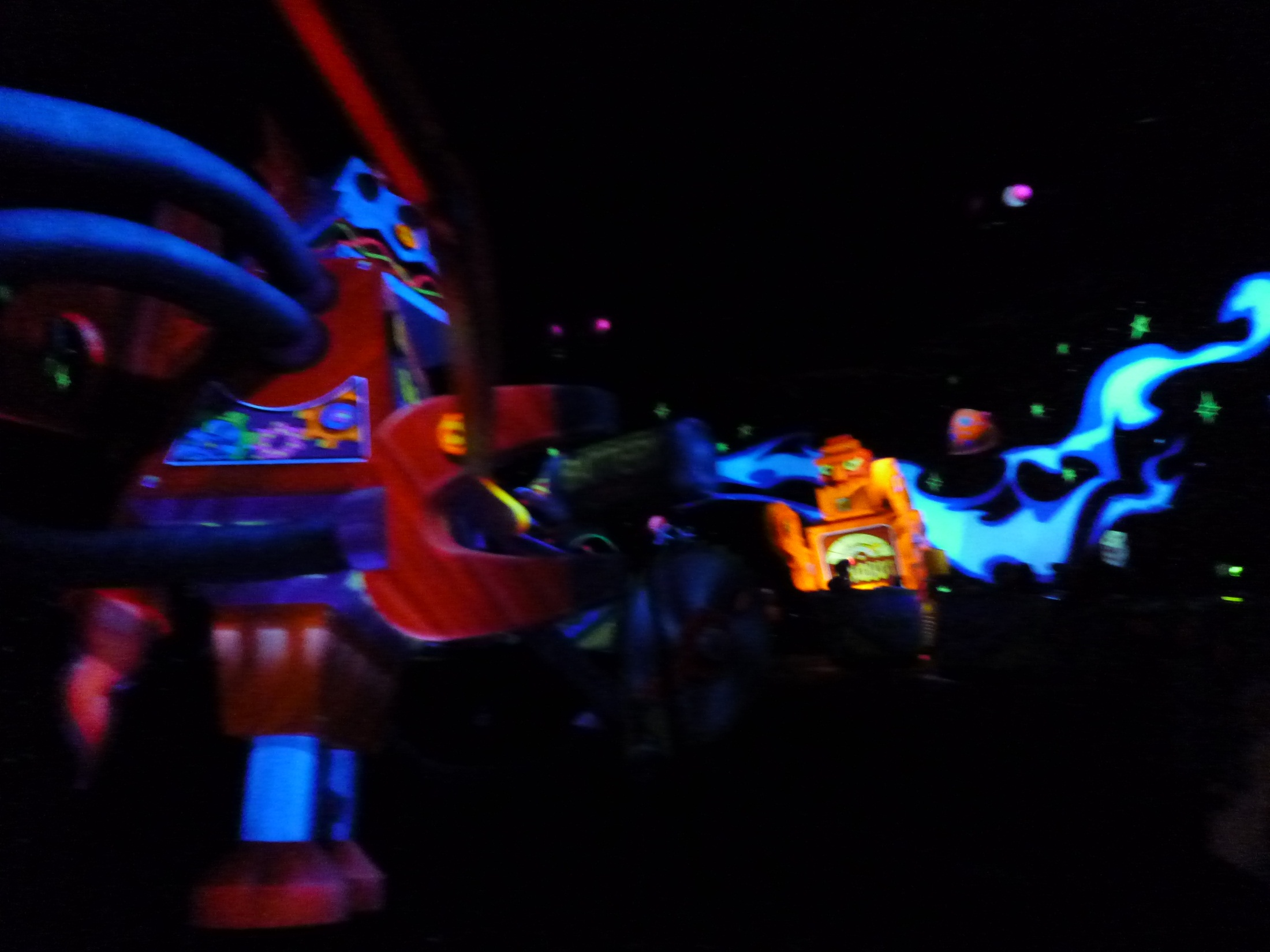 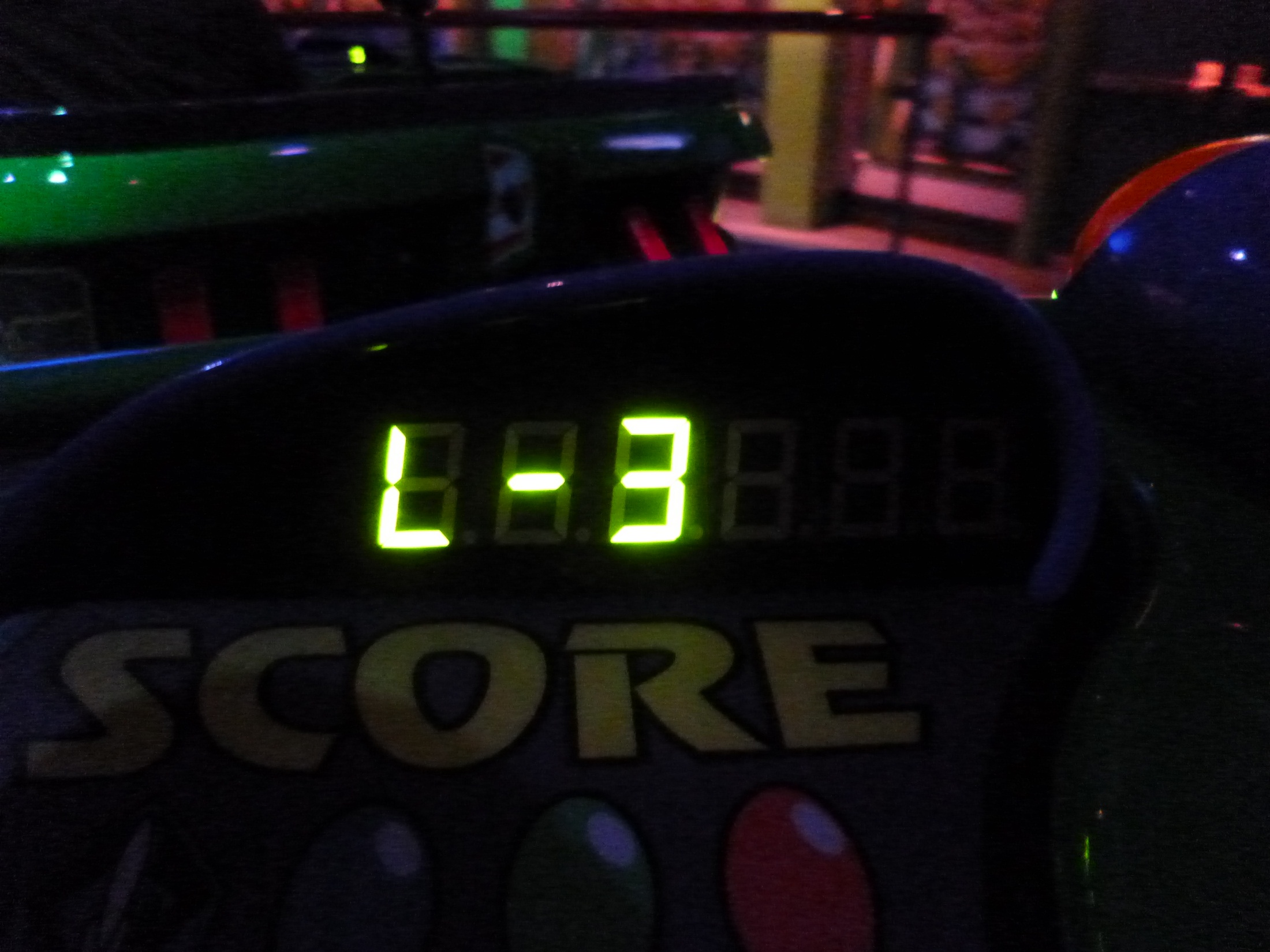 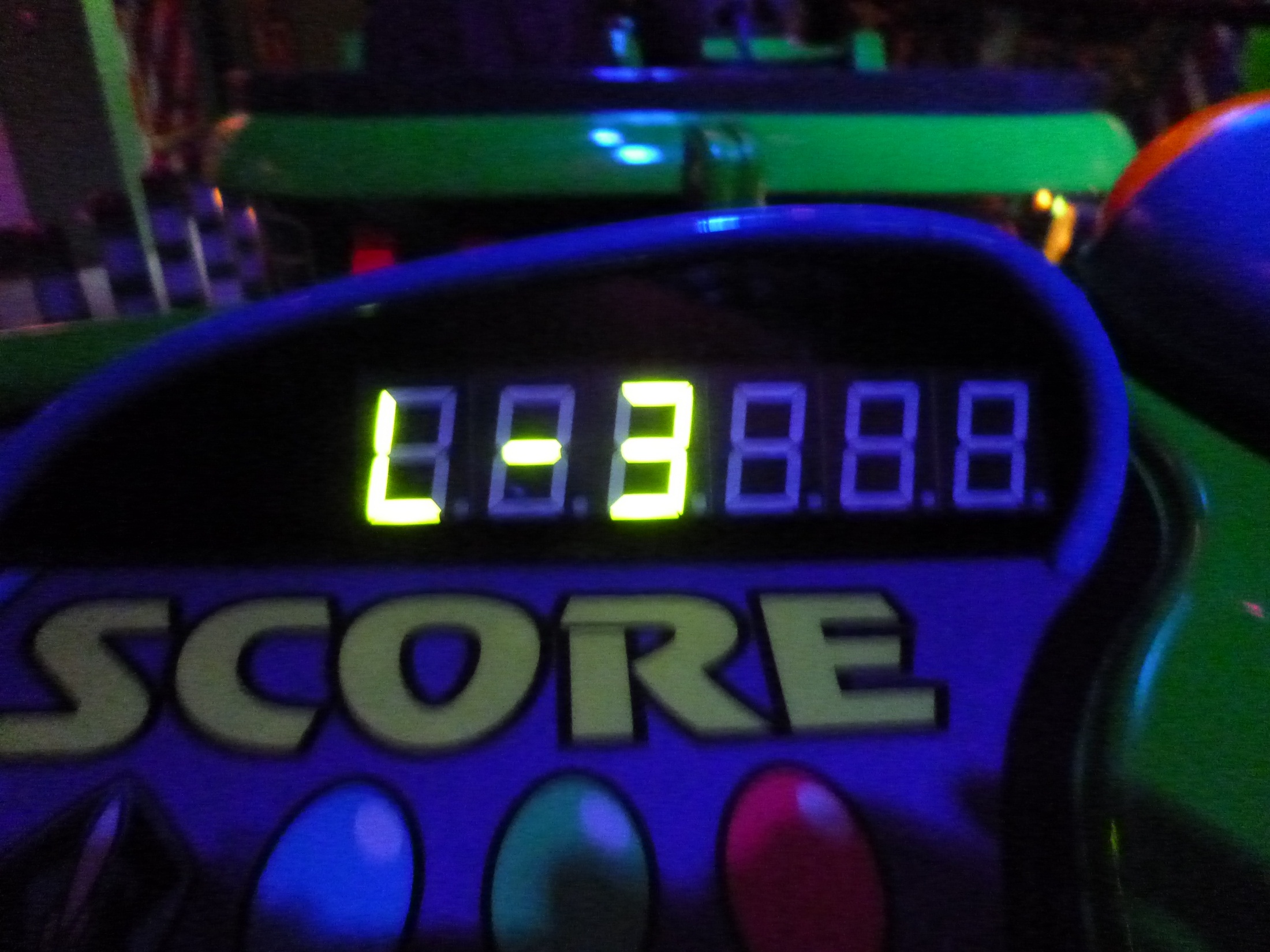 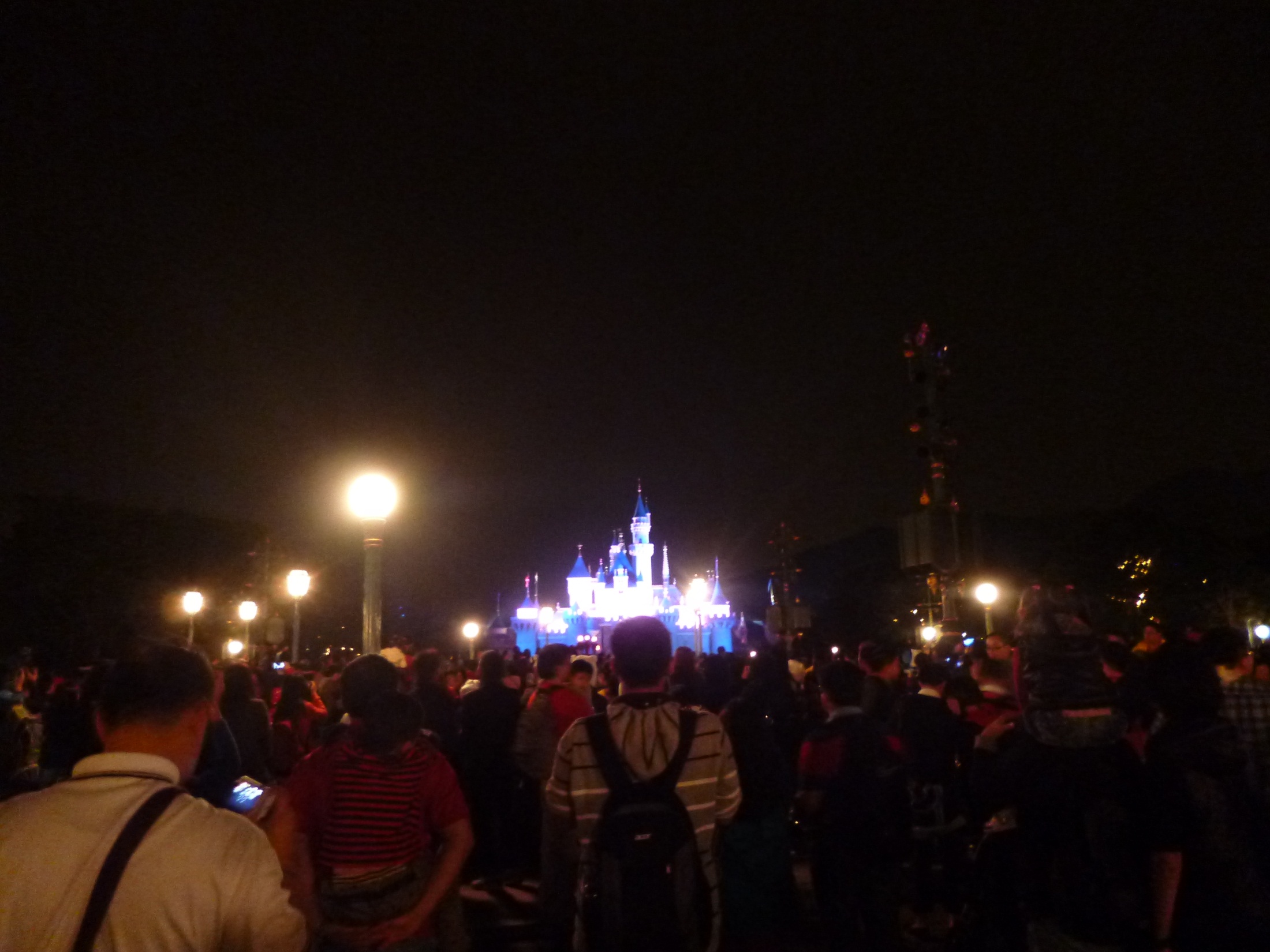 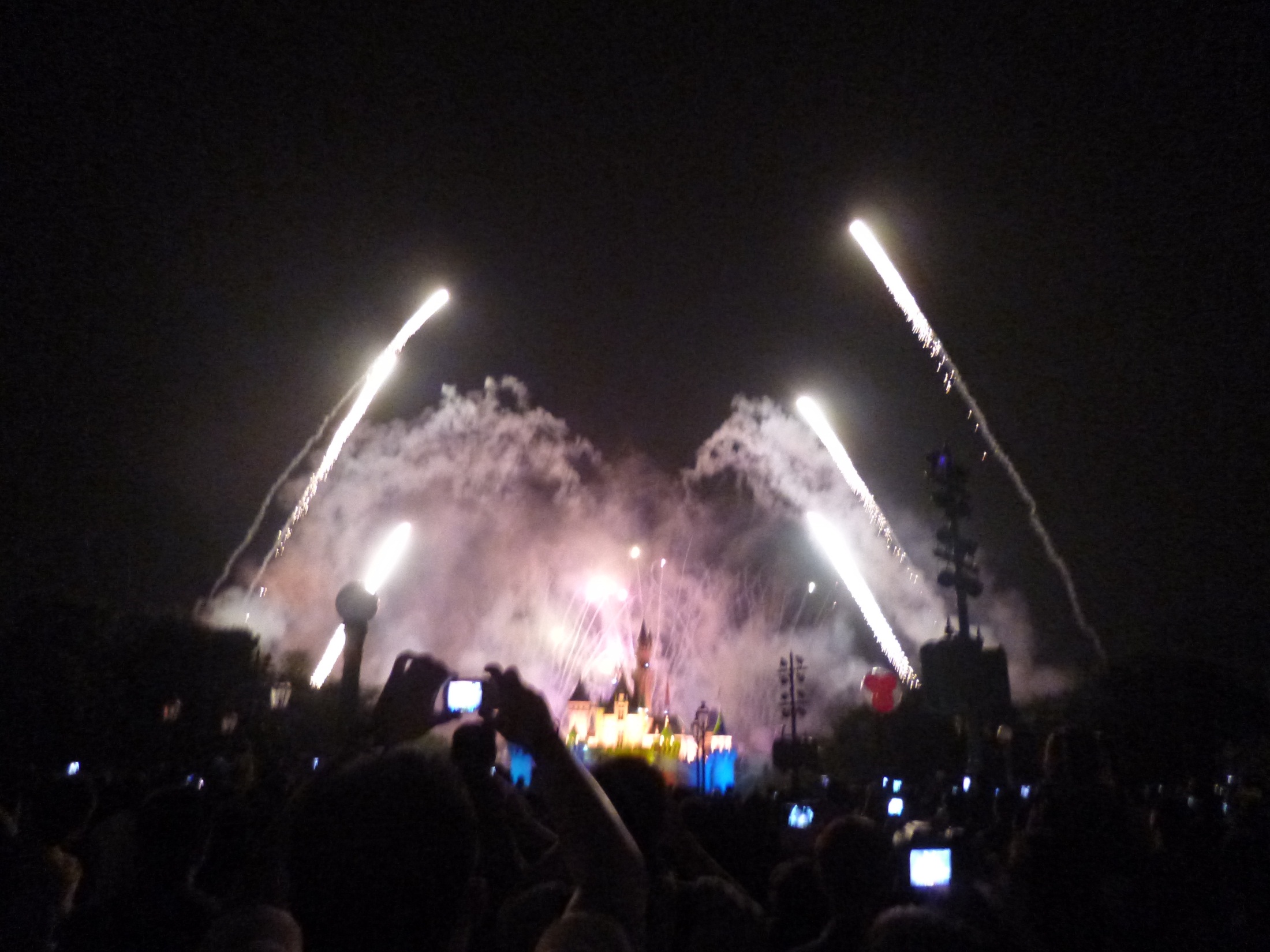 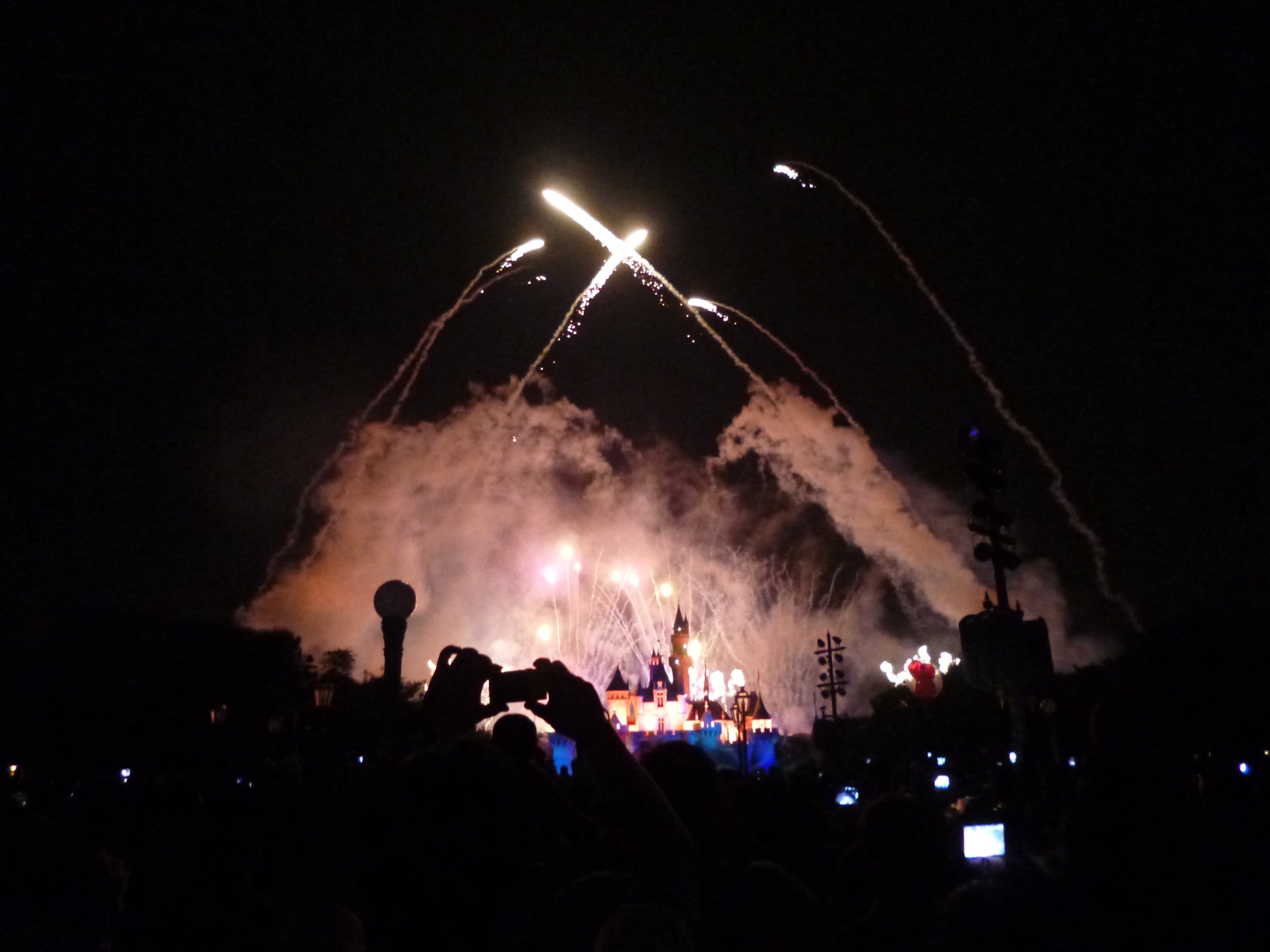 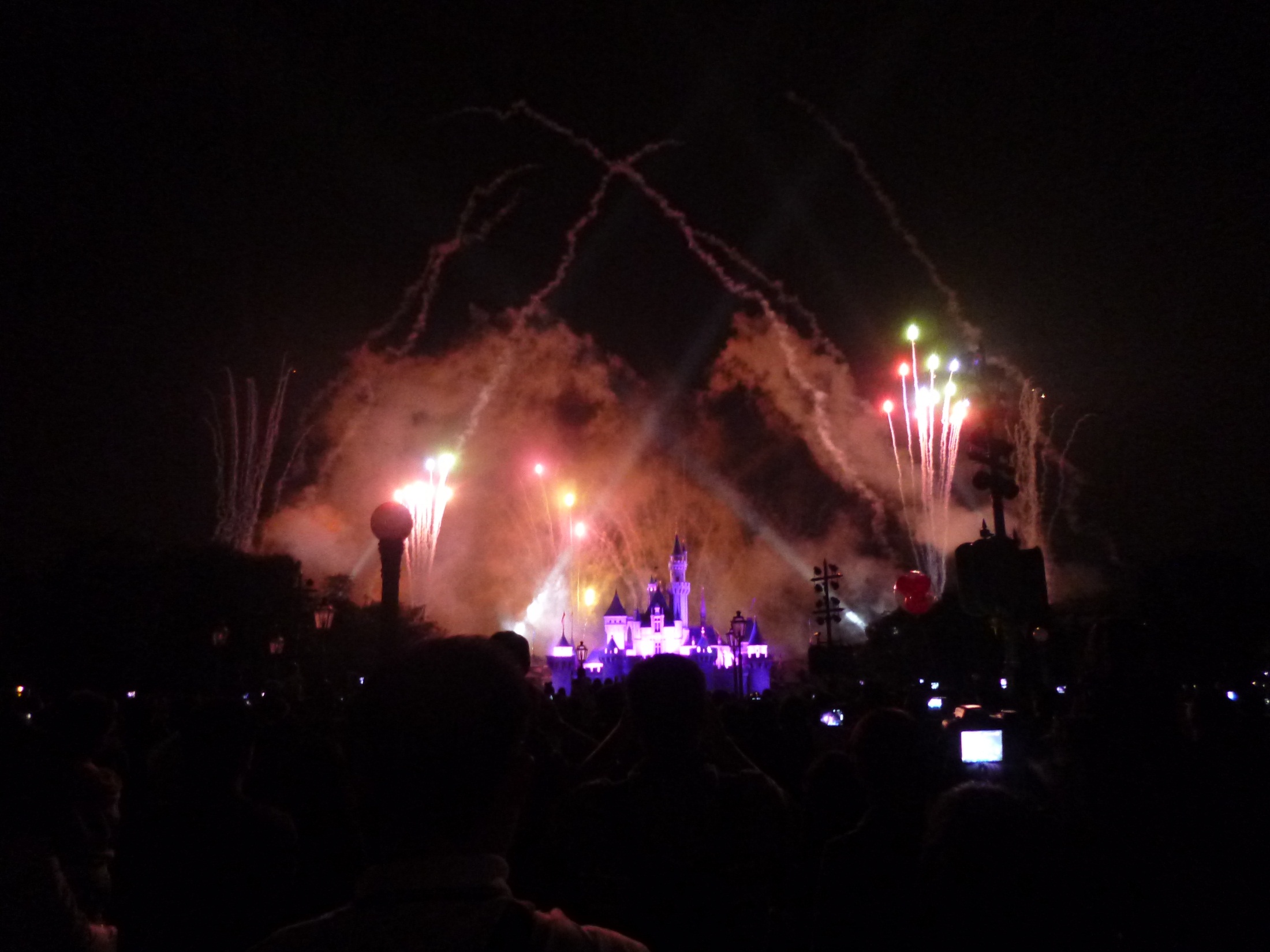 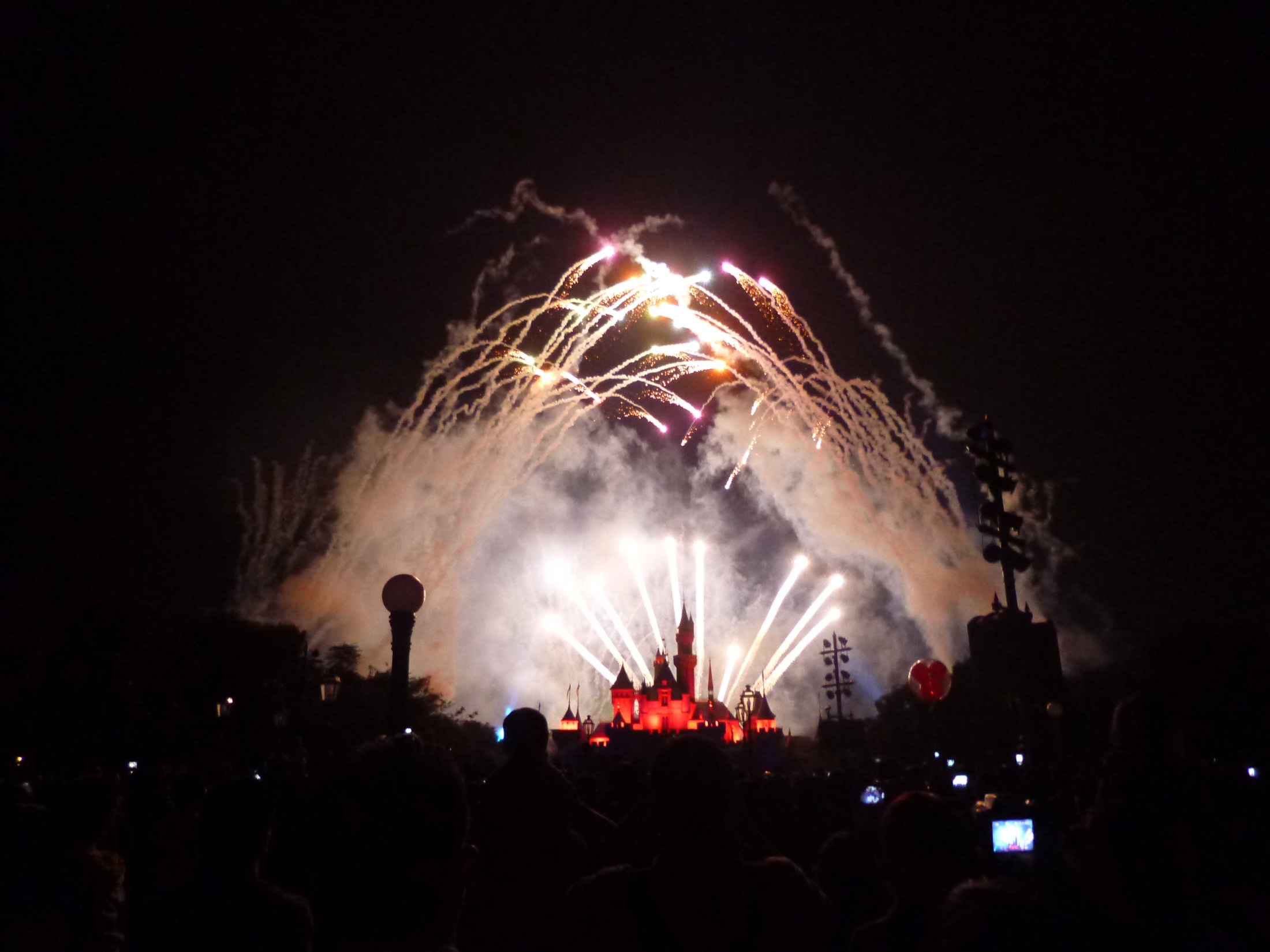 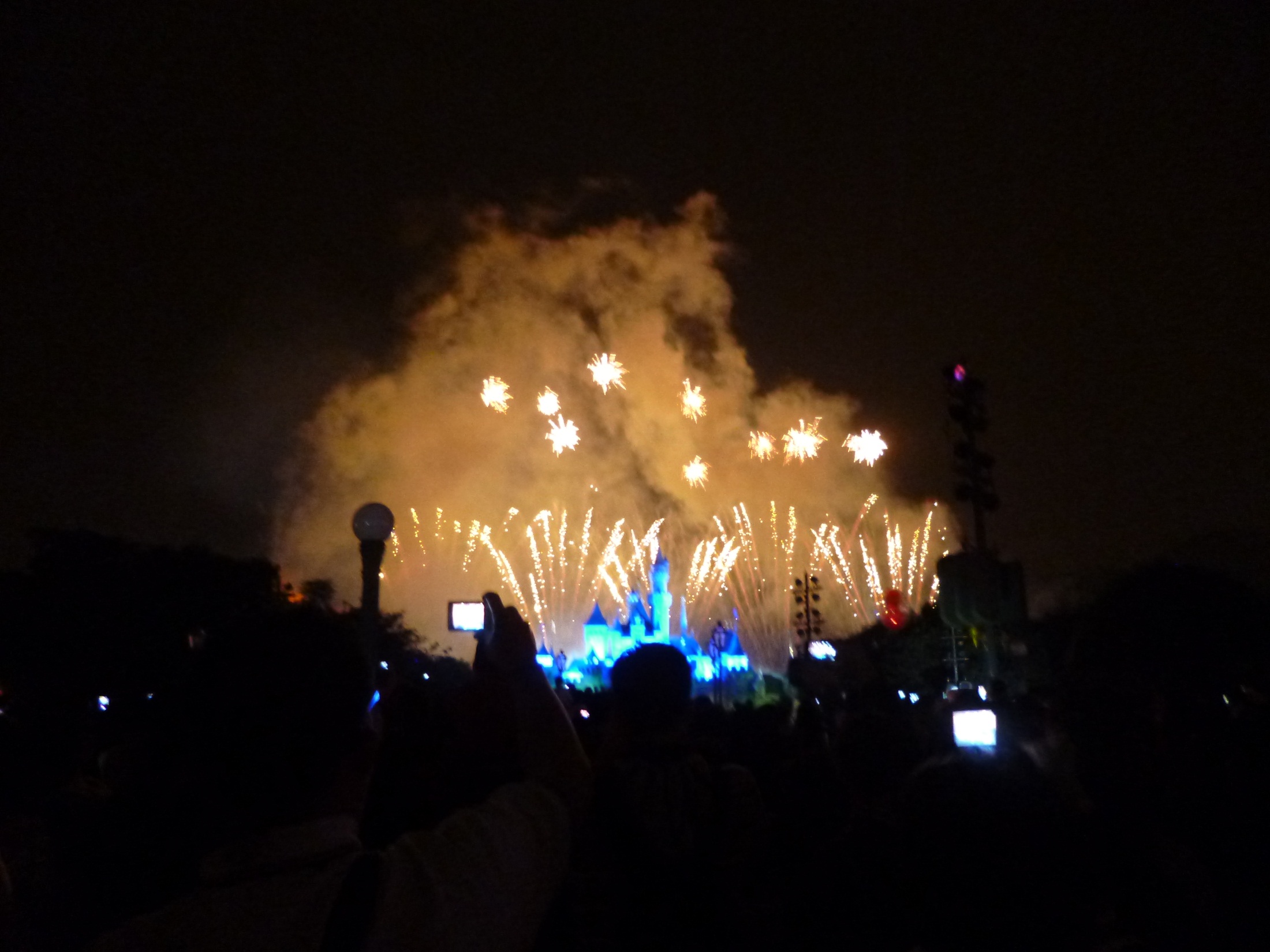 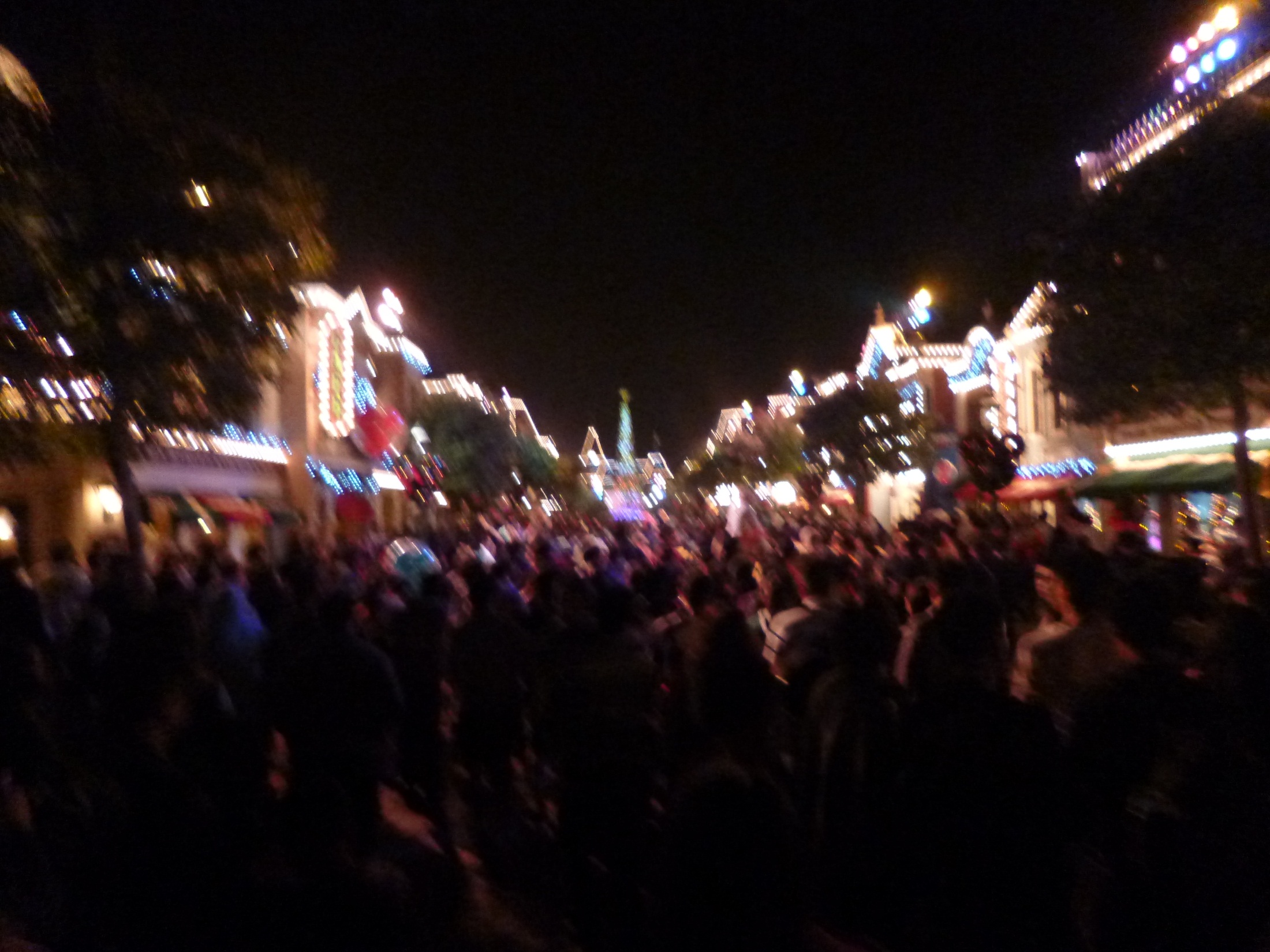 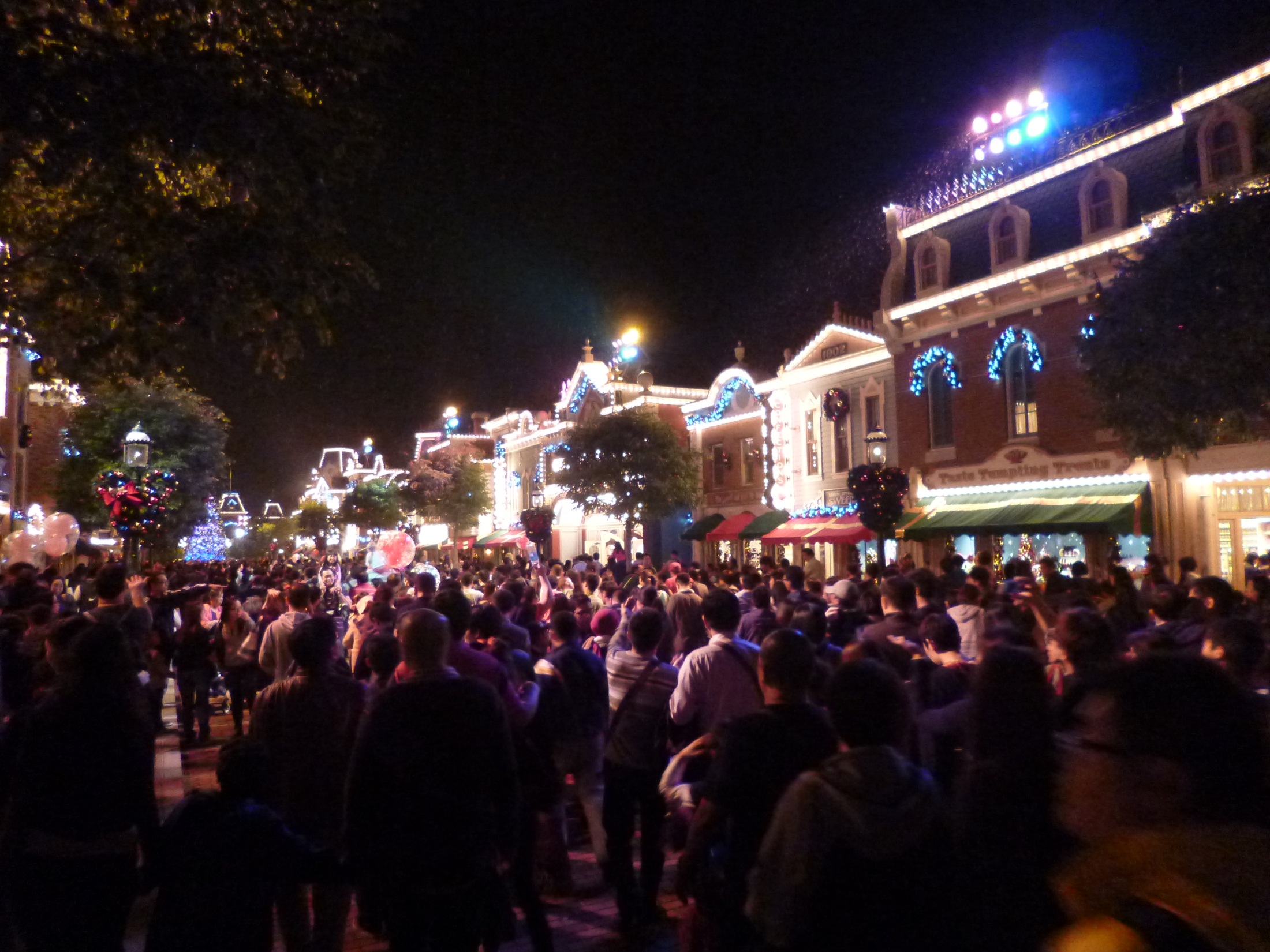 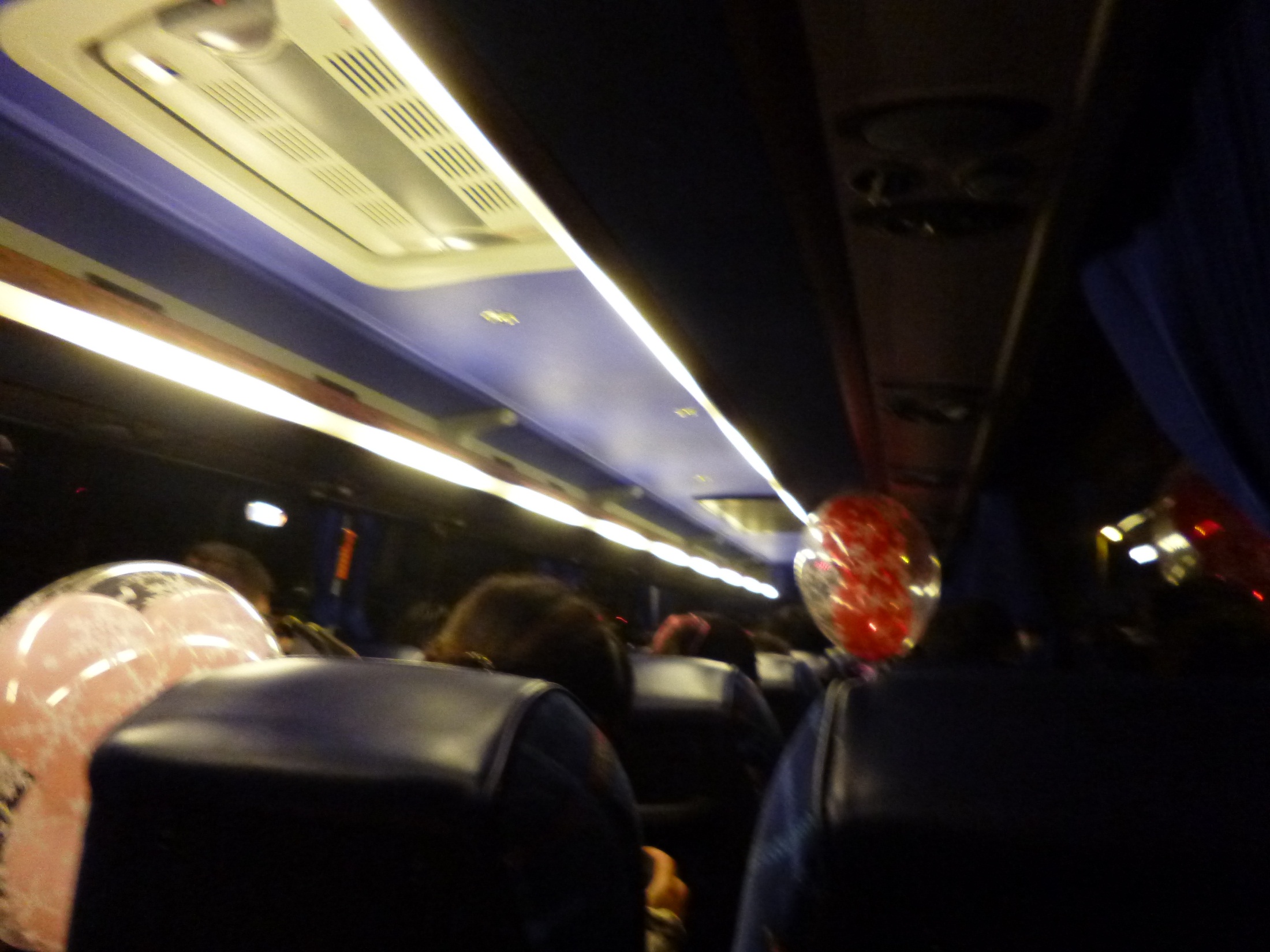 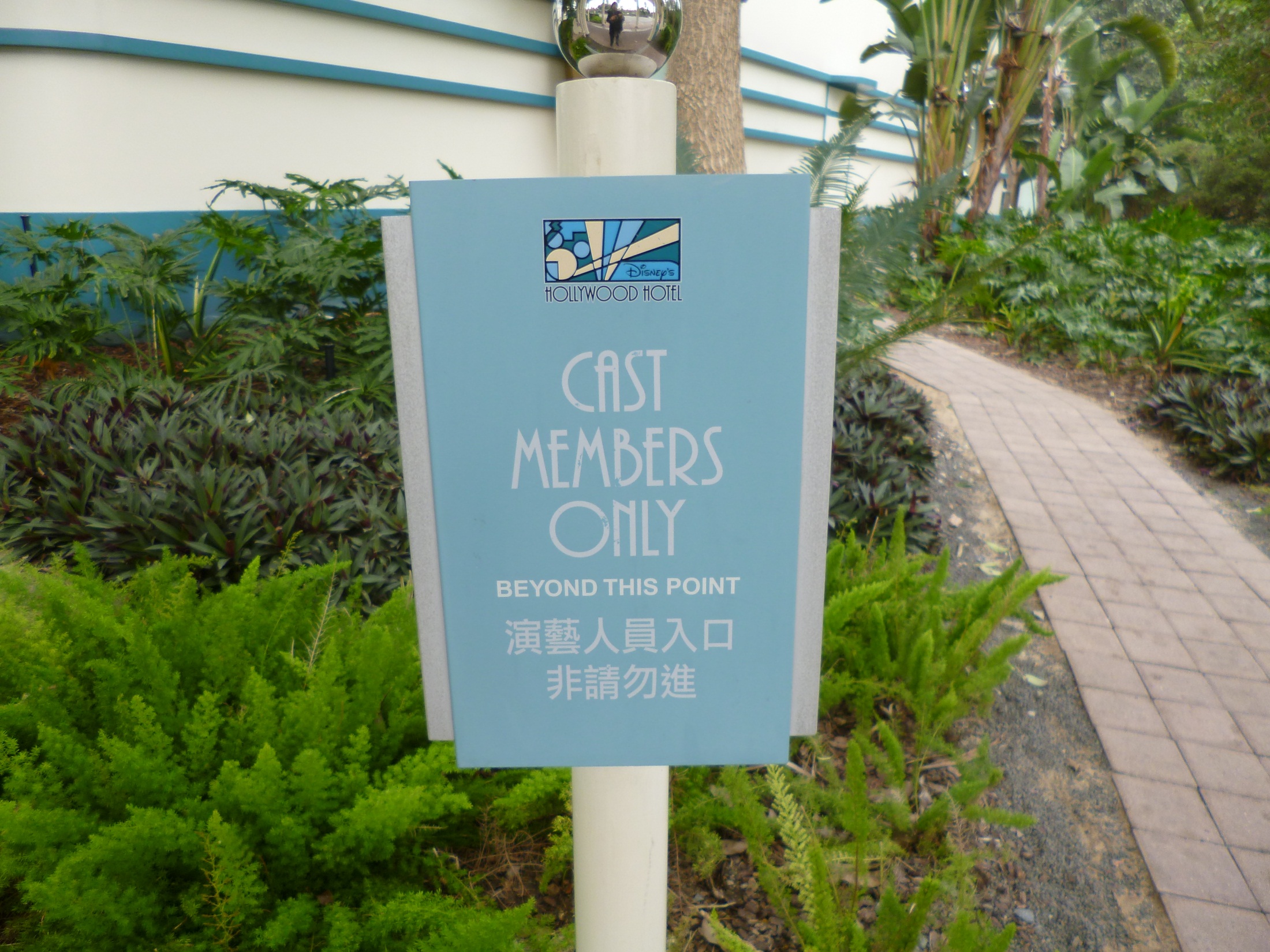 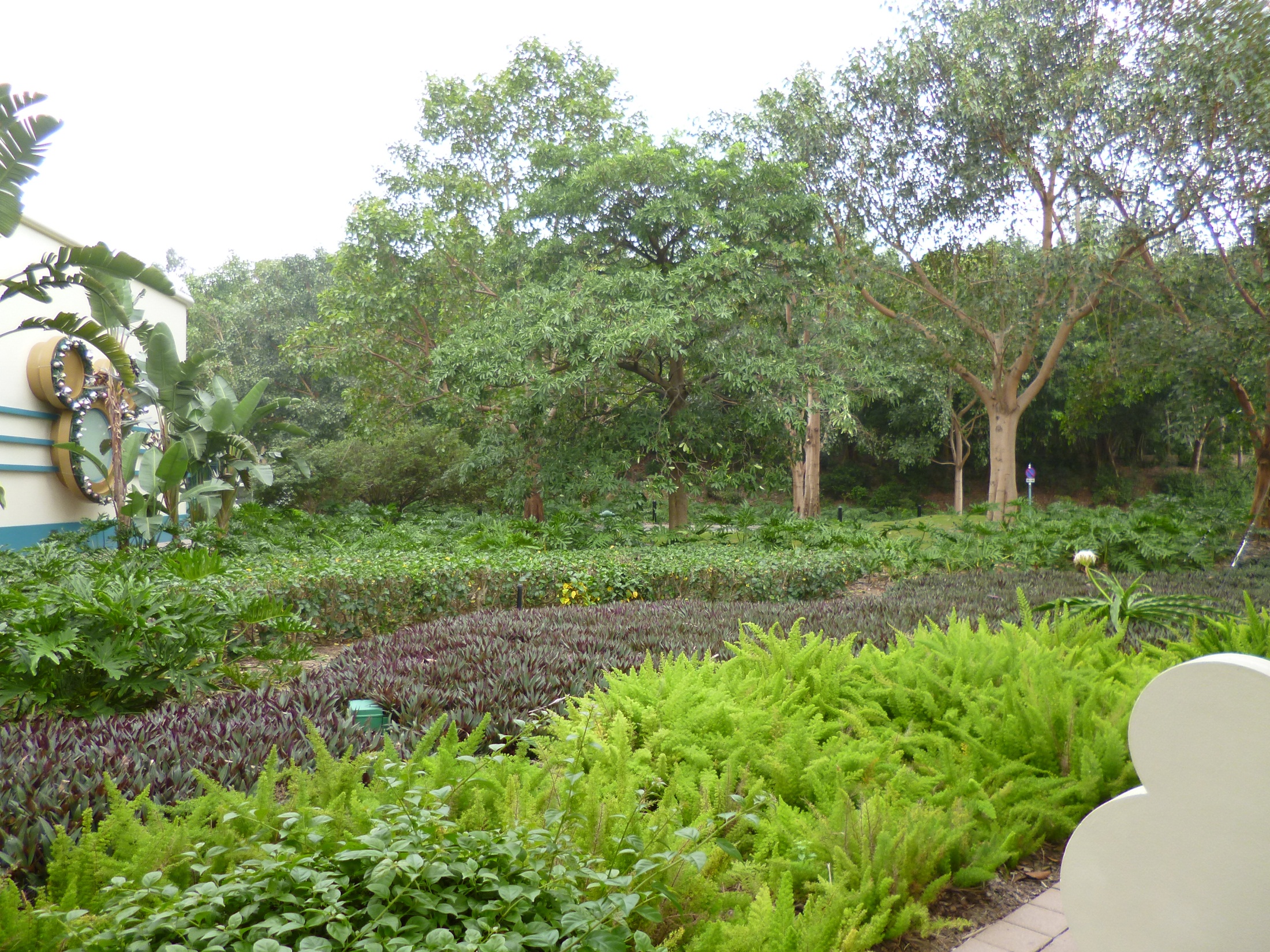 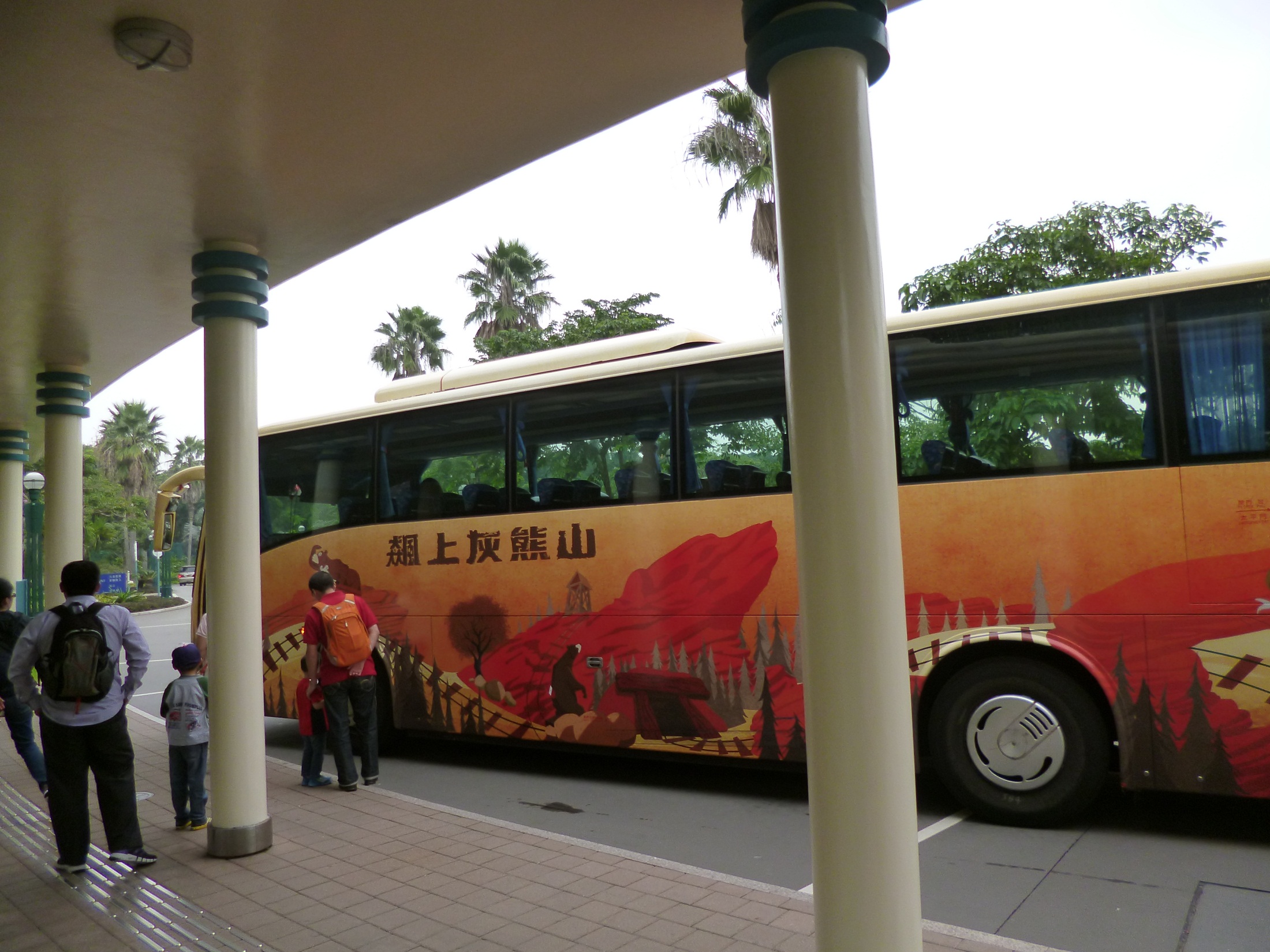 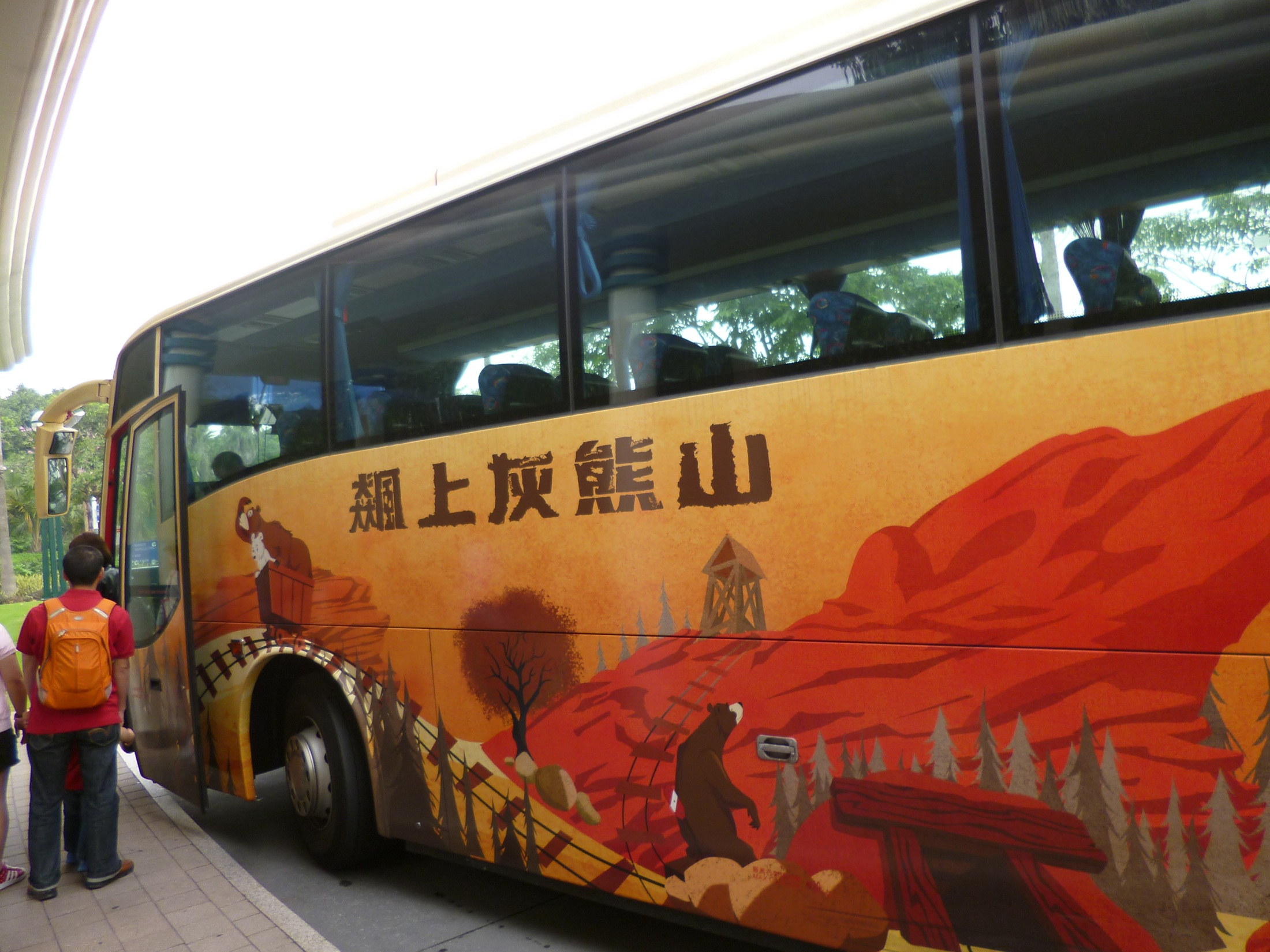 スターライナーディナー
オービトロン
ごはん、ＢＢＱ、麺
１．菜肉雲呑湯麺
２．潮州魚丸湯麺
アルコールはなし
クリスマスセレモニー
雪が降る
ほとんどmade in  Japan
バズライトイヤーのアストロブラスター
すいている
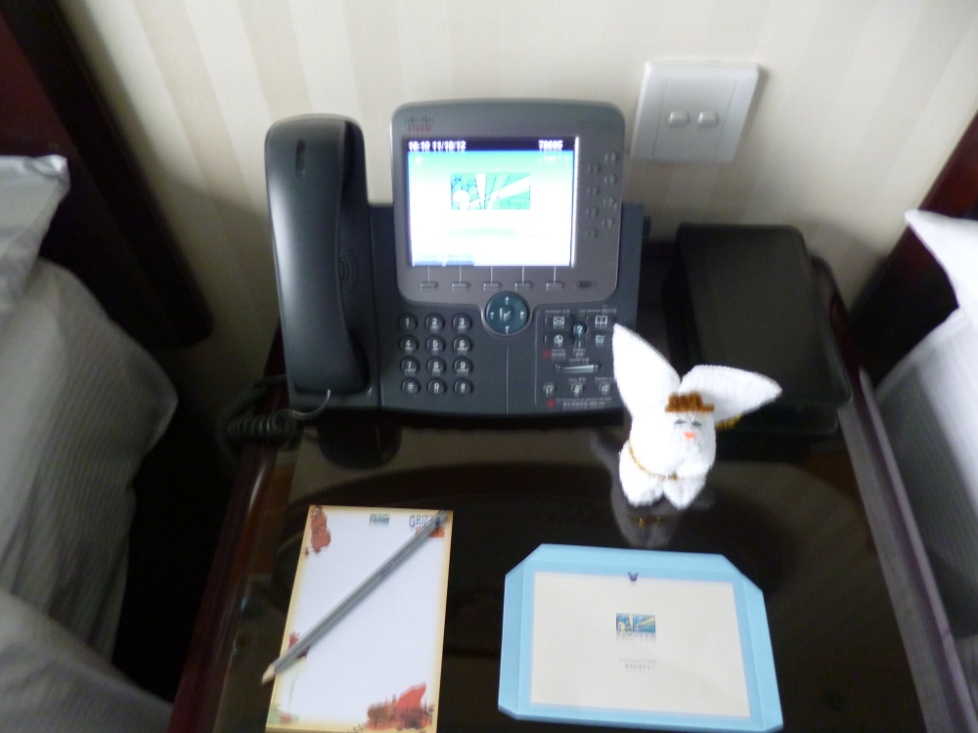 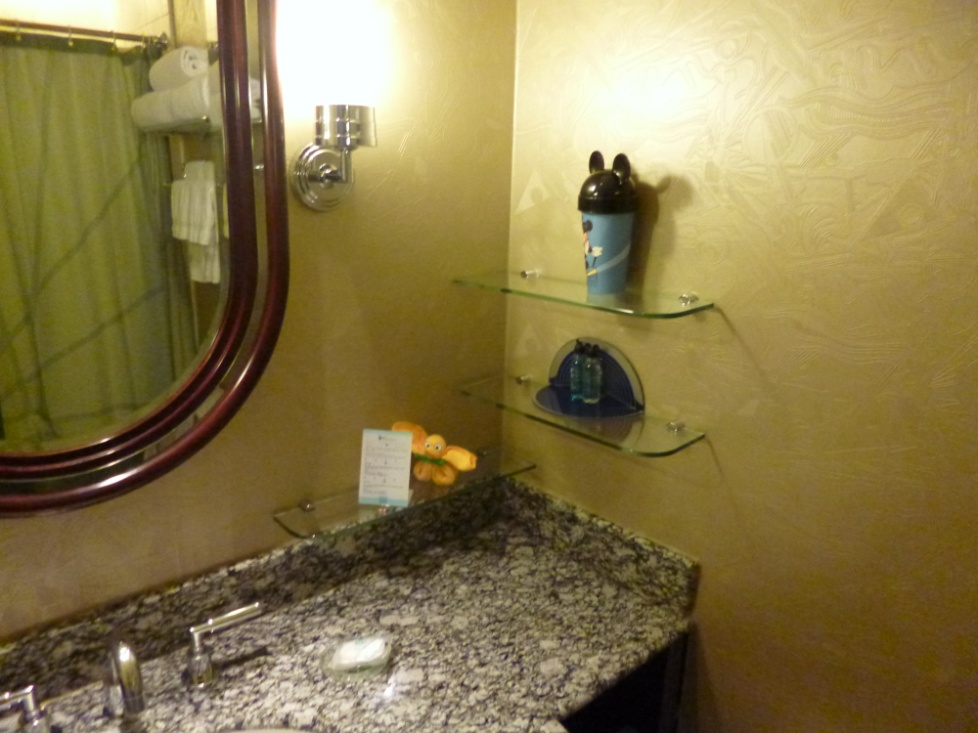 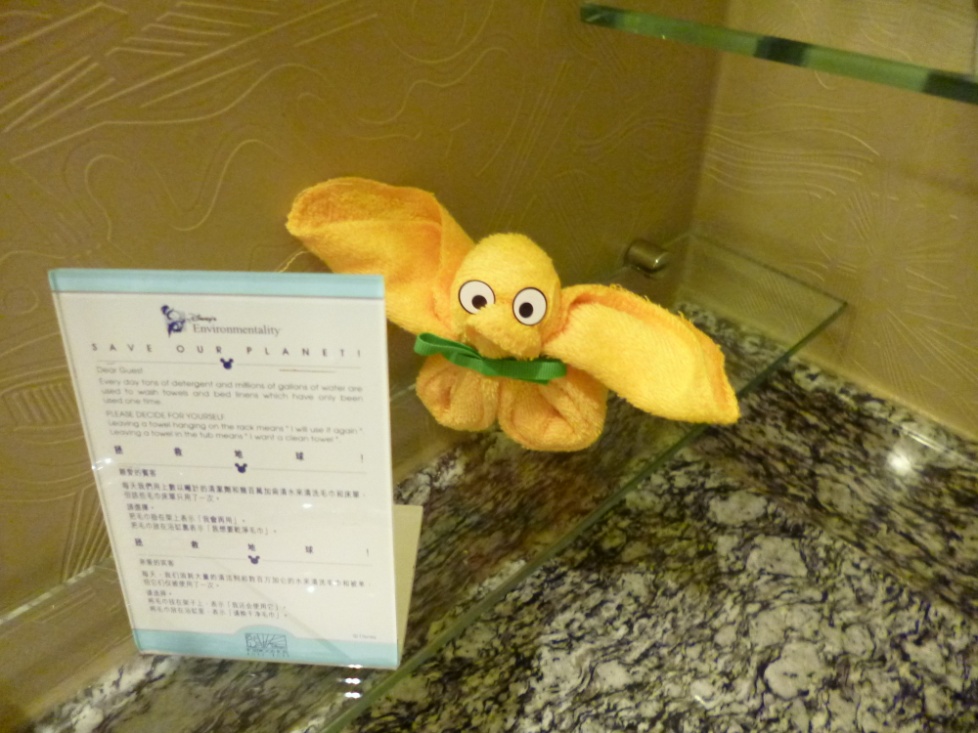 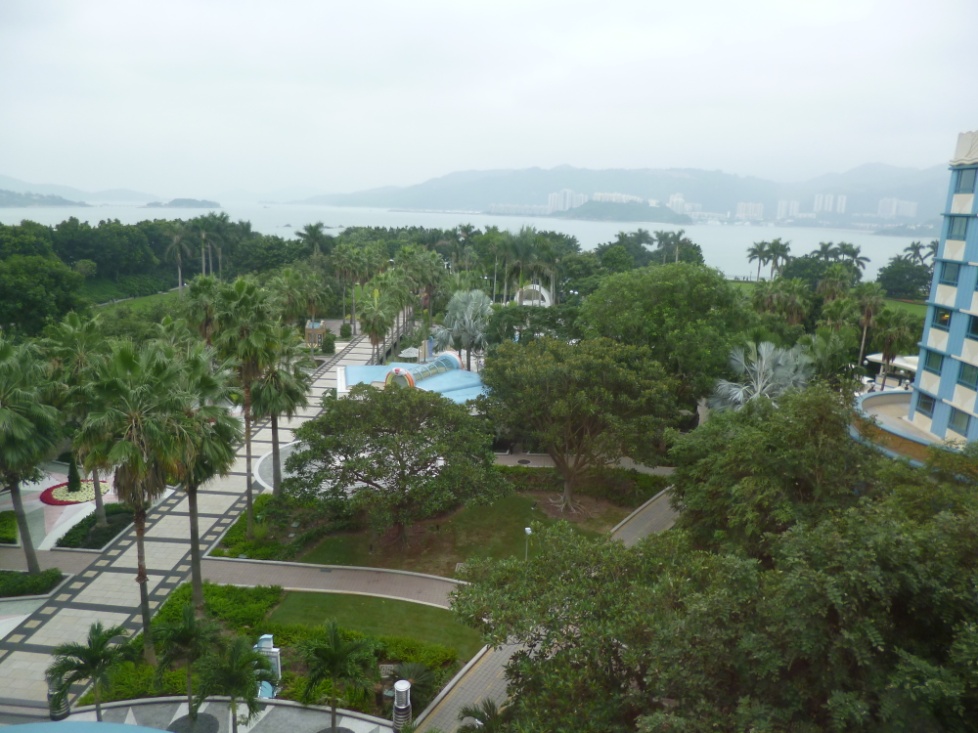 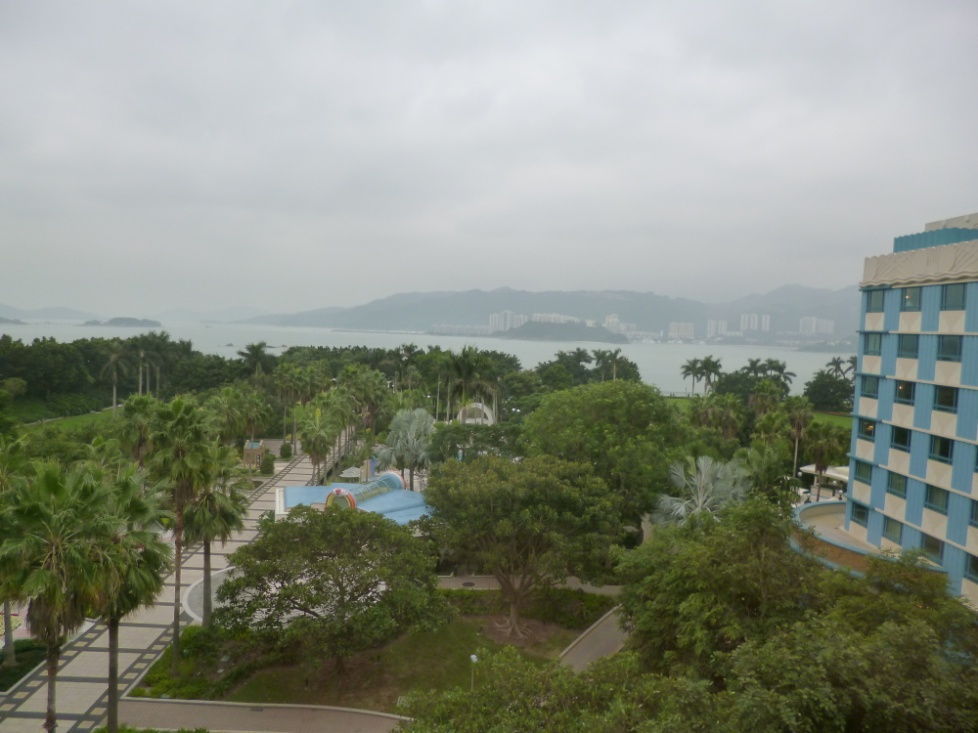 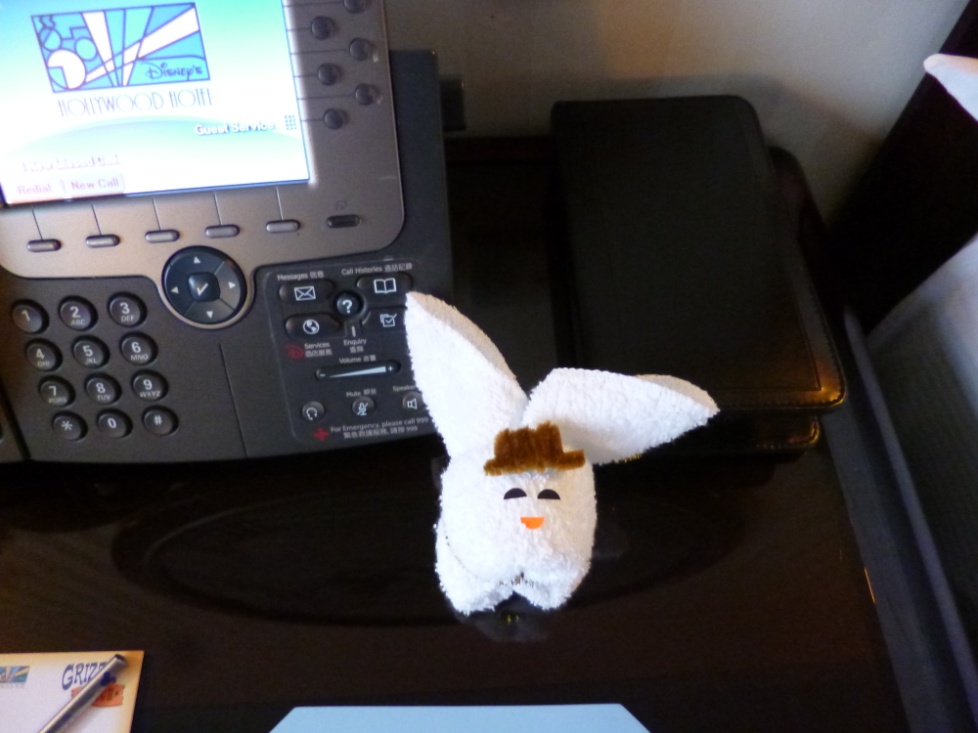 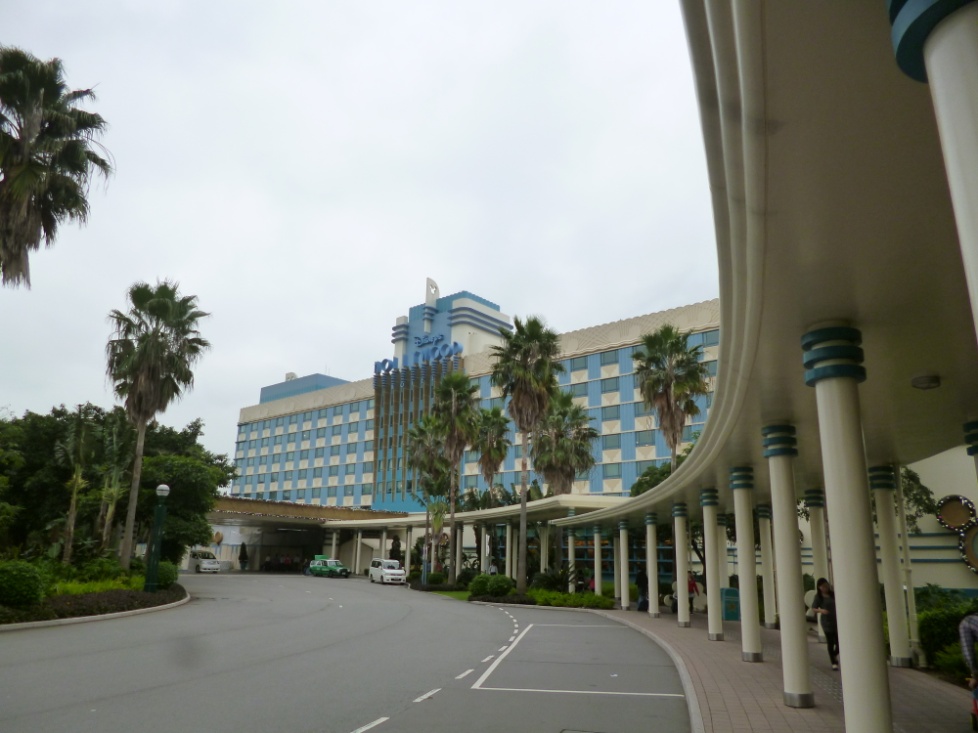 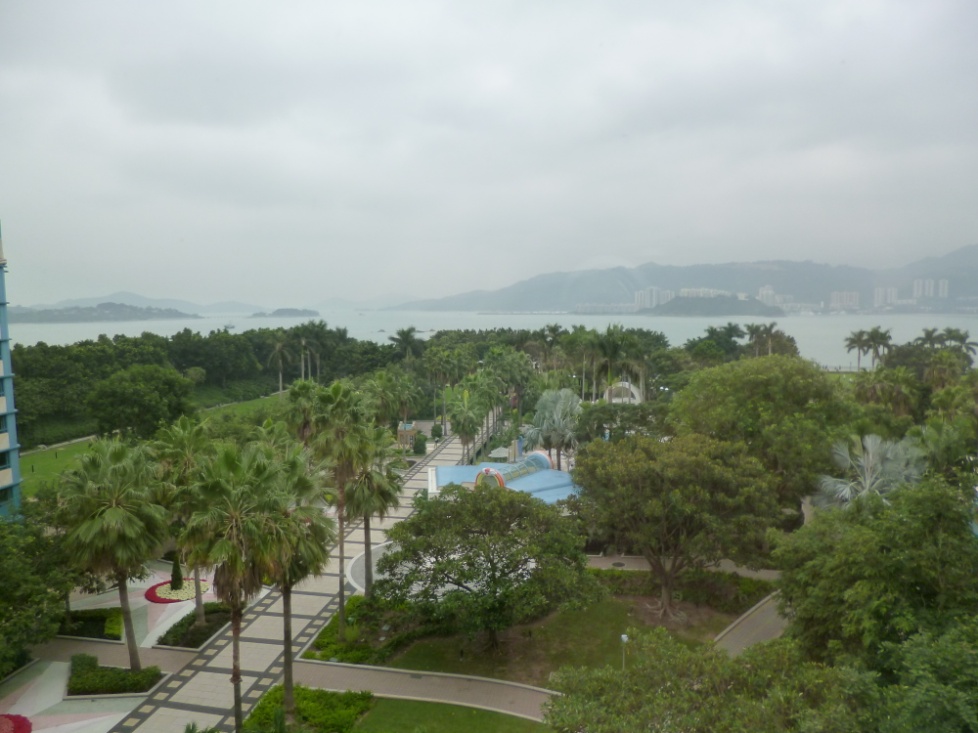 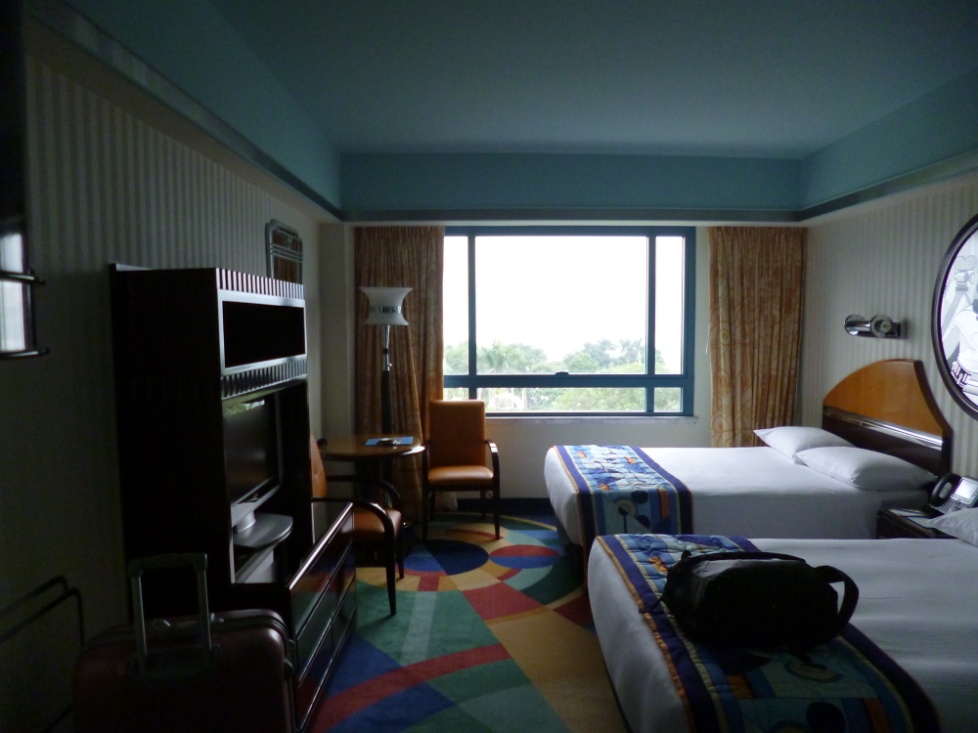 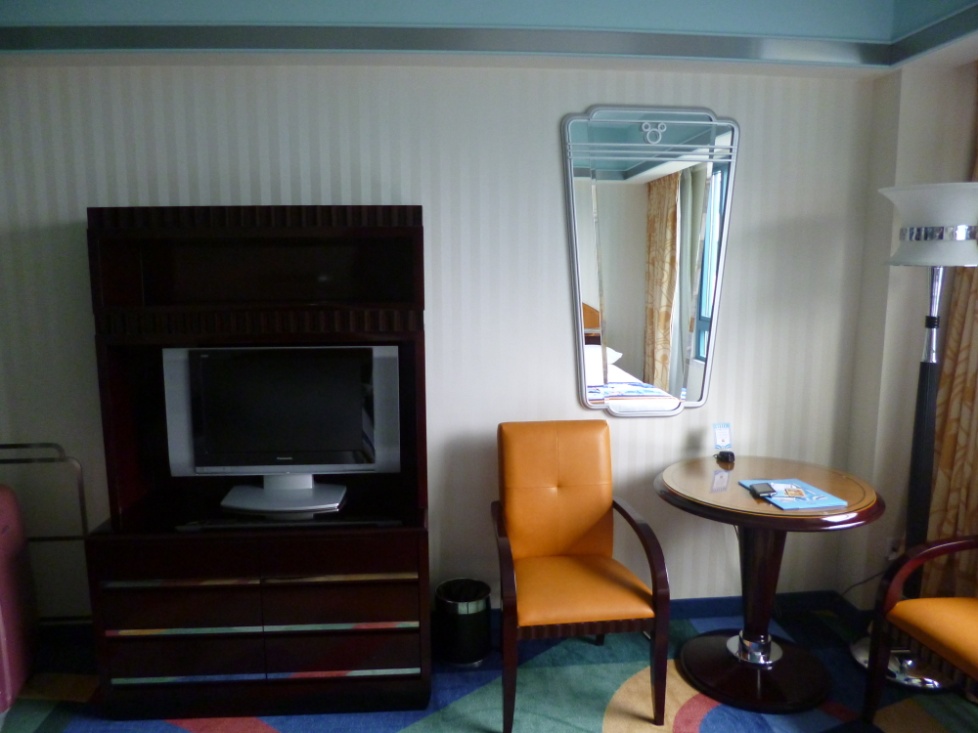 ディズニーハリウッドホテル
おしまい
ディズニーランドパリ報告
山澤成康
ユーロディズニーランド
パリ　マルヌ・ラ・ヴァレ
	（Marne-la-Vallee)

パリ中心部から電車で50分

１９９２年　オープン
パリ
2つのテーマパーク
ディズニーランド・パーク
　　日本のディズニーランドに近い

ウォルト・ディズニー・スタジオ
　　映画の世界を体験

レイアウト
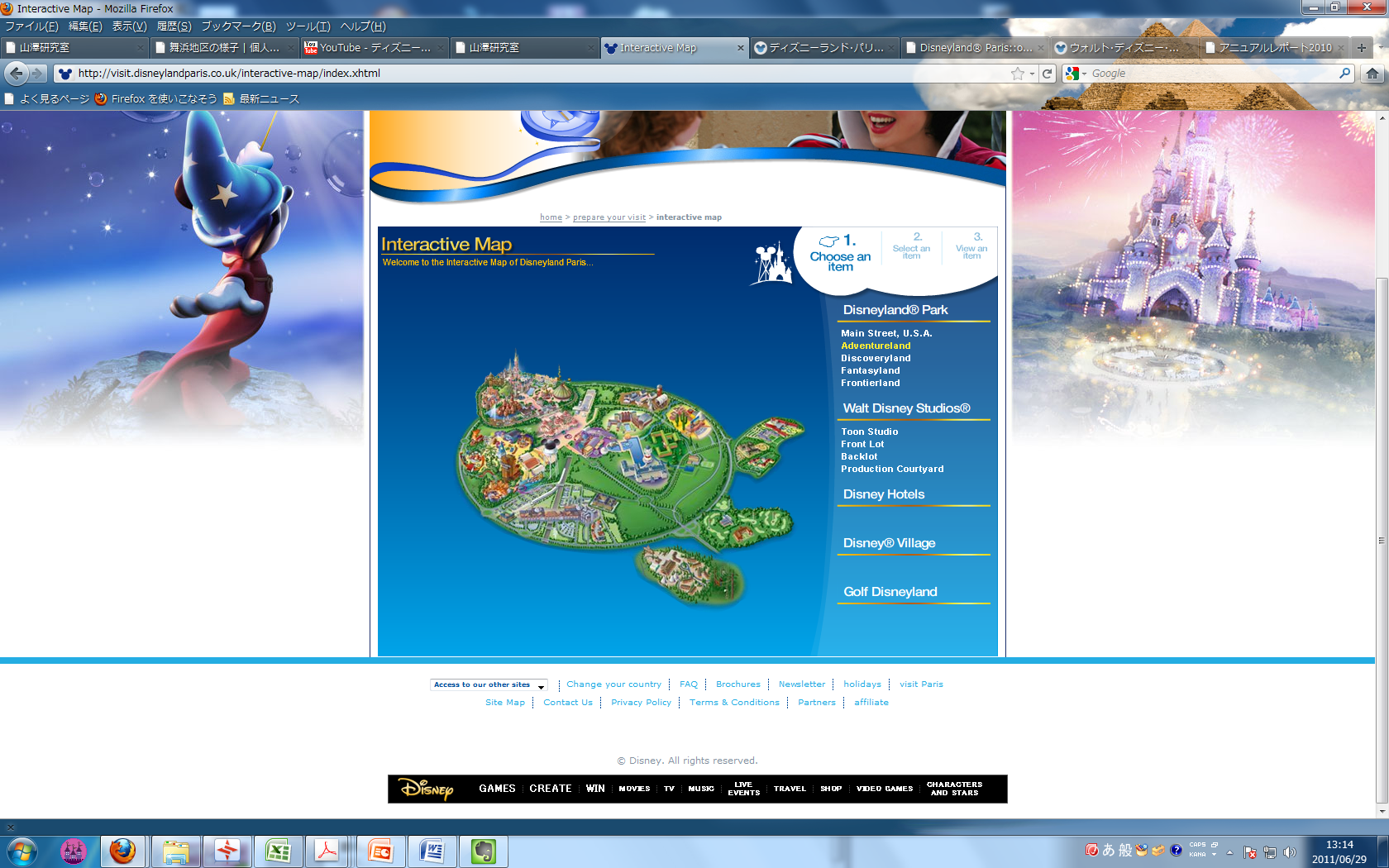 ディズニー直営ホテル
デラックス
ホテル　ニューヨーク
一般
ニューポート・ベイ・クラブ　セコイアロッジ
低価格
ホテルサンタフェ　ホテルシャイアン
ほかに提携ホテル（ホリデー・インなど）
入場料
29ユーロ（3944円）2003年　
1ユーロ＝136円
73ユーロ（10220円）2014年
1ユーロ＝140円
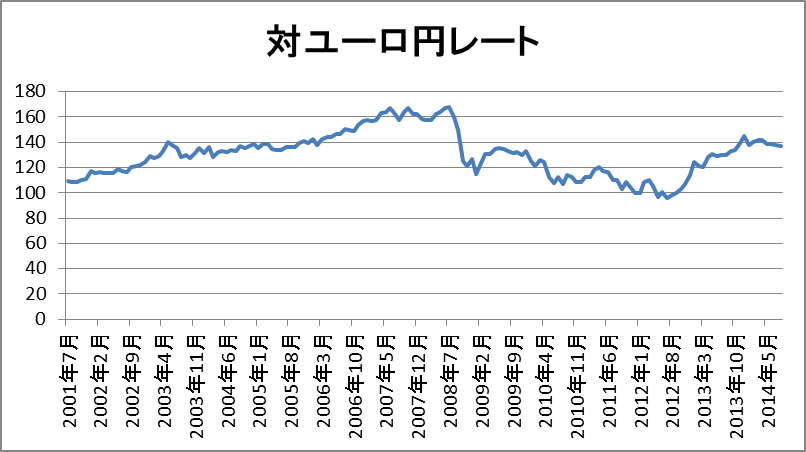 メインストリートＵＳＡ
待ち時間（午前9時）
2003年3月8日（土曜、午前9時）
眠れる森の美女の城
東京ディズニーランドとの違い
（参考）シンデレラ城
不思議の国のアリス（巨大迷路）
スペース・マウンテン（色が違う）
ファントム・マナー
カストーディアル
東京ディズニーランドとの違い
イッツアスモールワールド
ビッグサンダーマウンテン
ミッキー
インディージョーンズ　テンプル・オブ・ペリル
ブルー・ラグーン・レストラン
ピーターパン空の旅
ピーターパン空の旅（１１５分）午後２時半
ウトルト・ディズニー・スタジオ
ディズニービレッジ（レストラン街）
パスタ14ユーロ（1904円）
ニューポート・ベイ・クラブ（ホテル）
まとめ
日本より宿泊施設が充実（特にディズニー直営）
もともと森だったので、自然がそのまま生かされている（人工的ではない）
レイアウトはＴＤＬの方が工夫がある。
土地が広いので開発の余地がある。
おわり